The year that was
2022
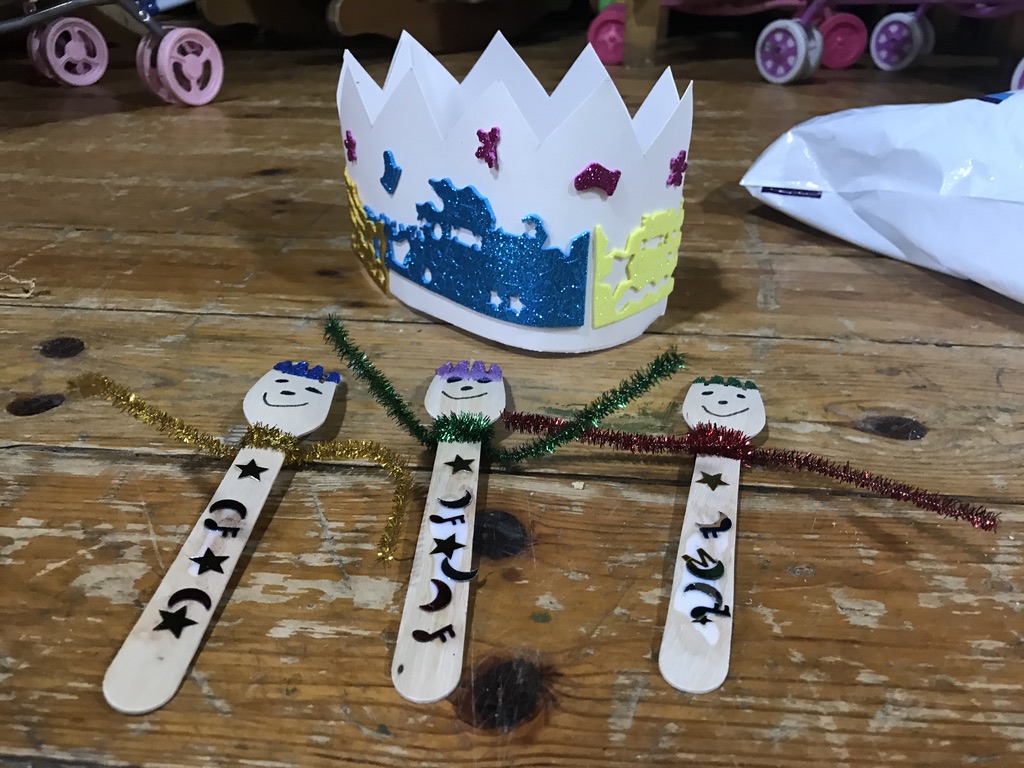 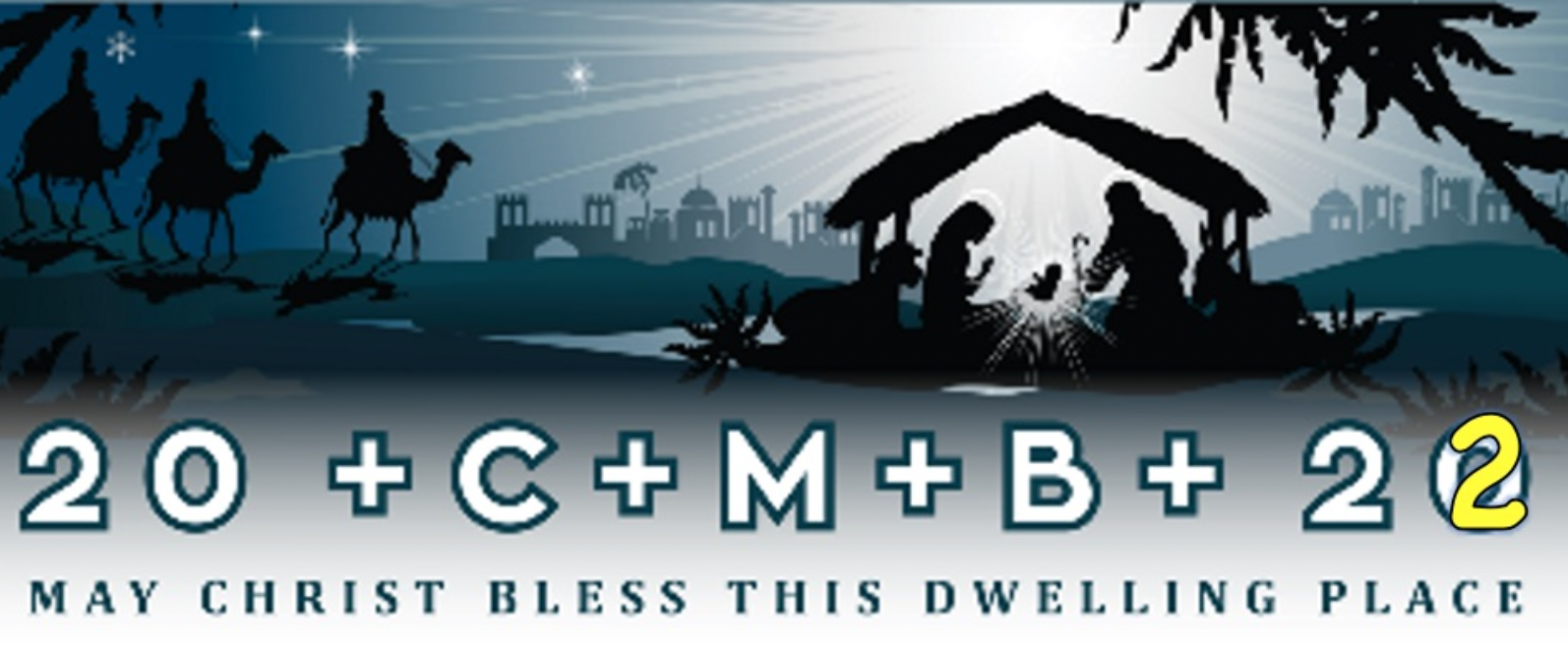 Epiphany
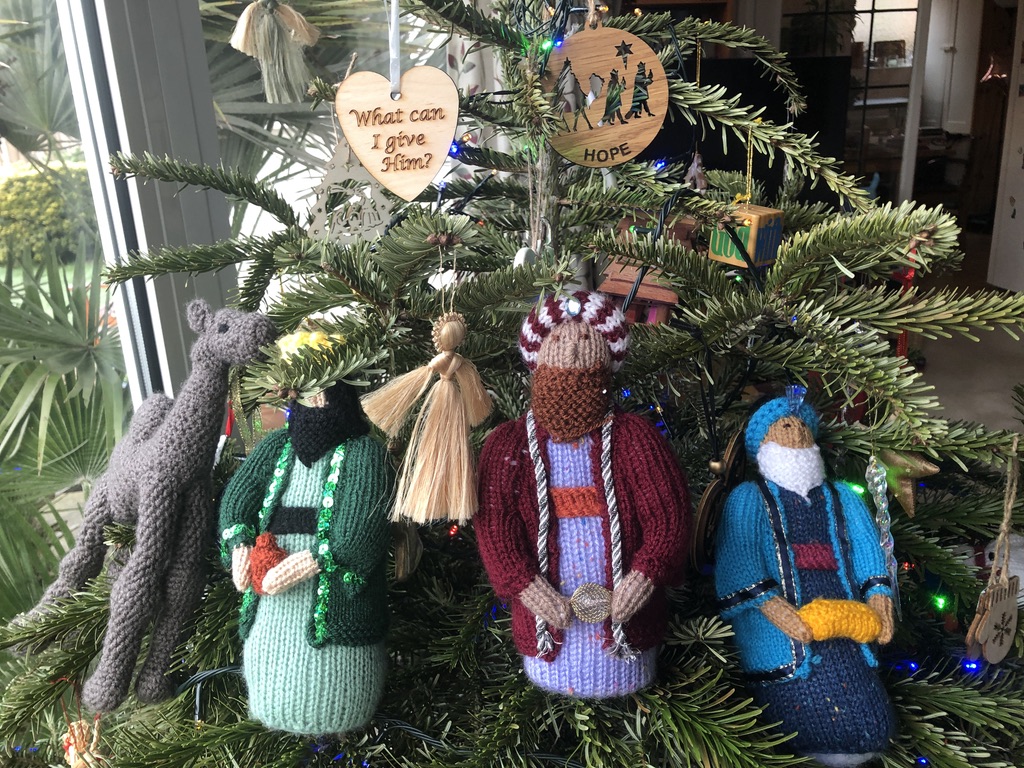 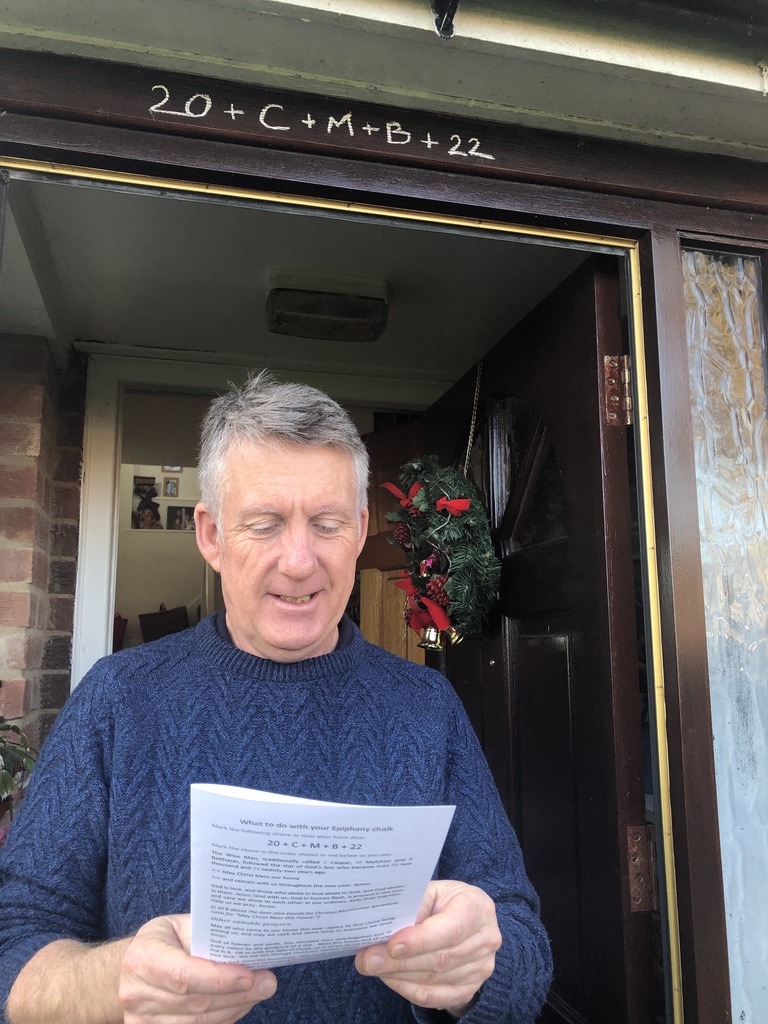 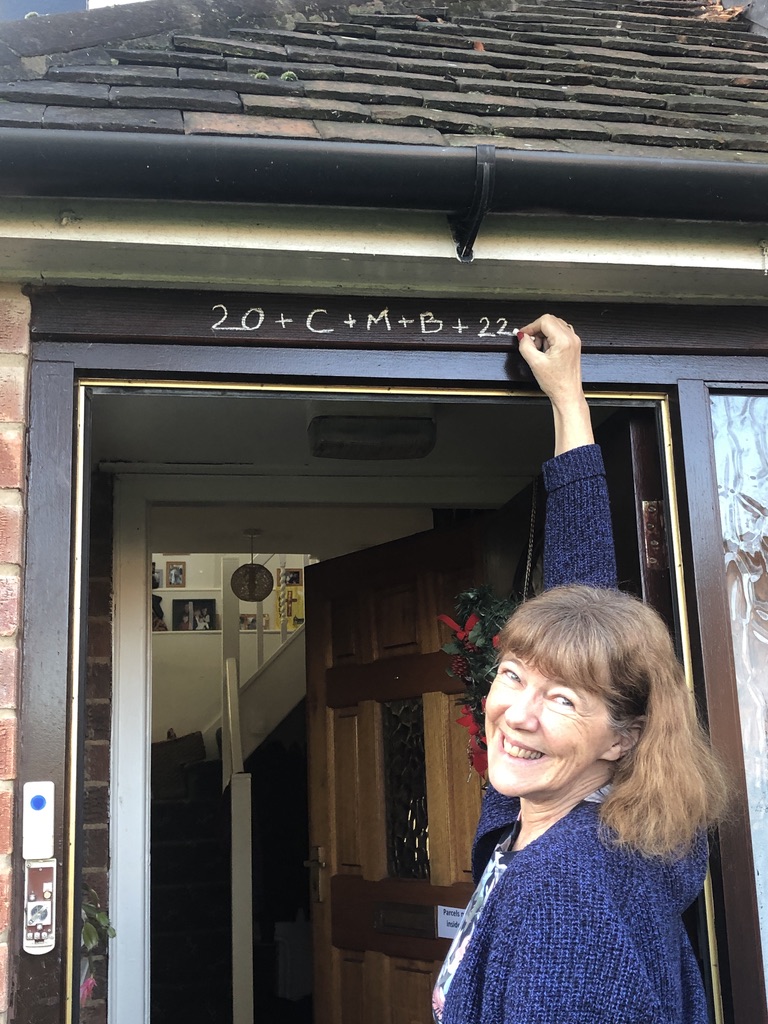 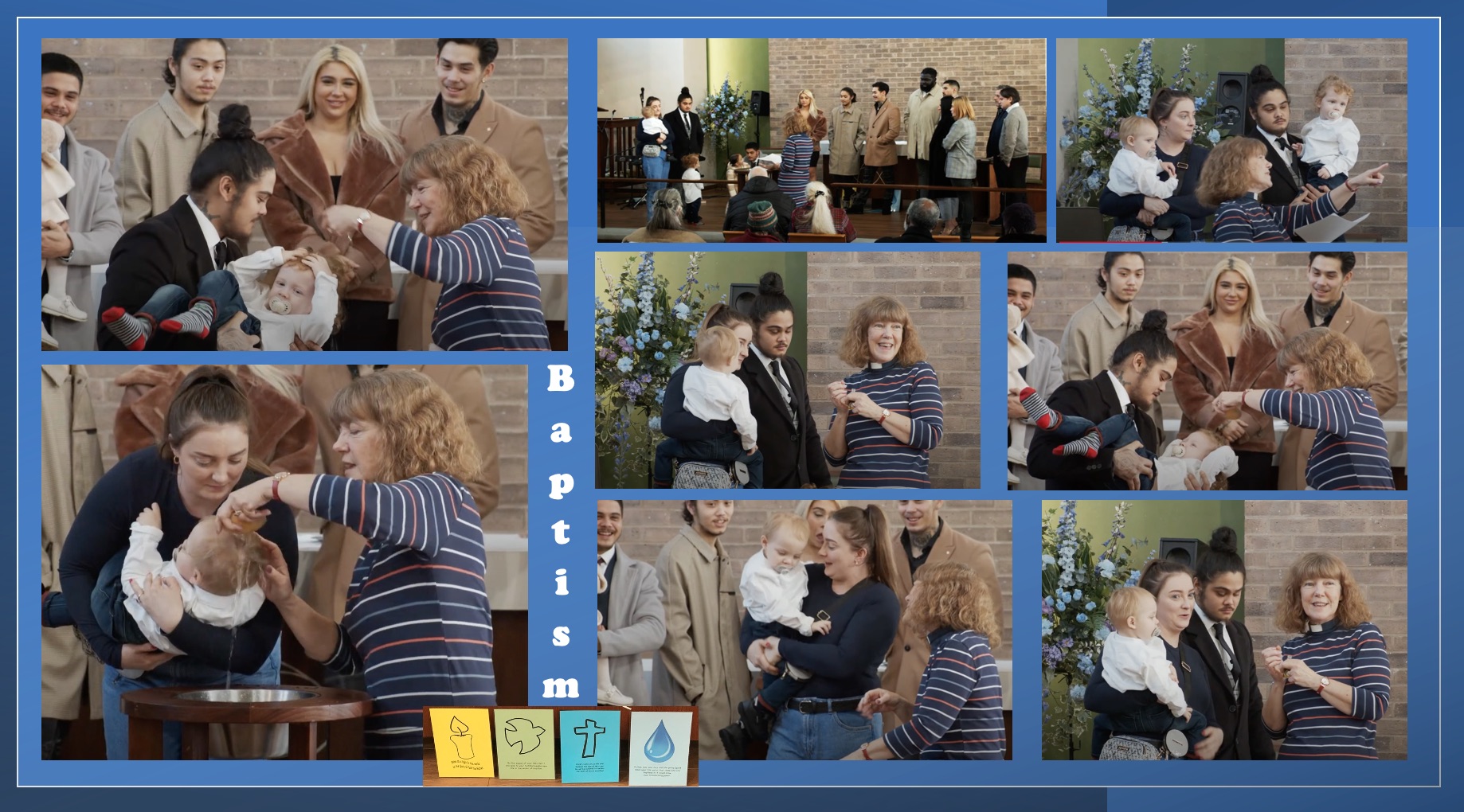 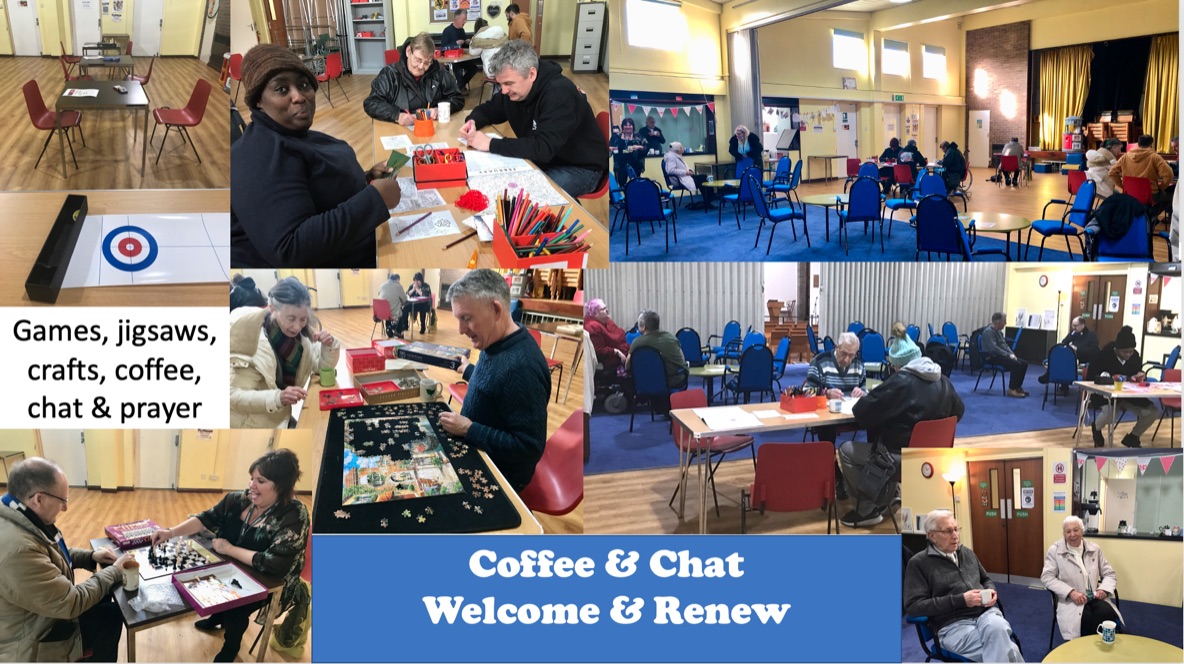 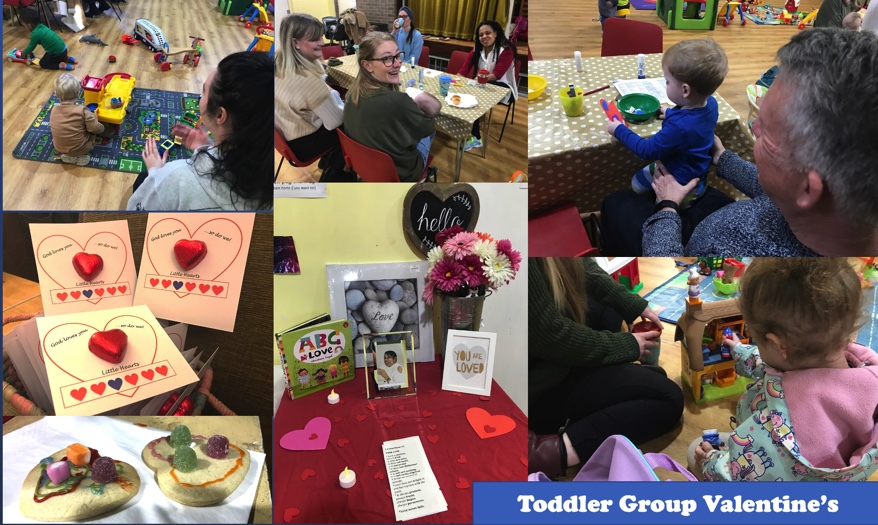 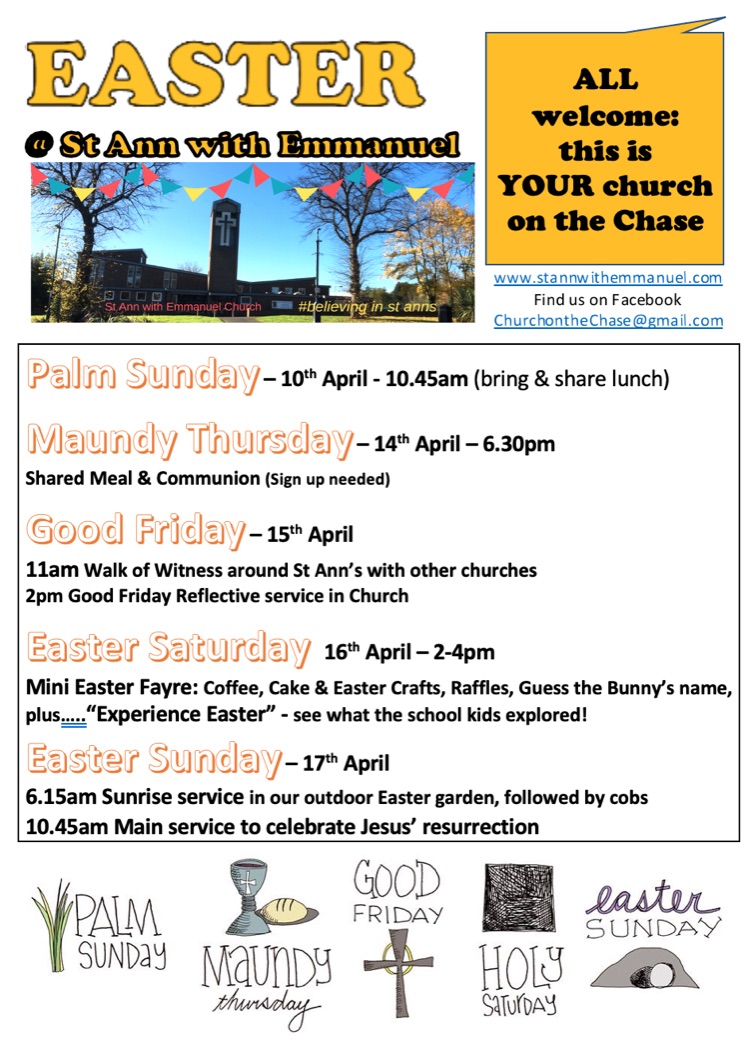 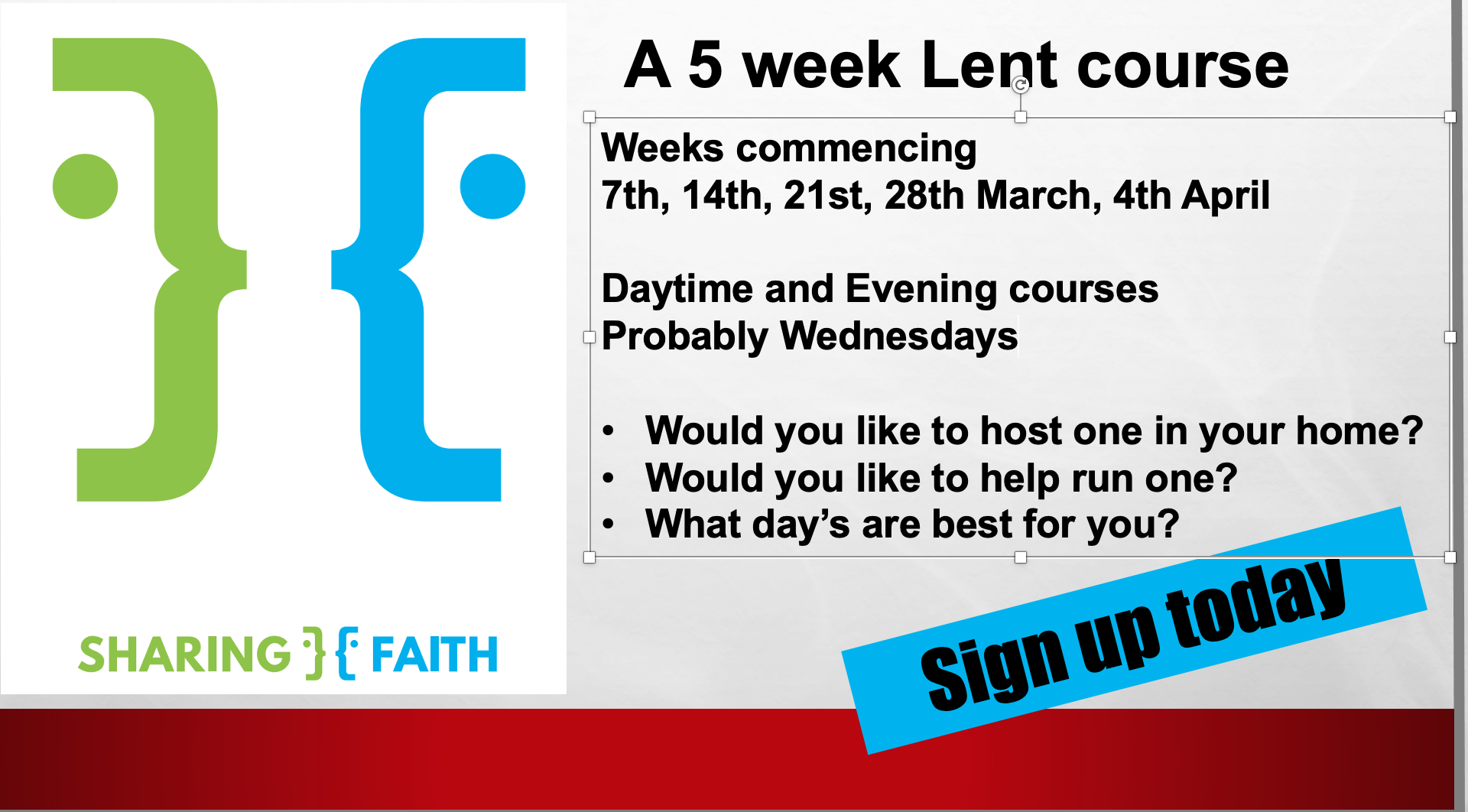 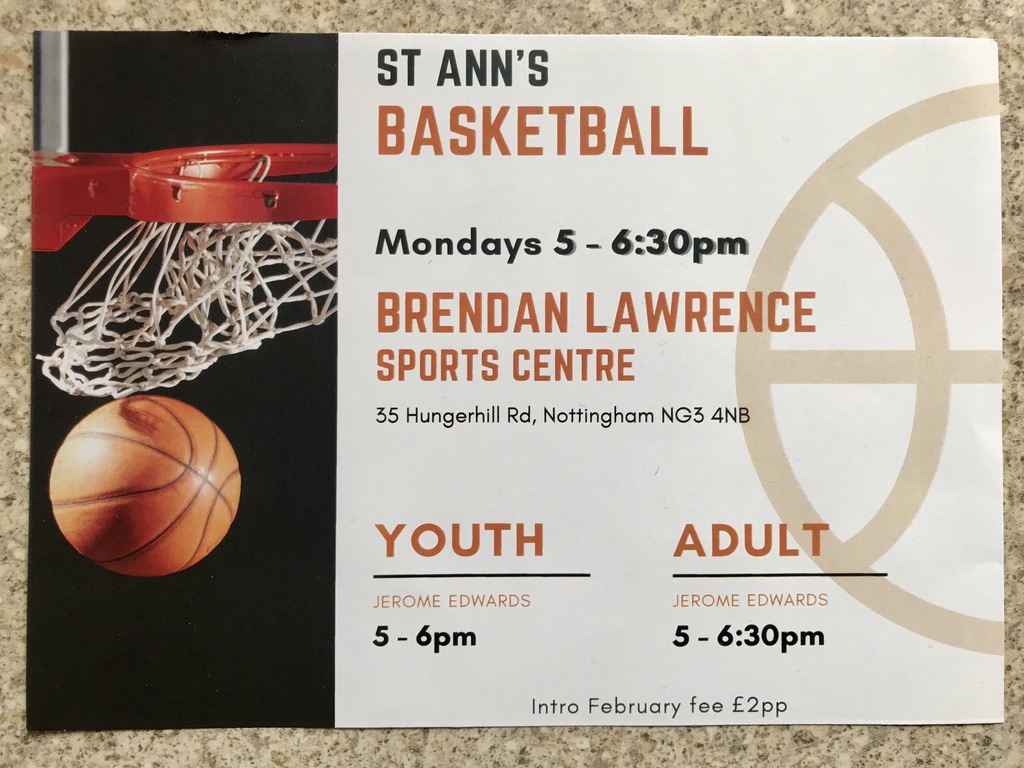 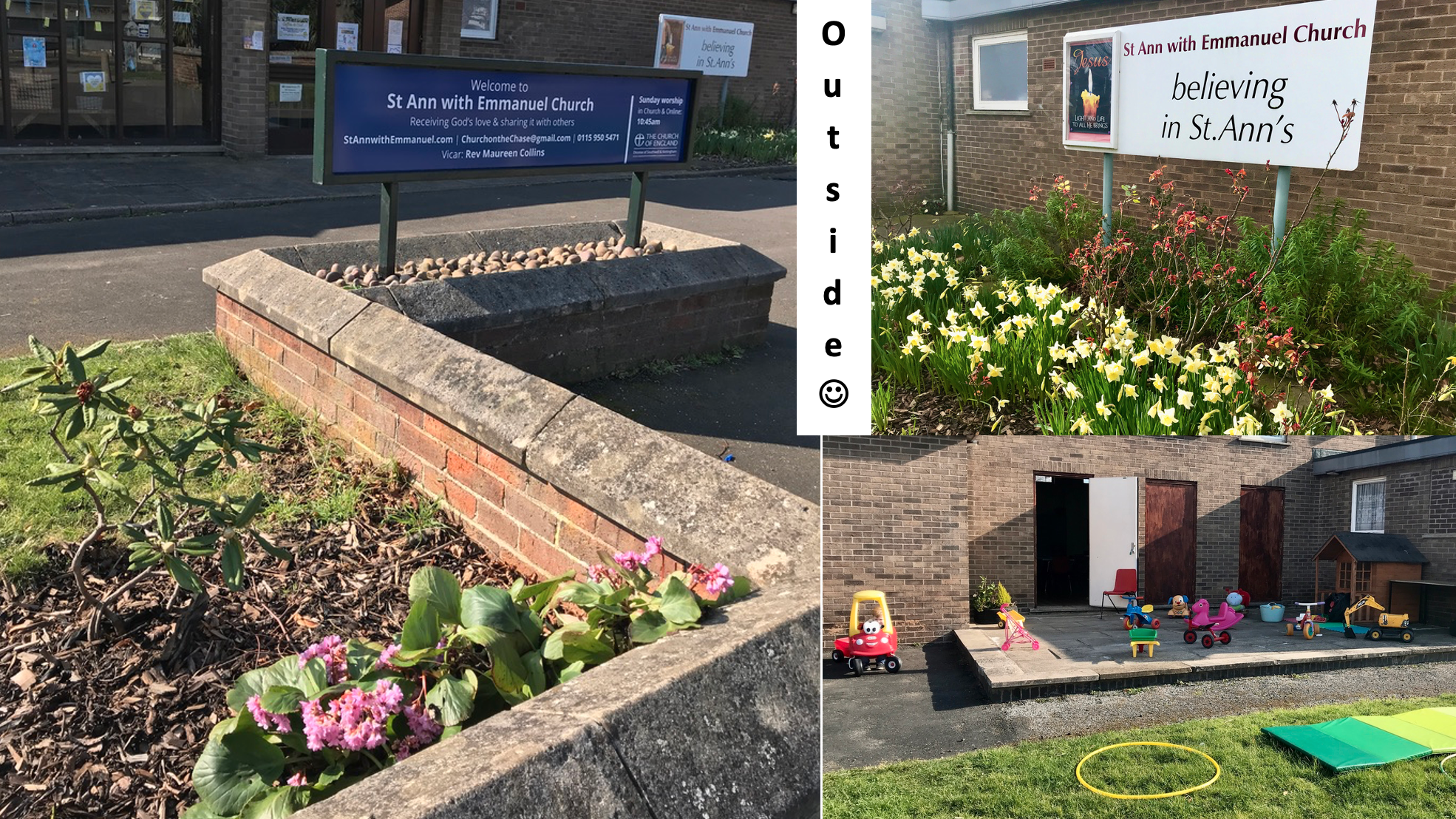 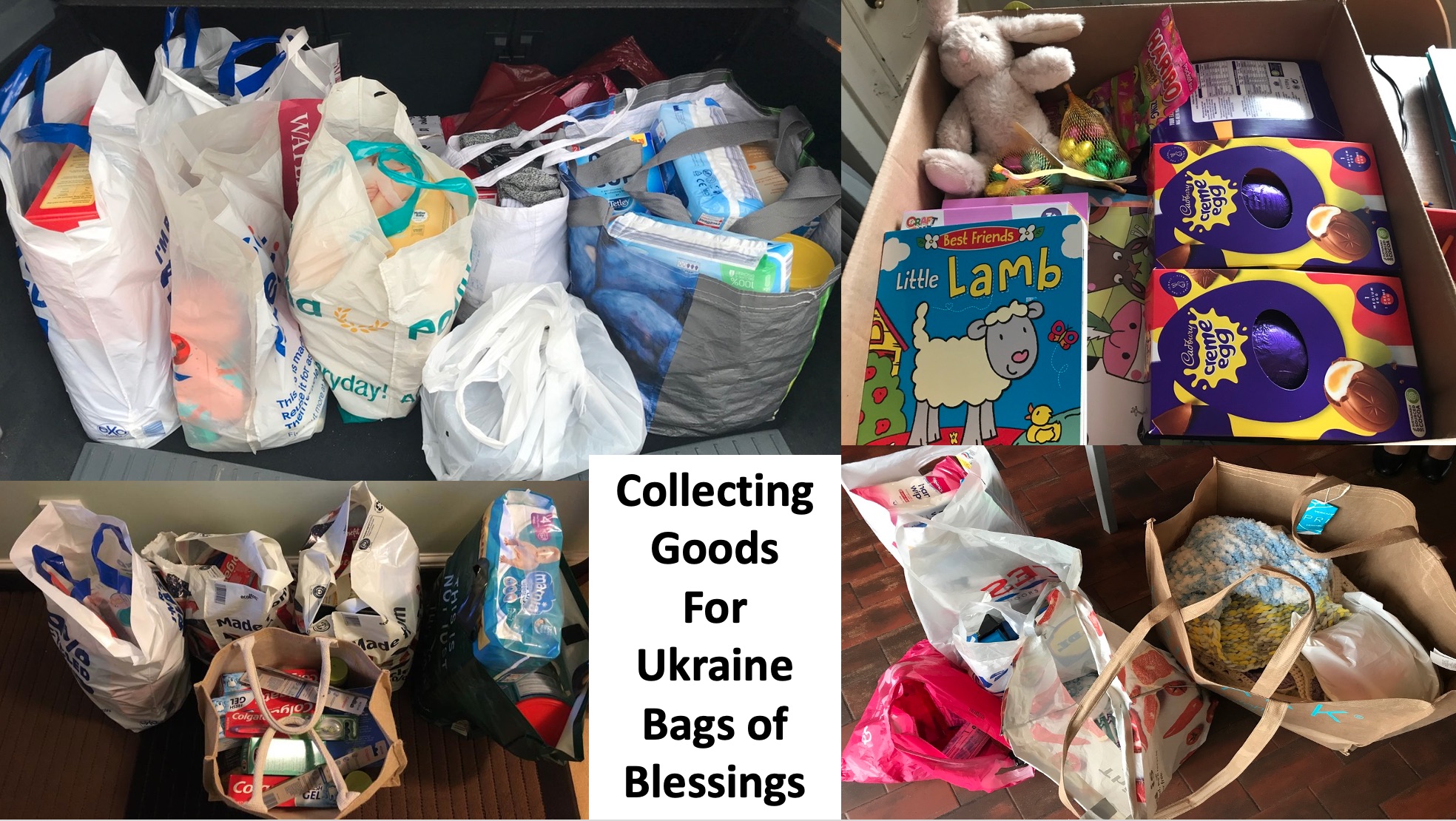 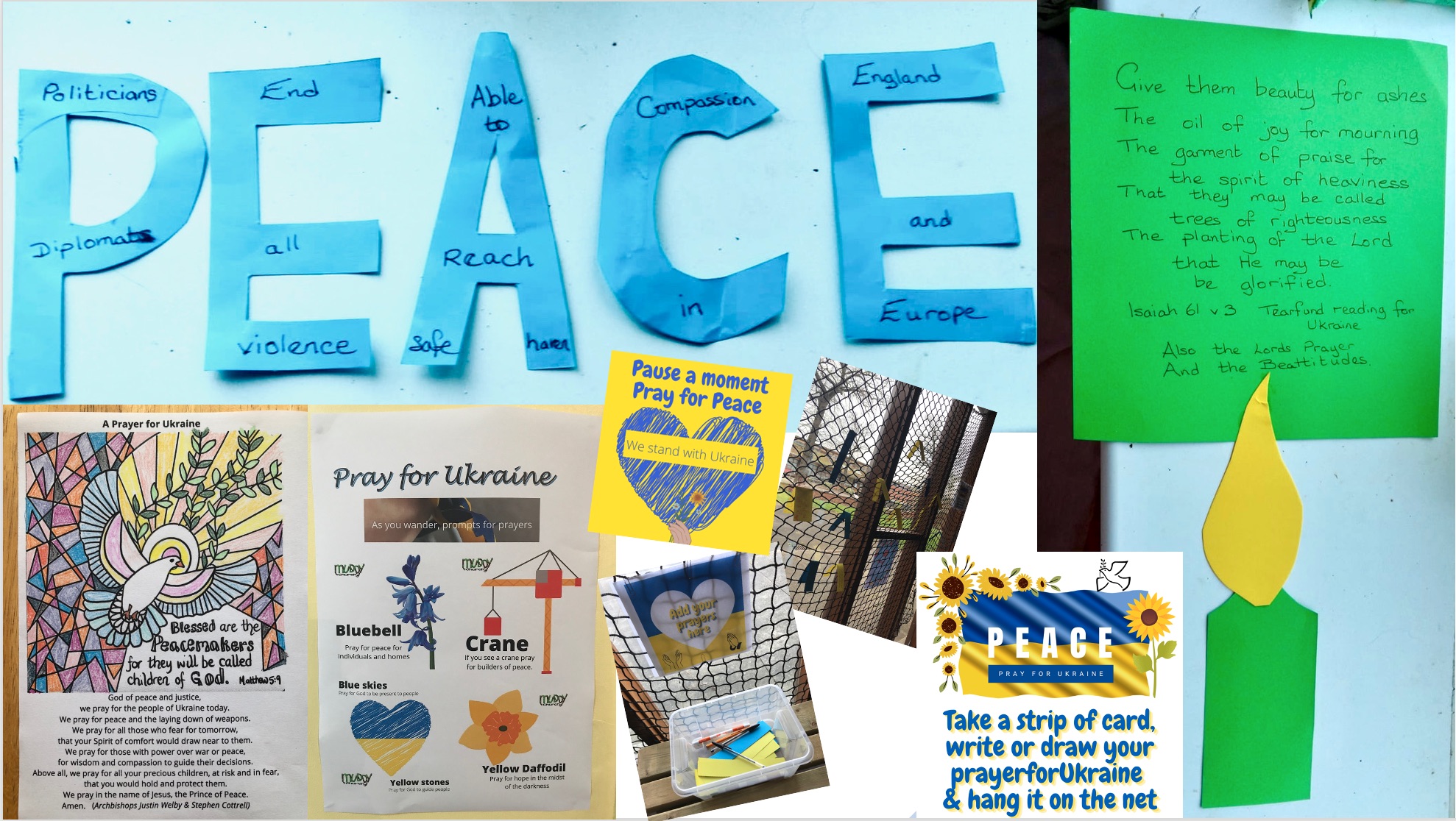 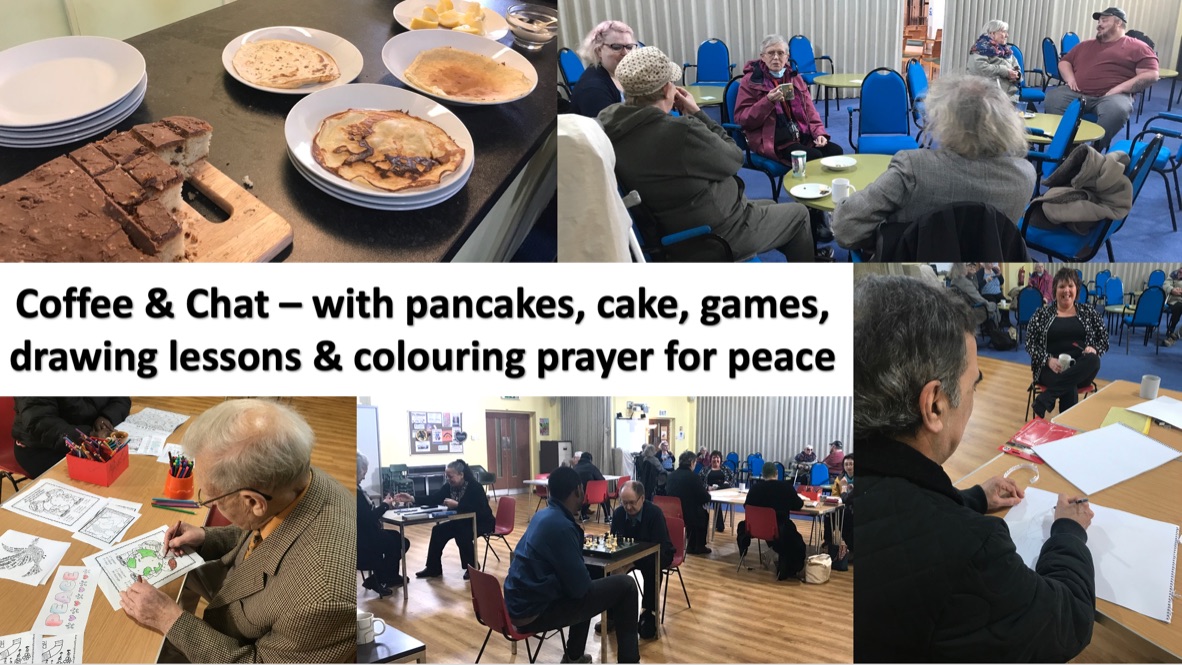 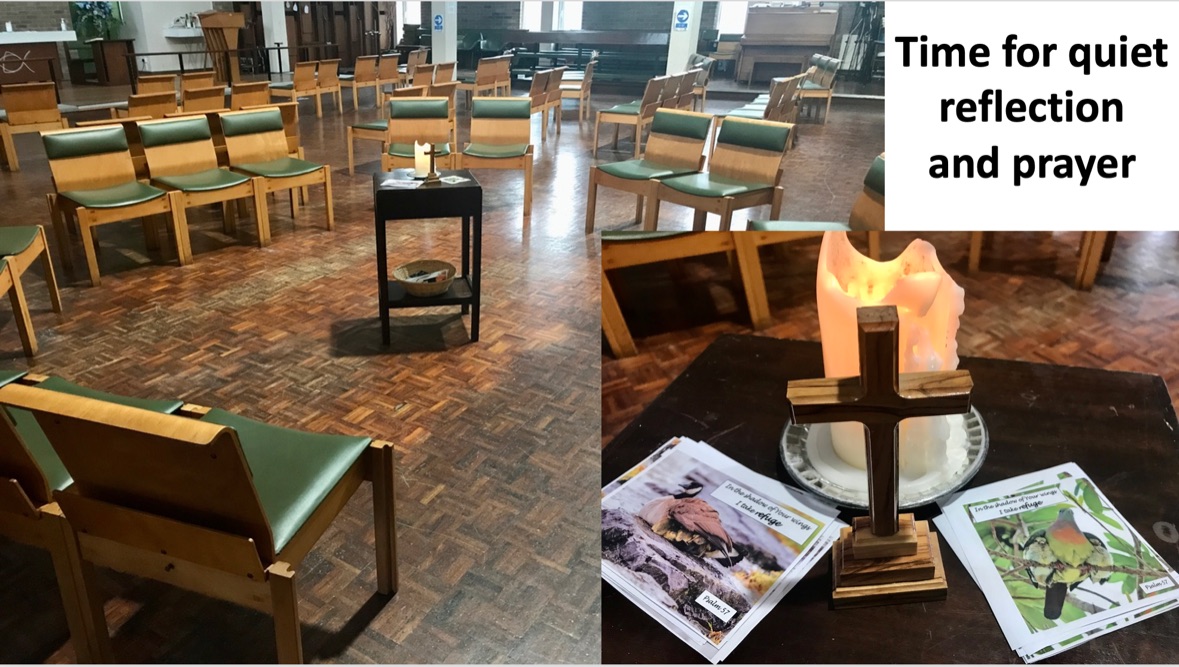 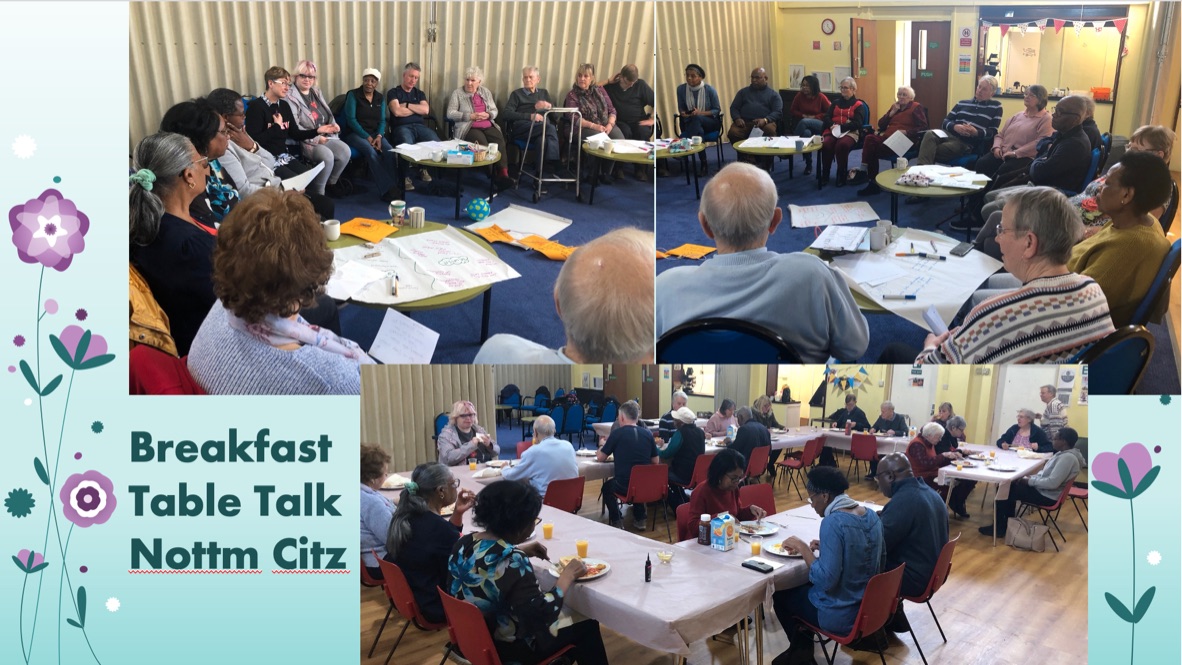 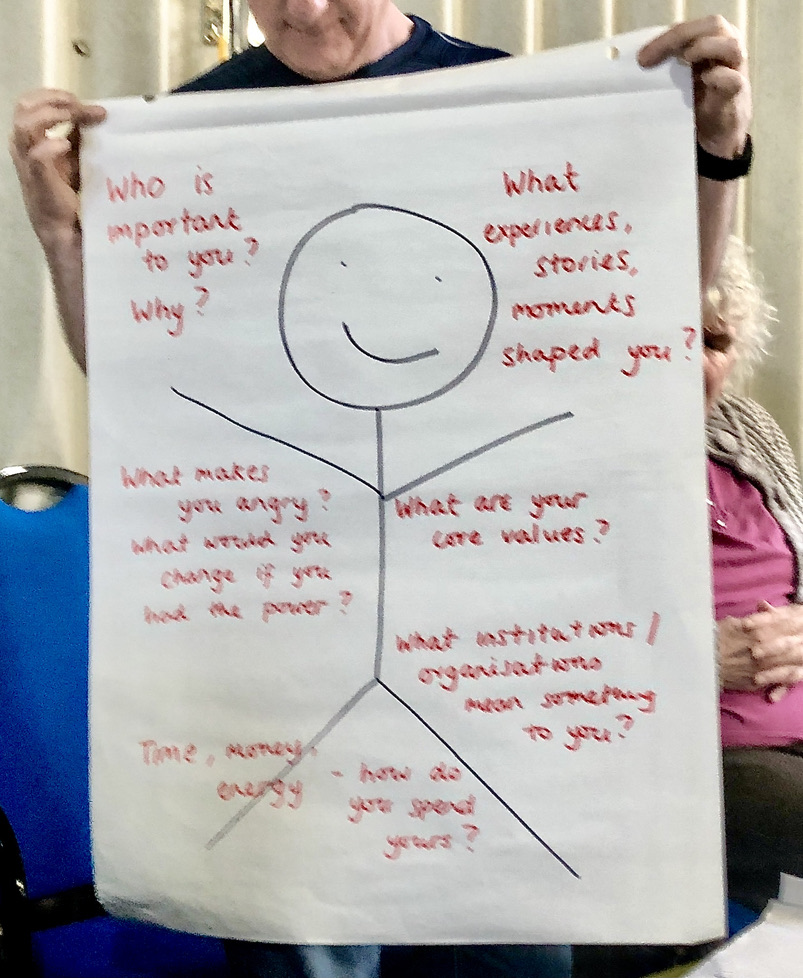 Nottingham Citizens
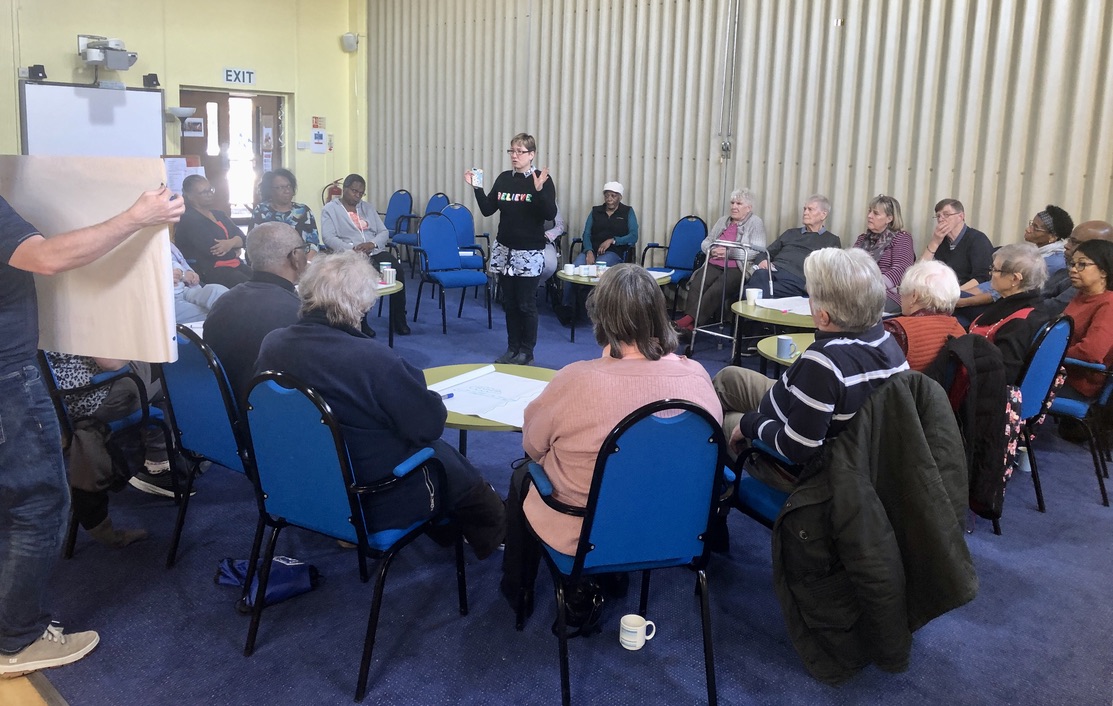 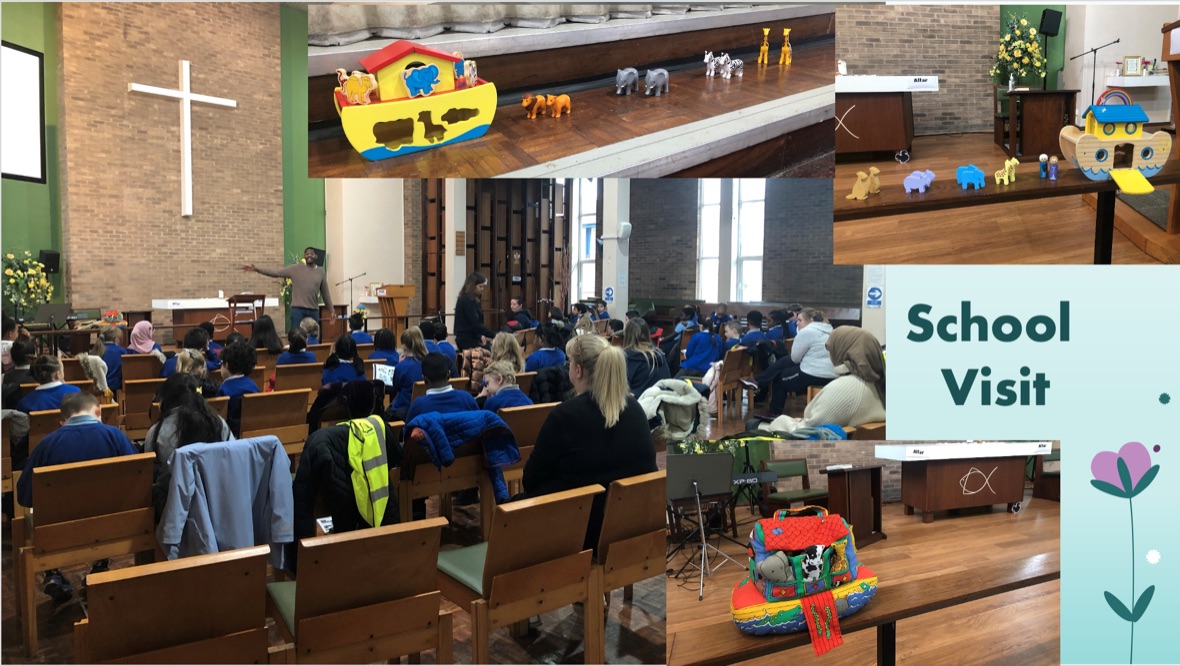 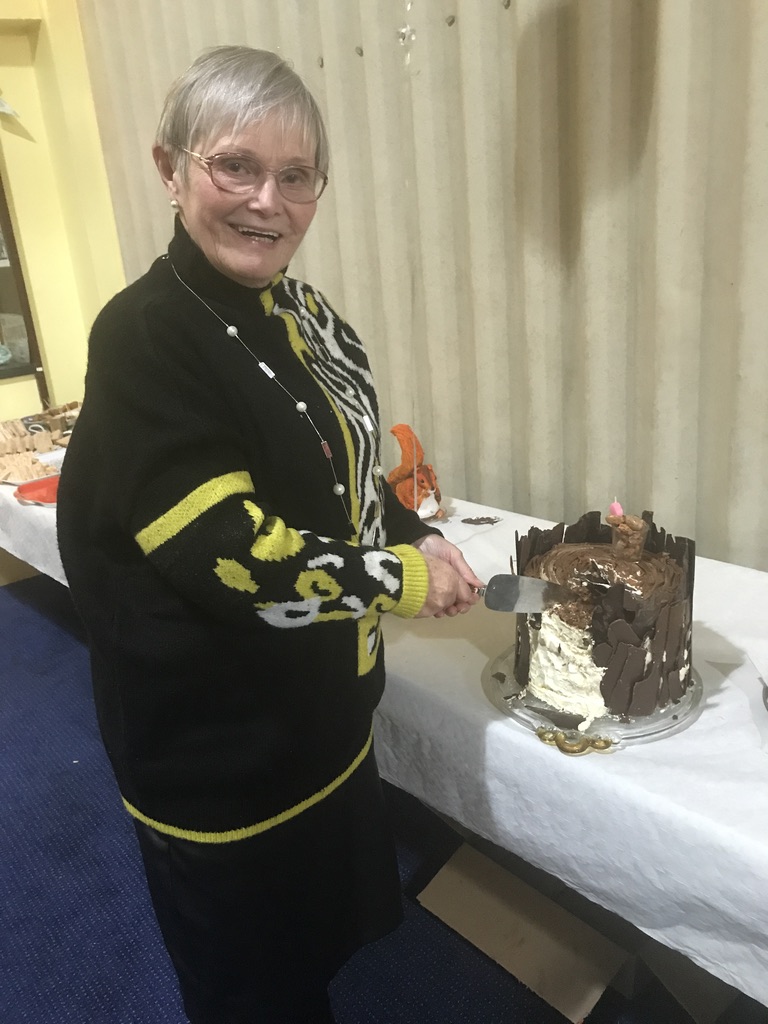 Afternoon Fellowship
continues to be support, celebration and fellowship
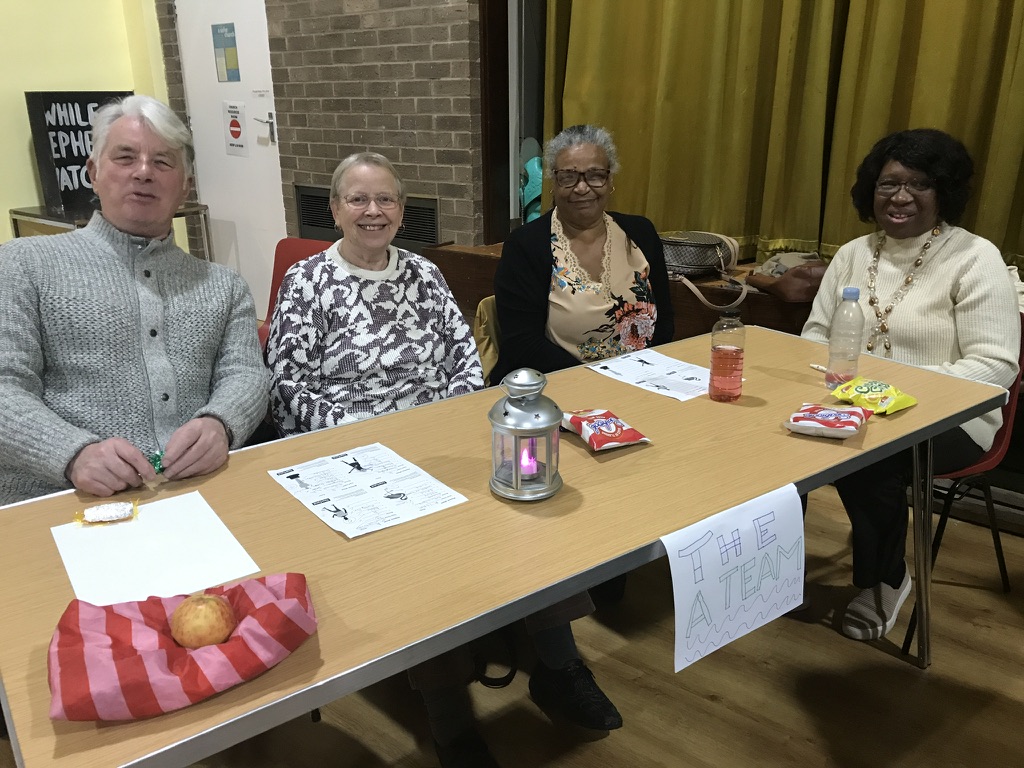 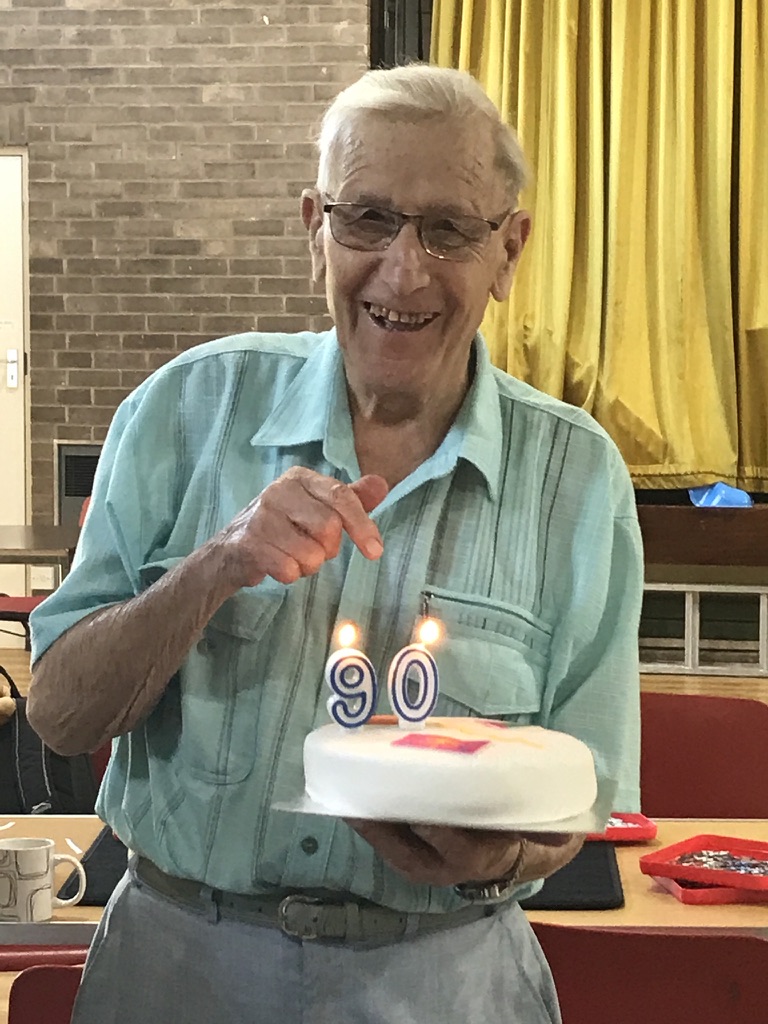 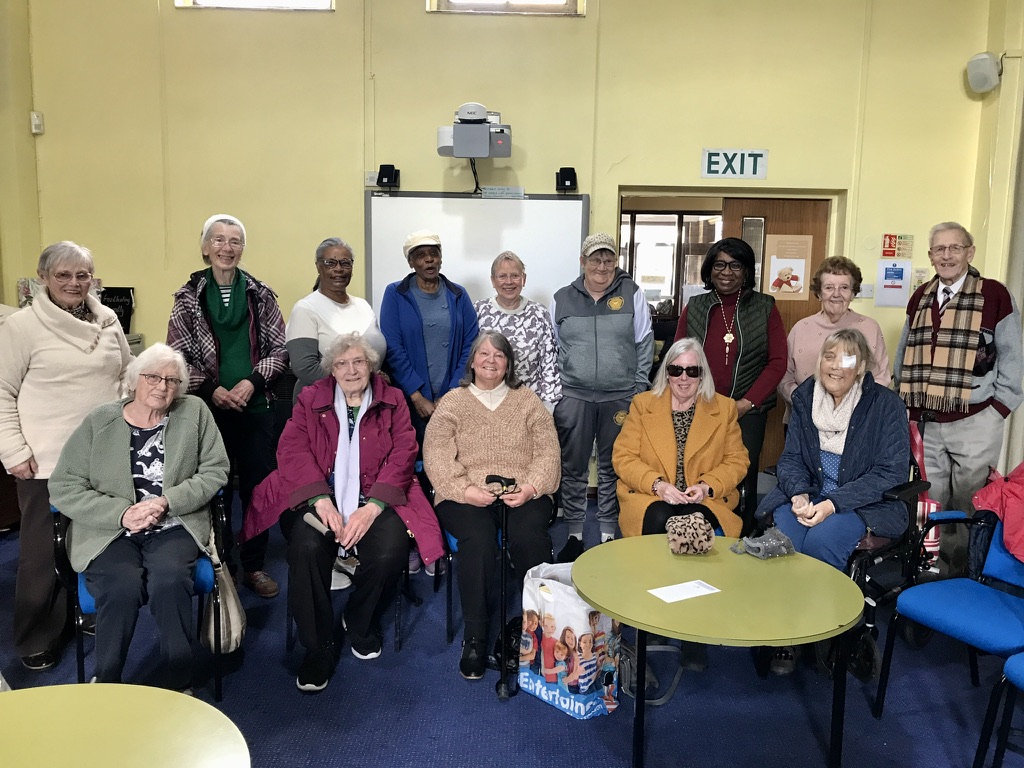 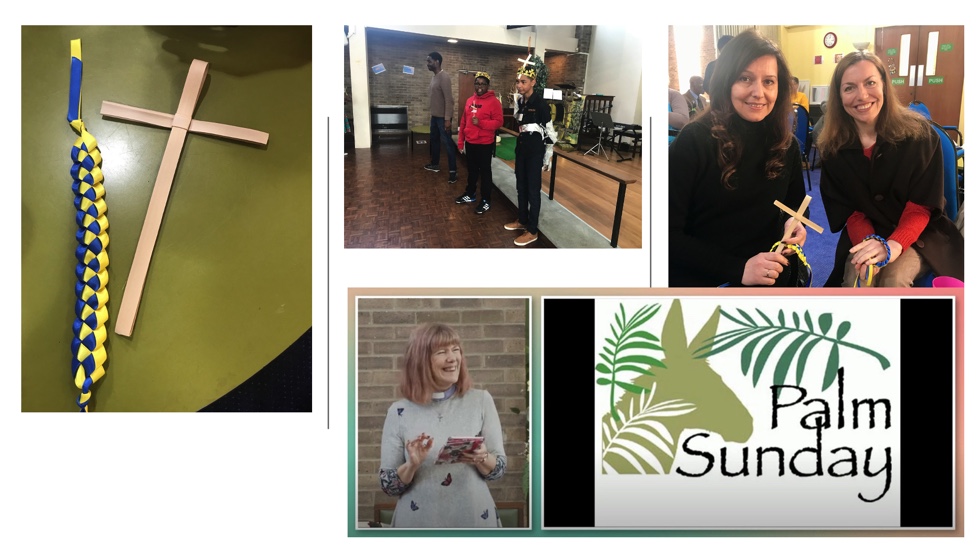 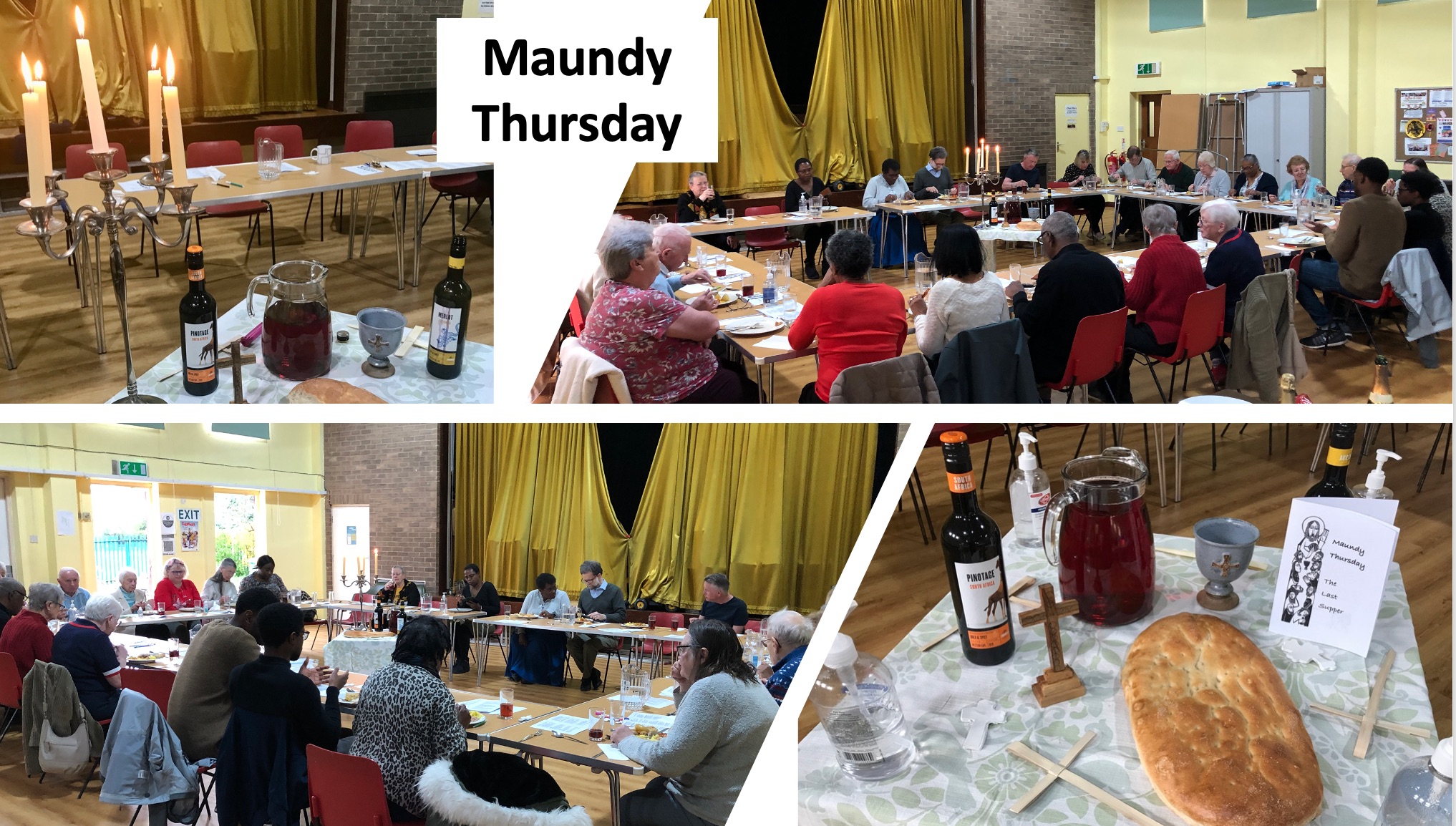 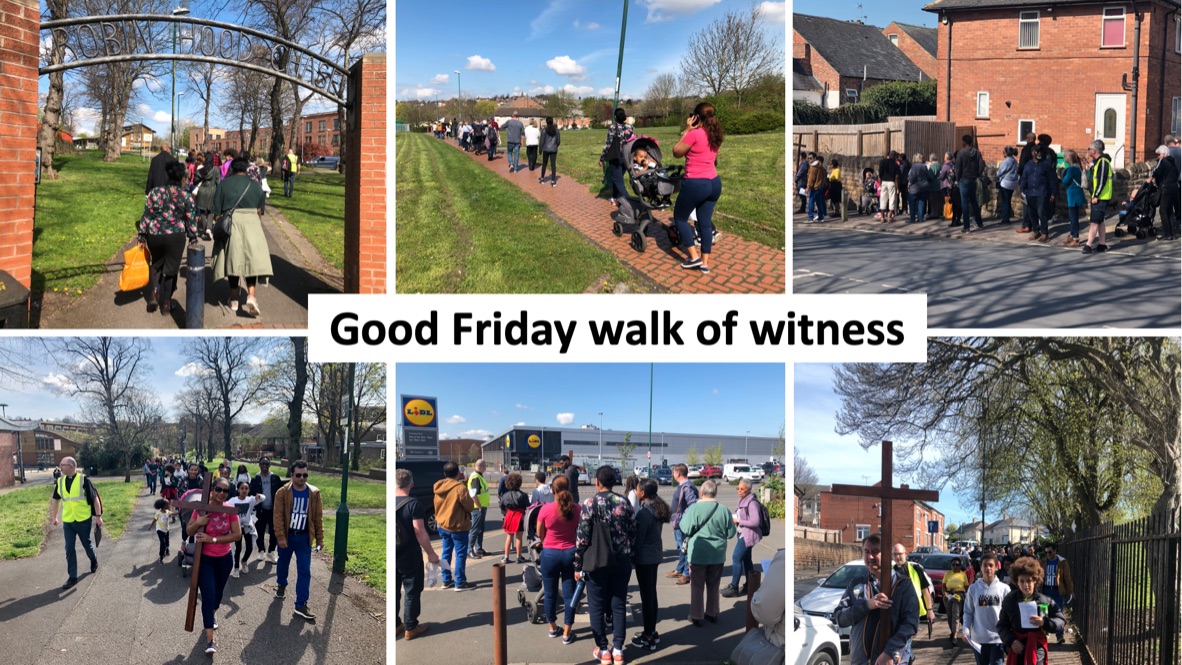 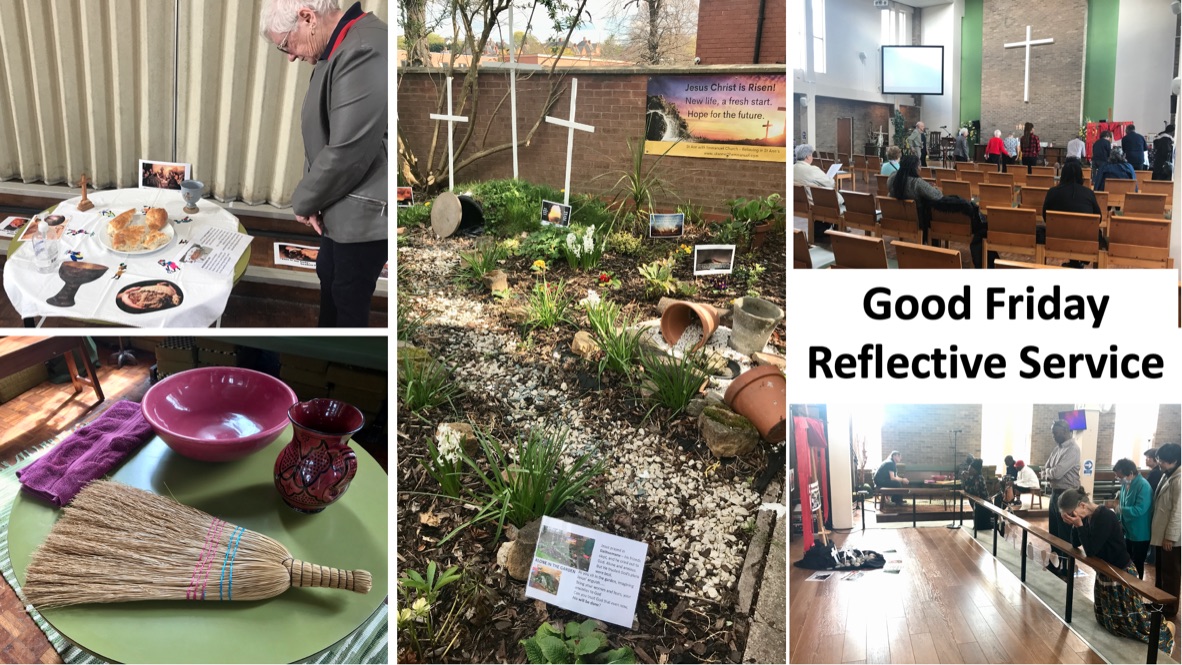 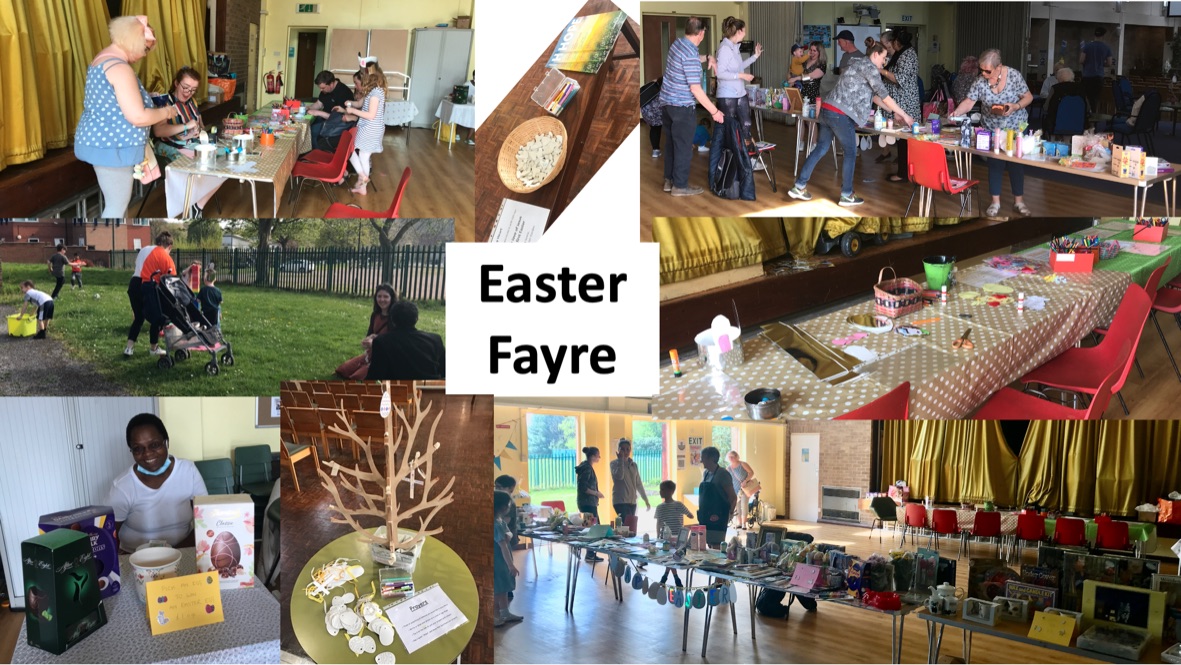 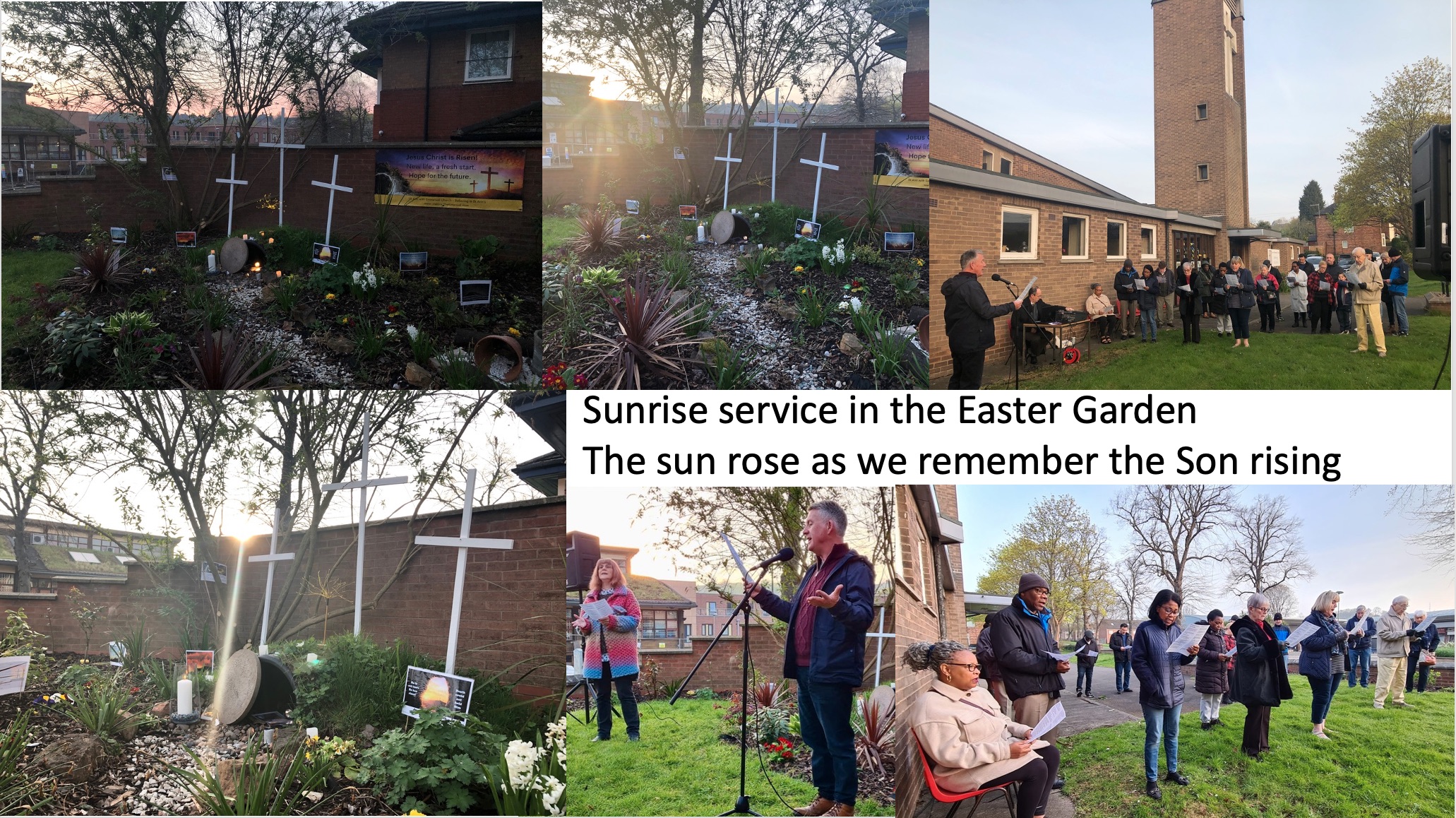 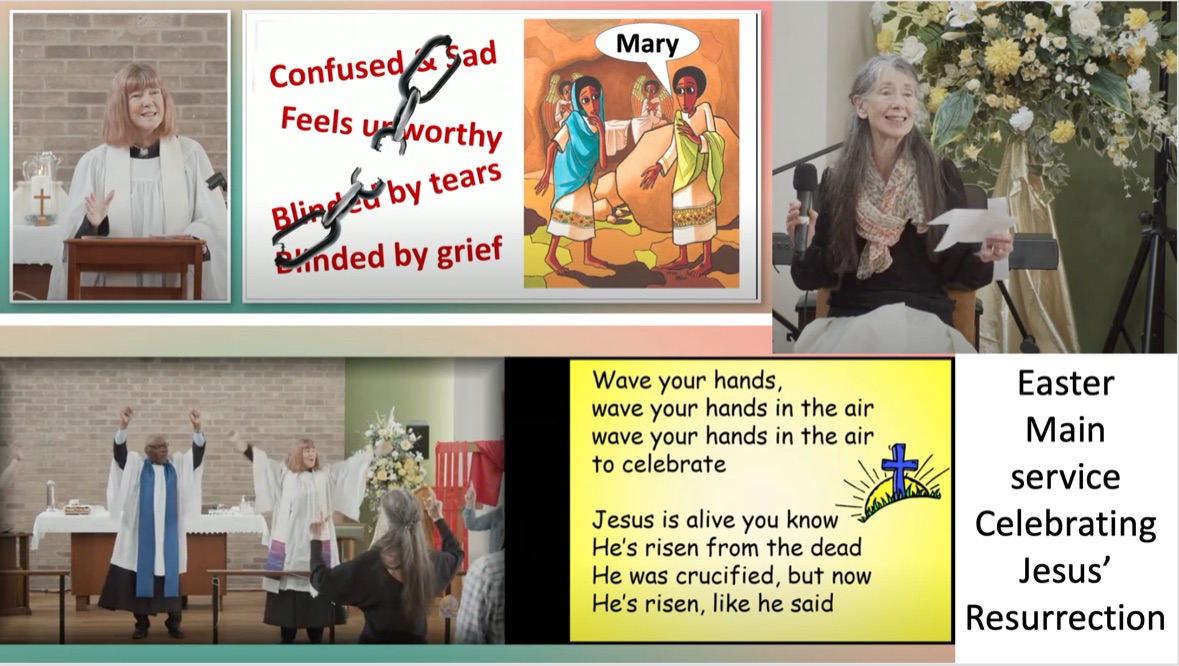 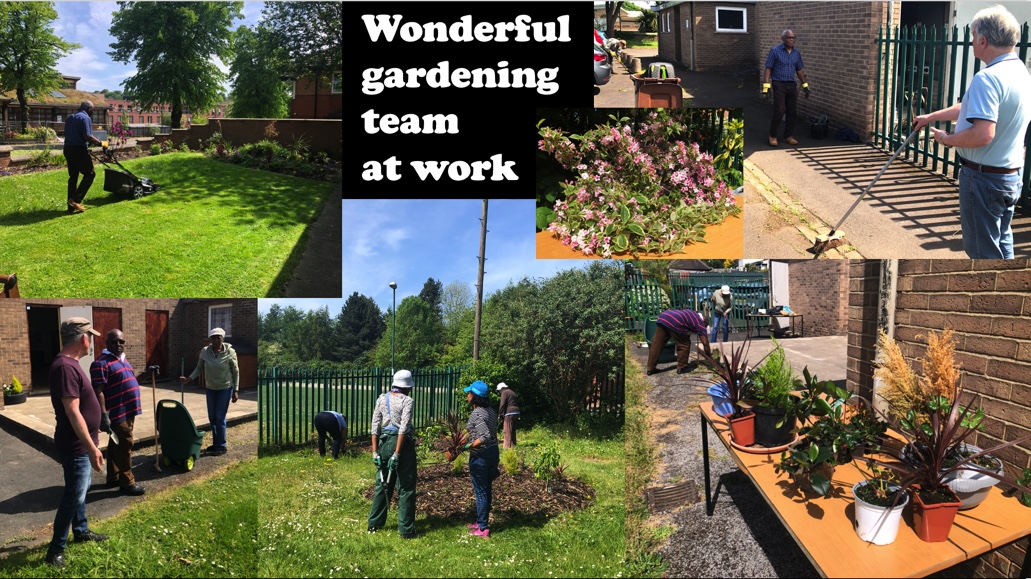 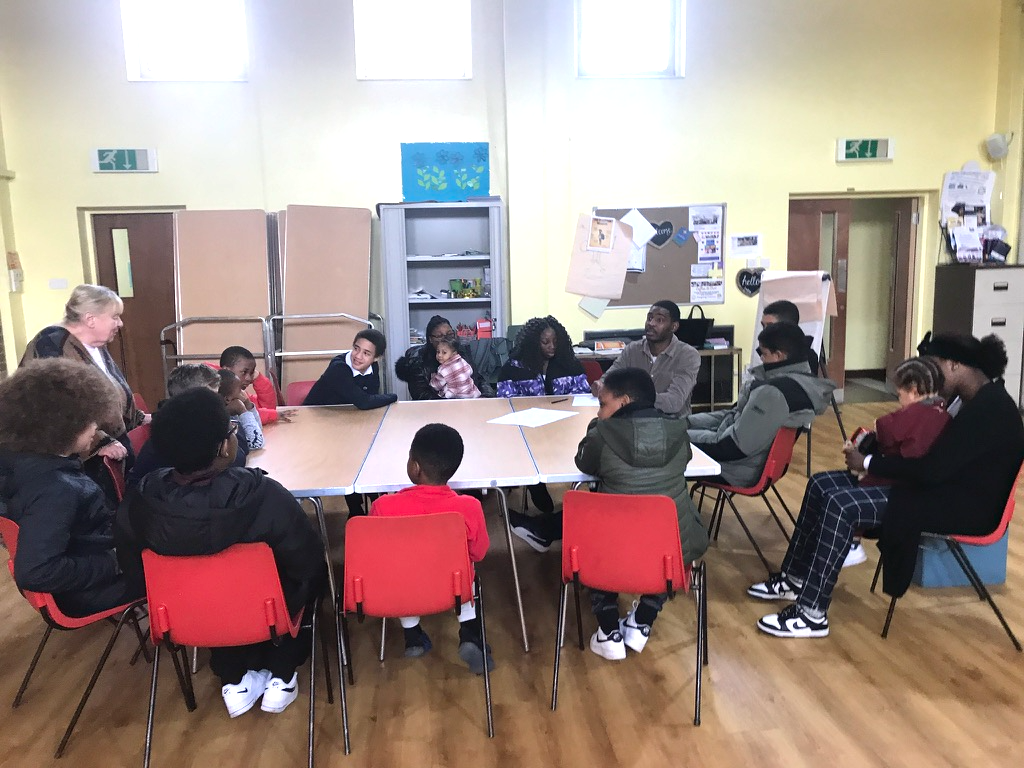 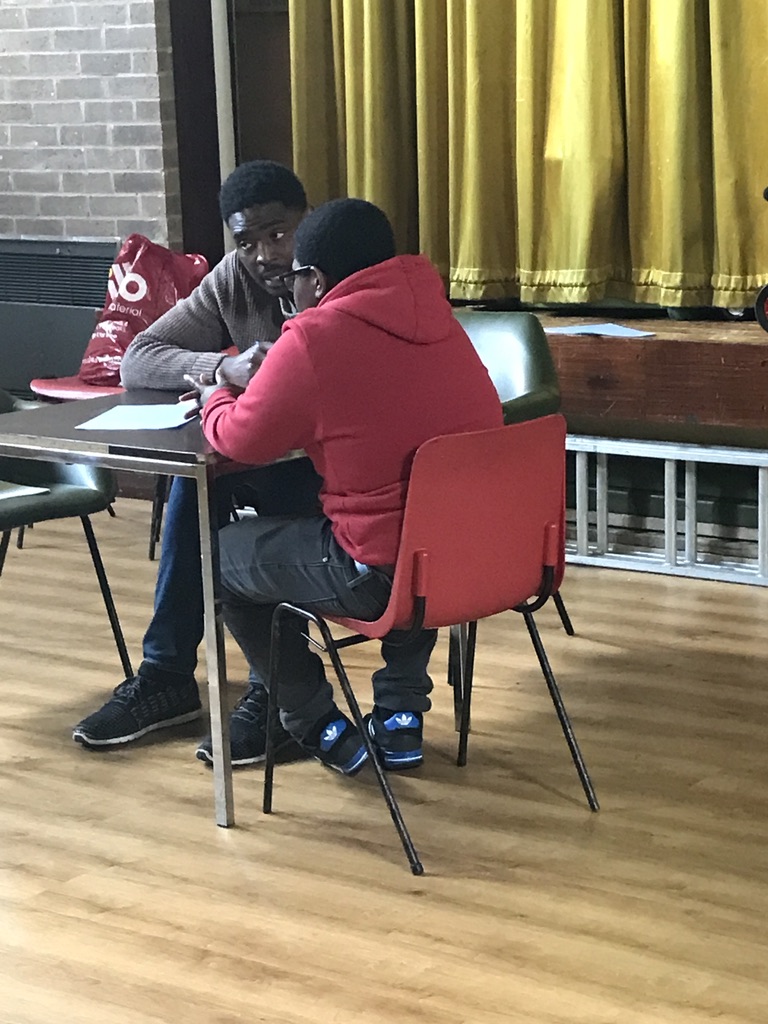 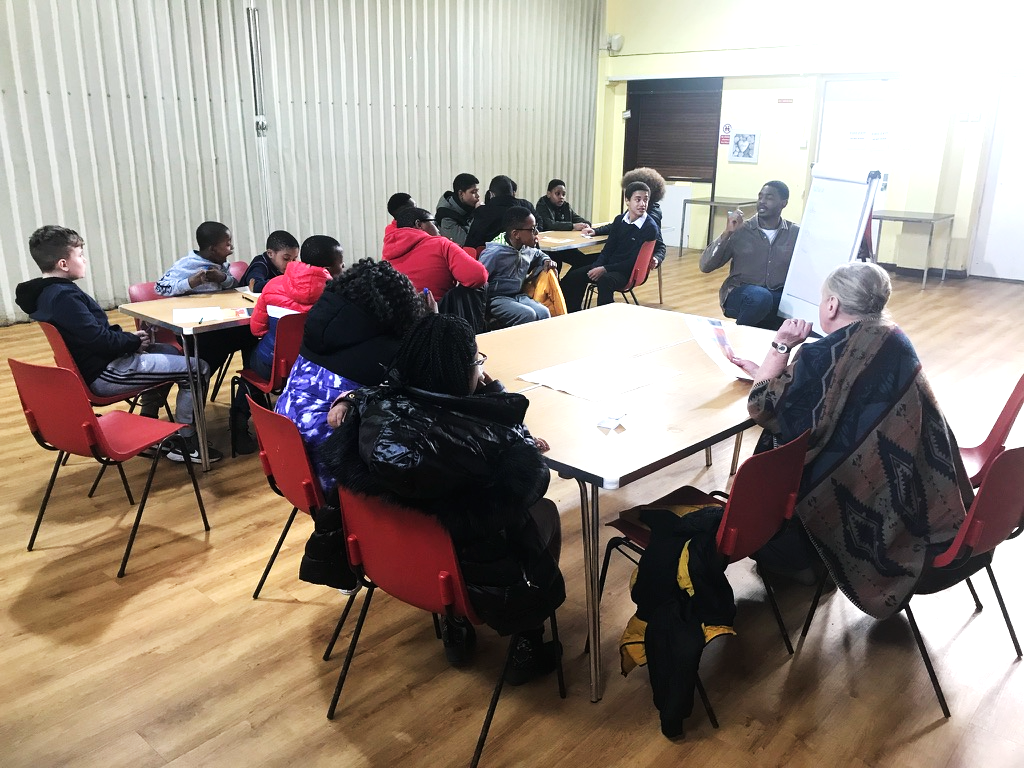 We love our wonderful children and their leaders
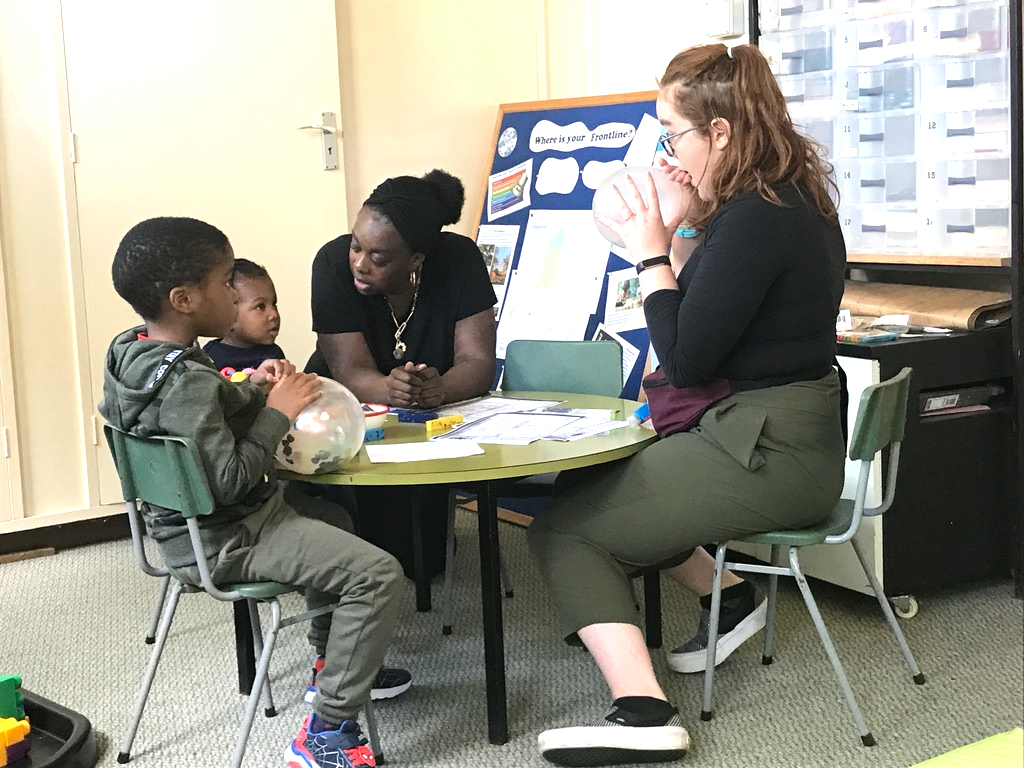 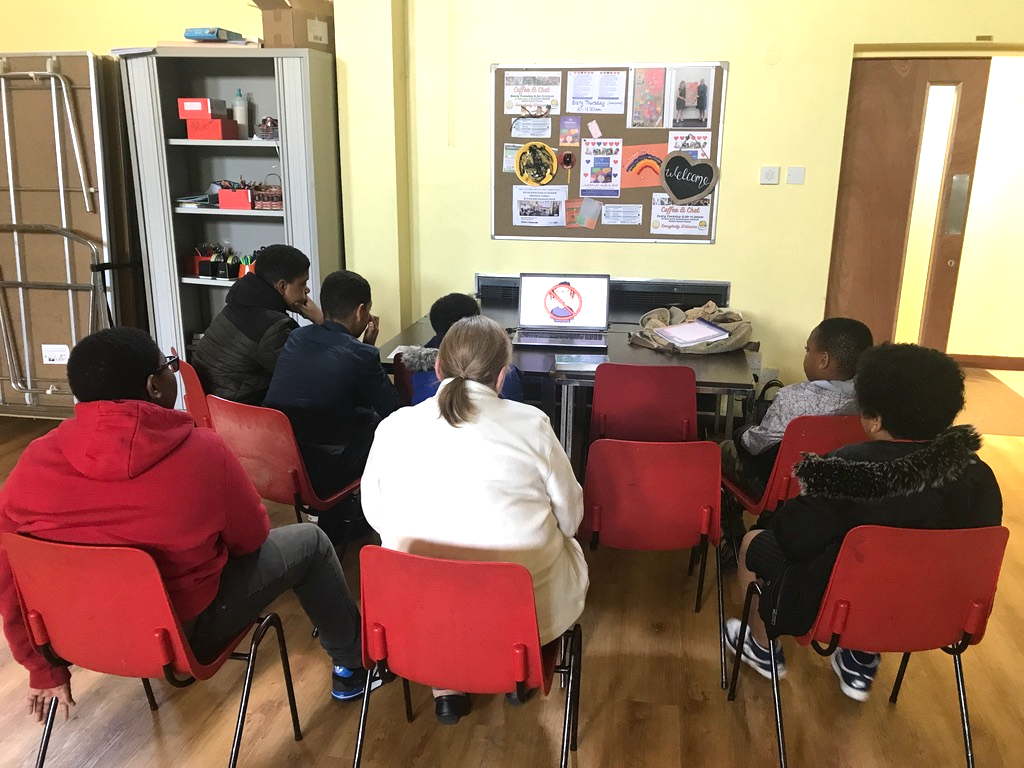 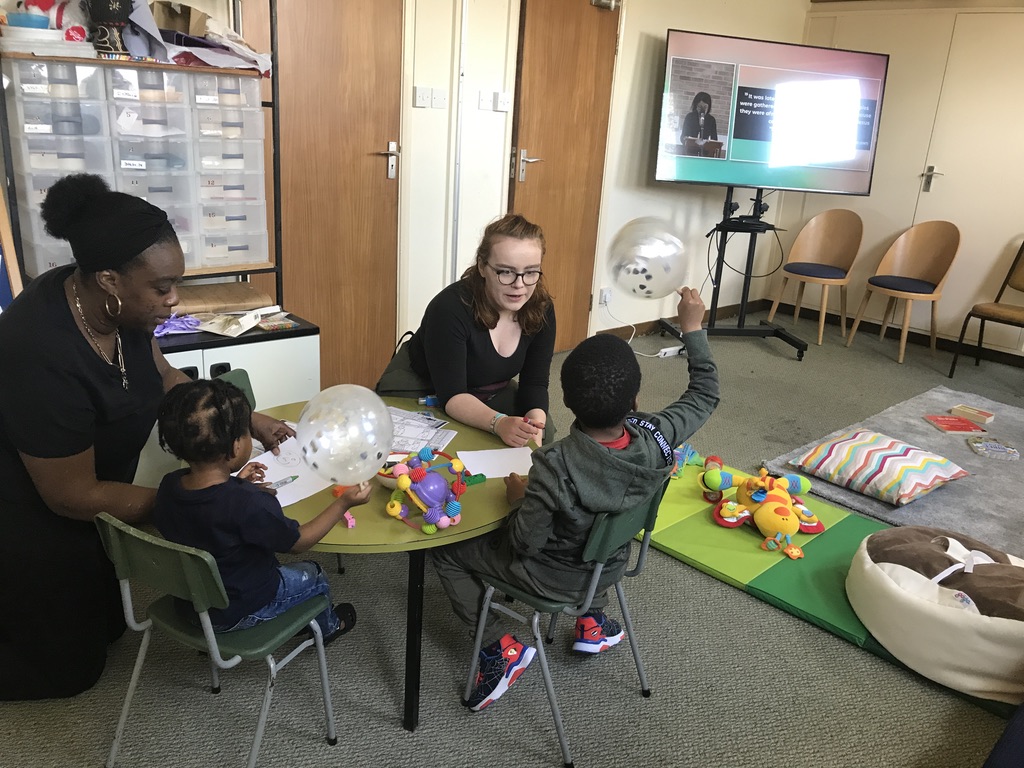 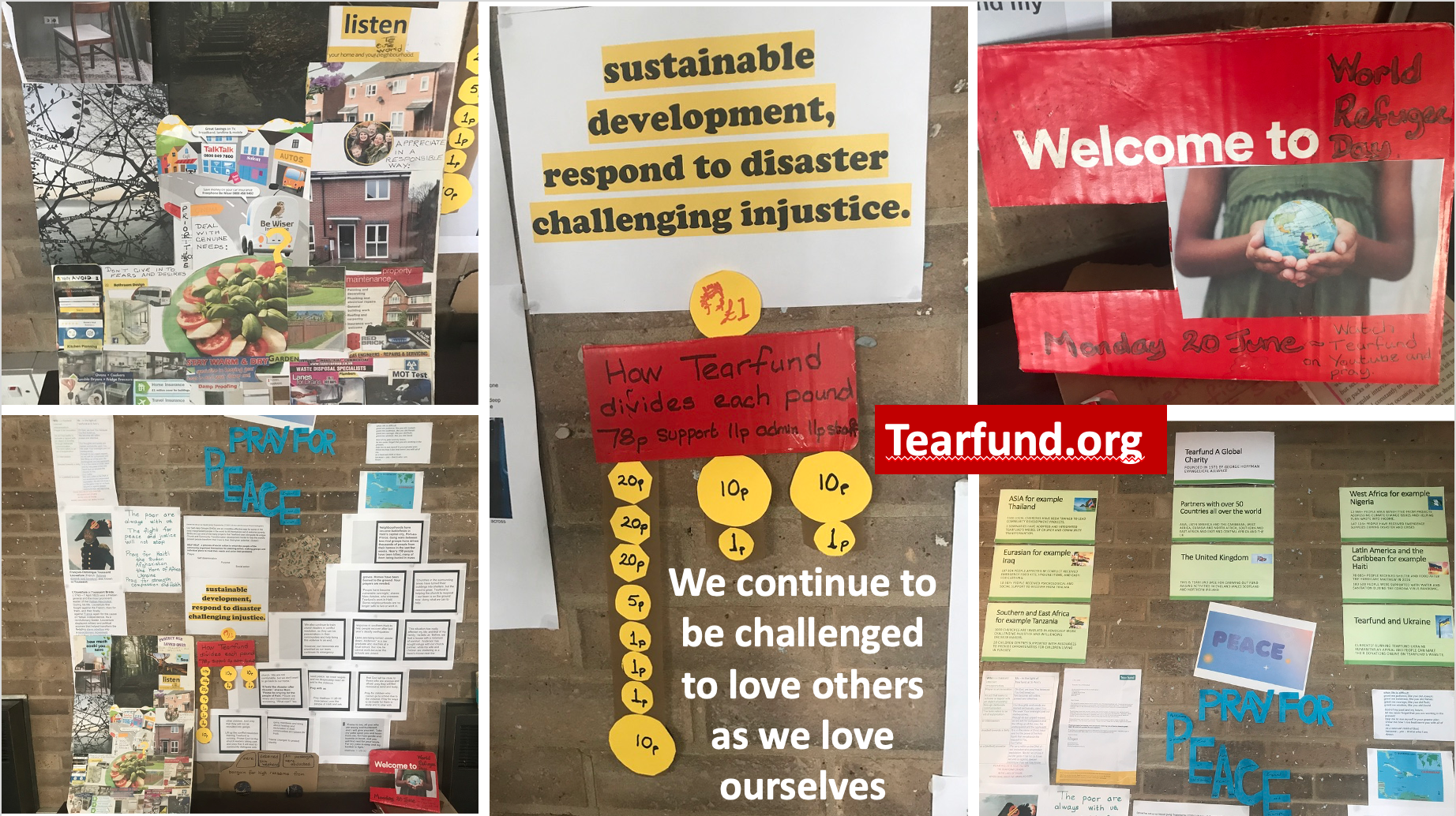 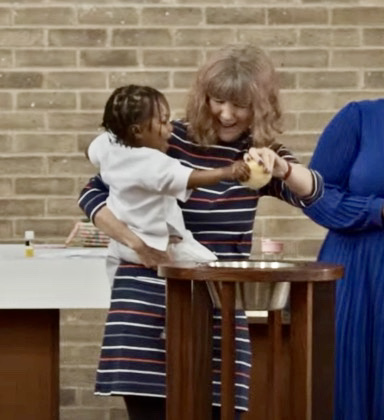 Another Baptism
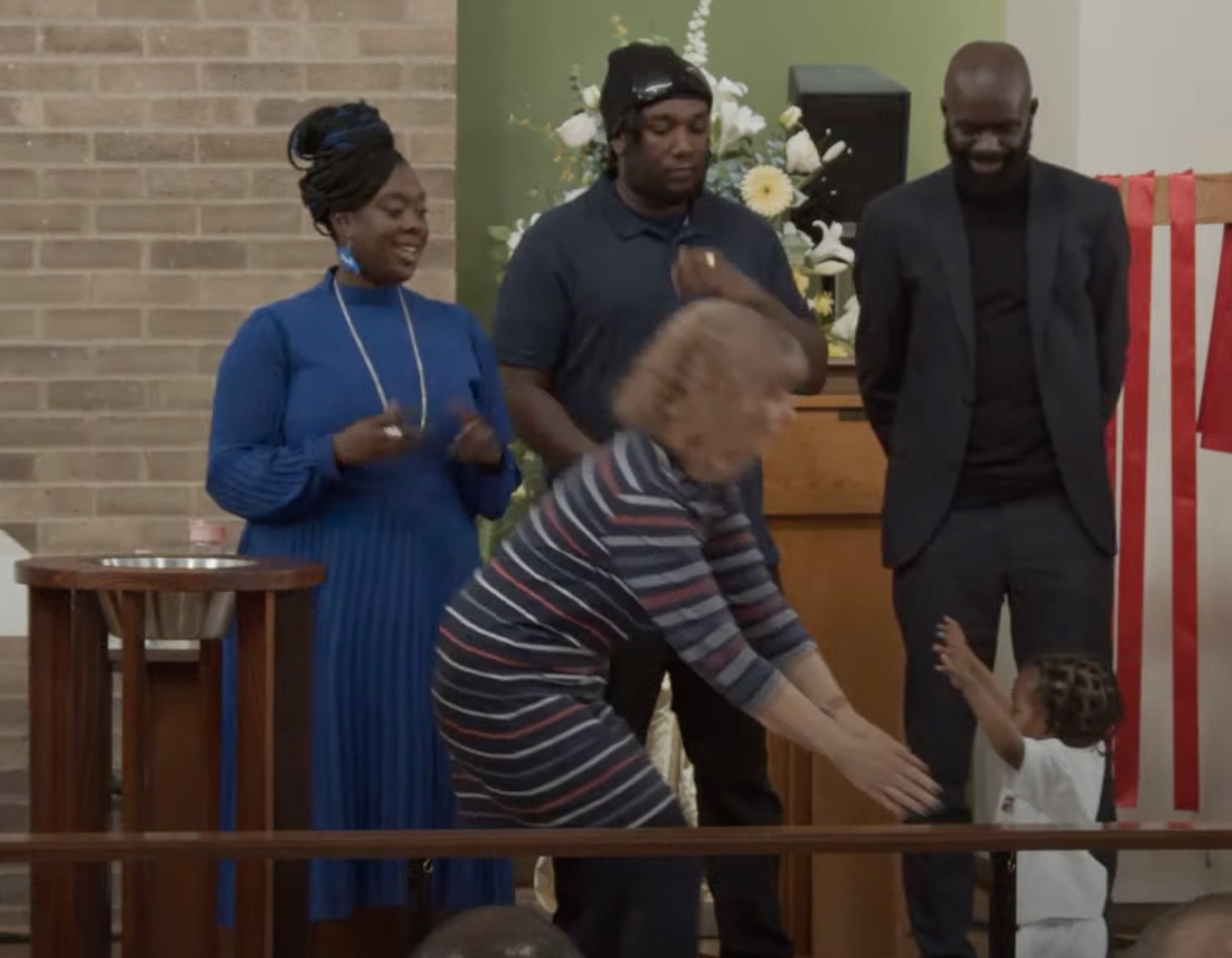 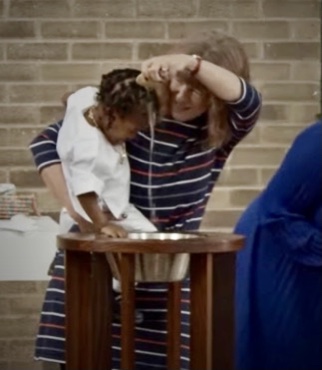 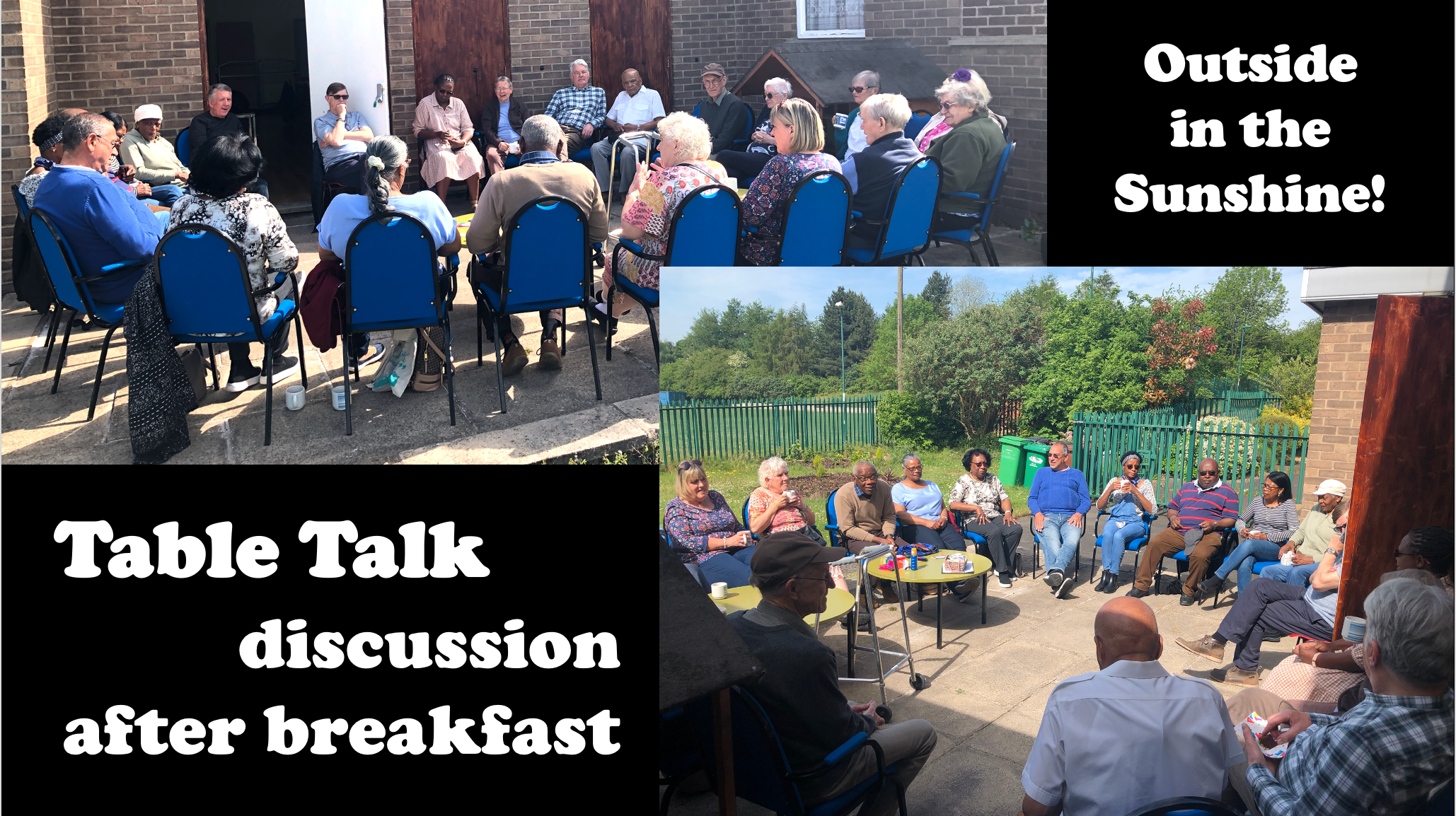 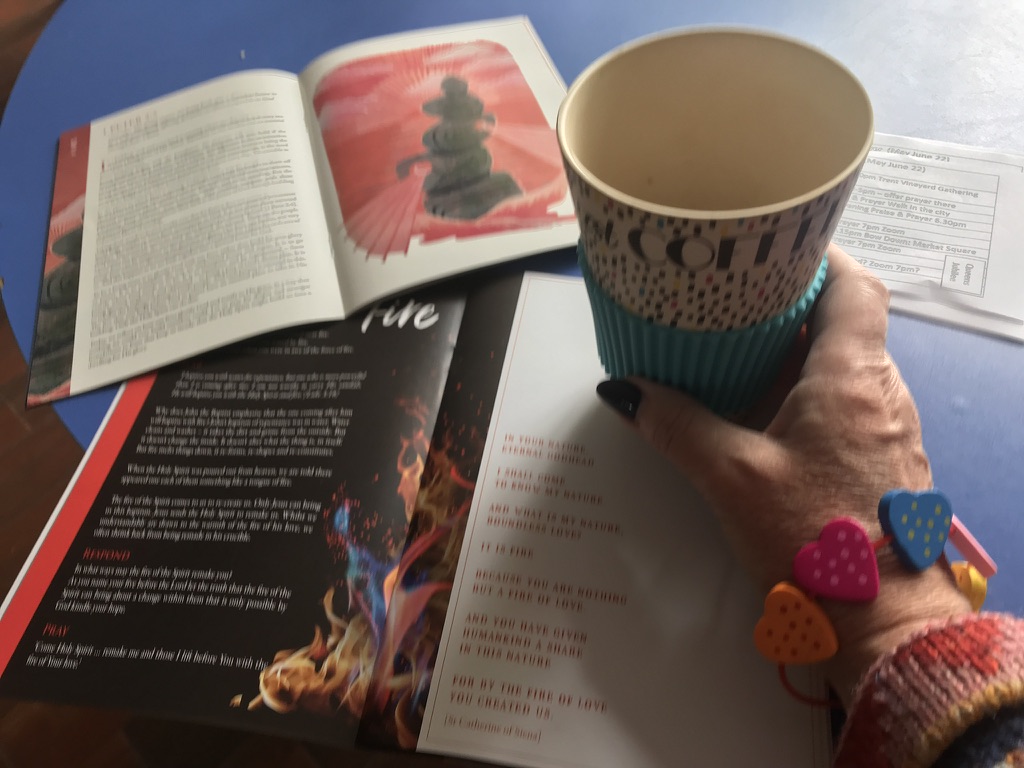 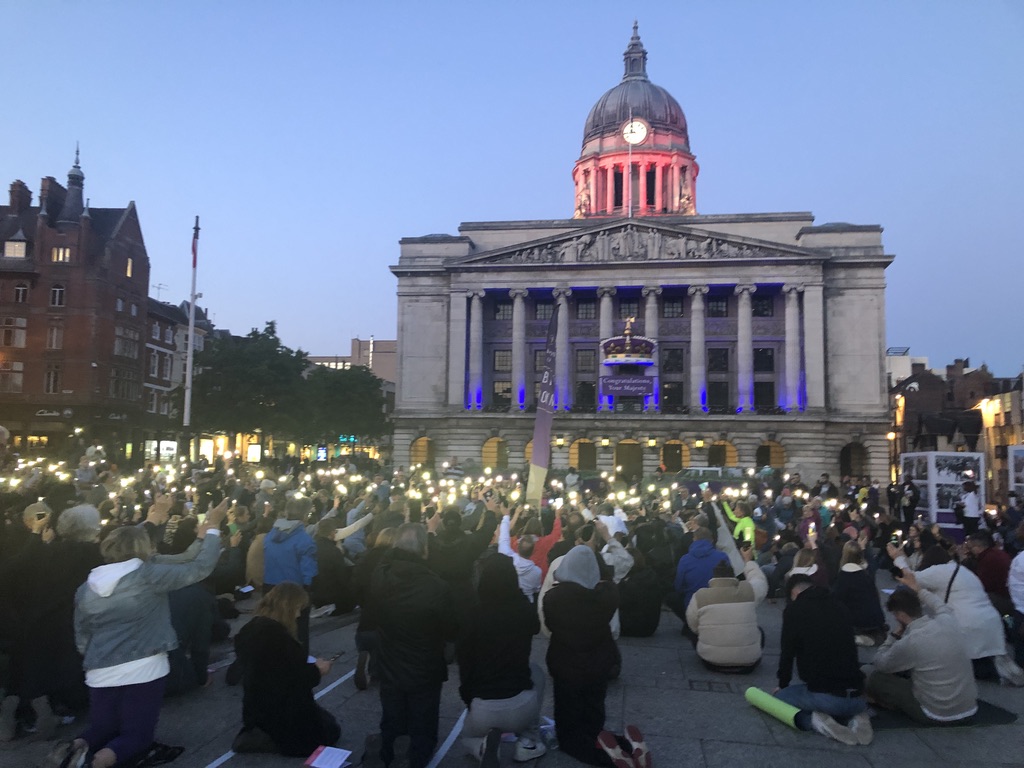 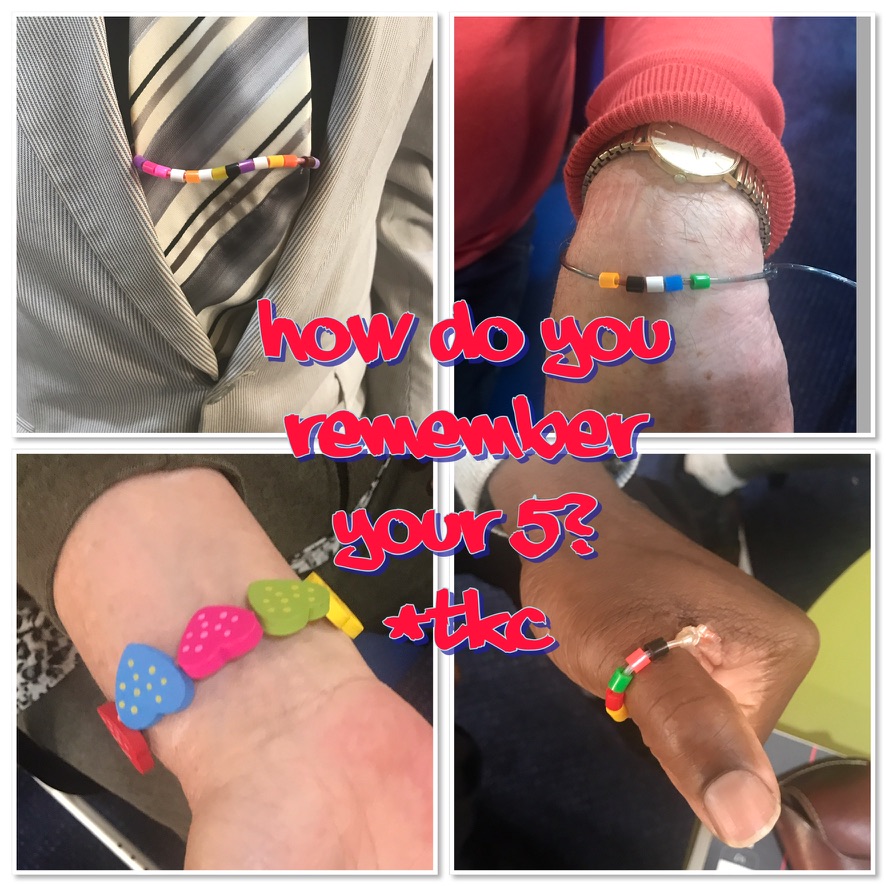 Thy
Kingdom
Come
Days of prayer
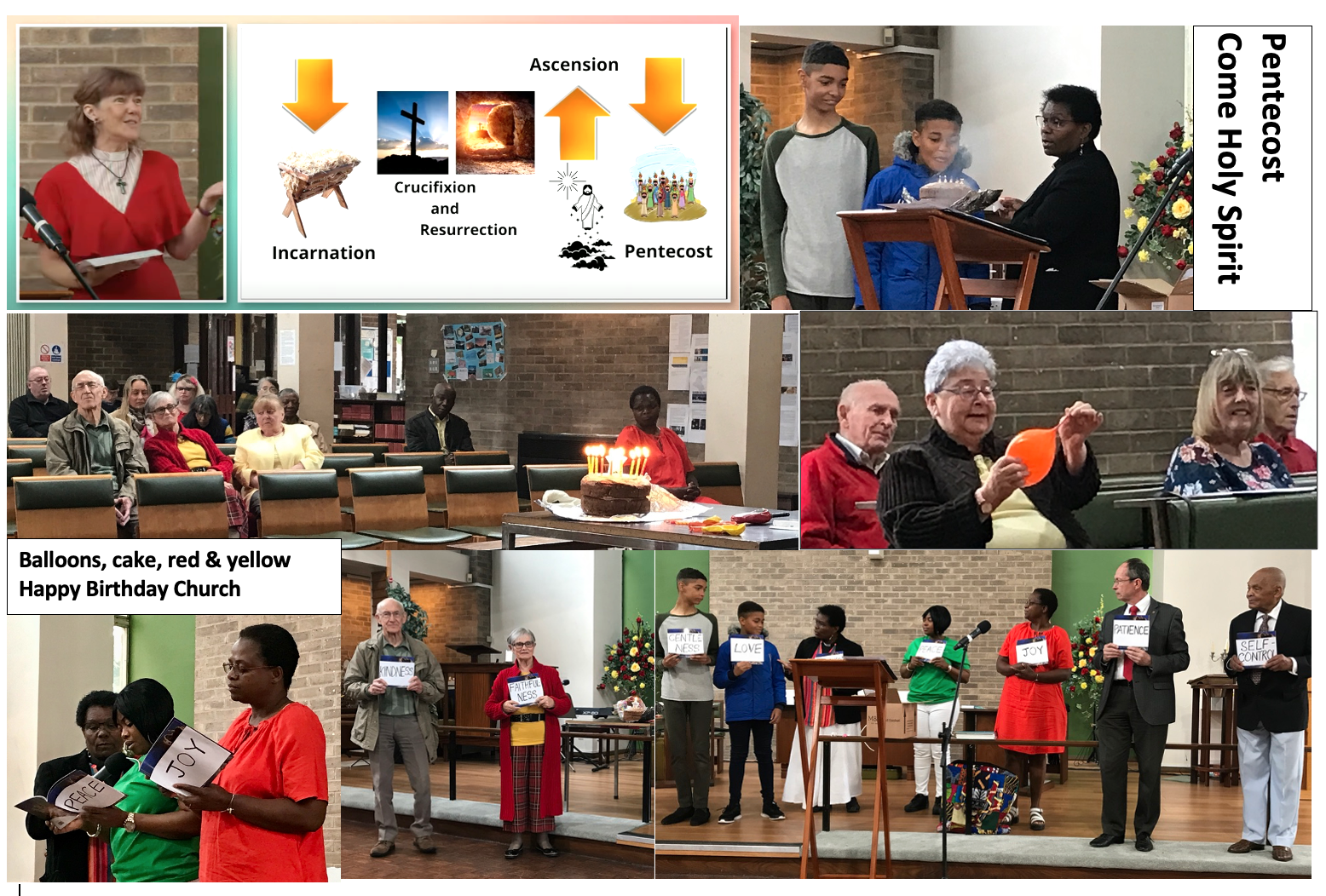 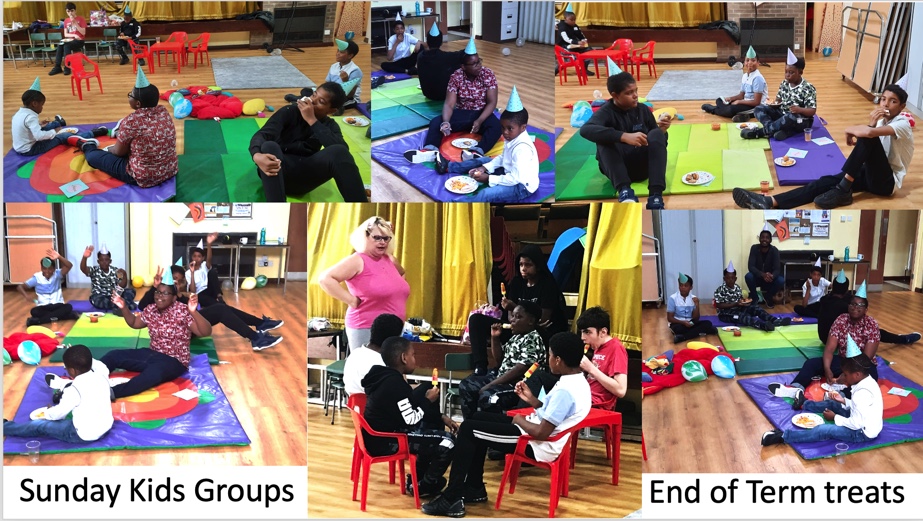 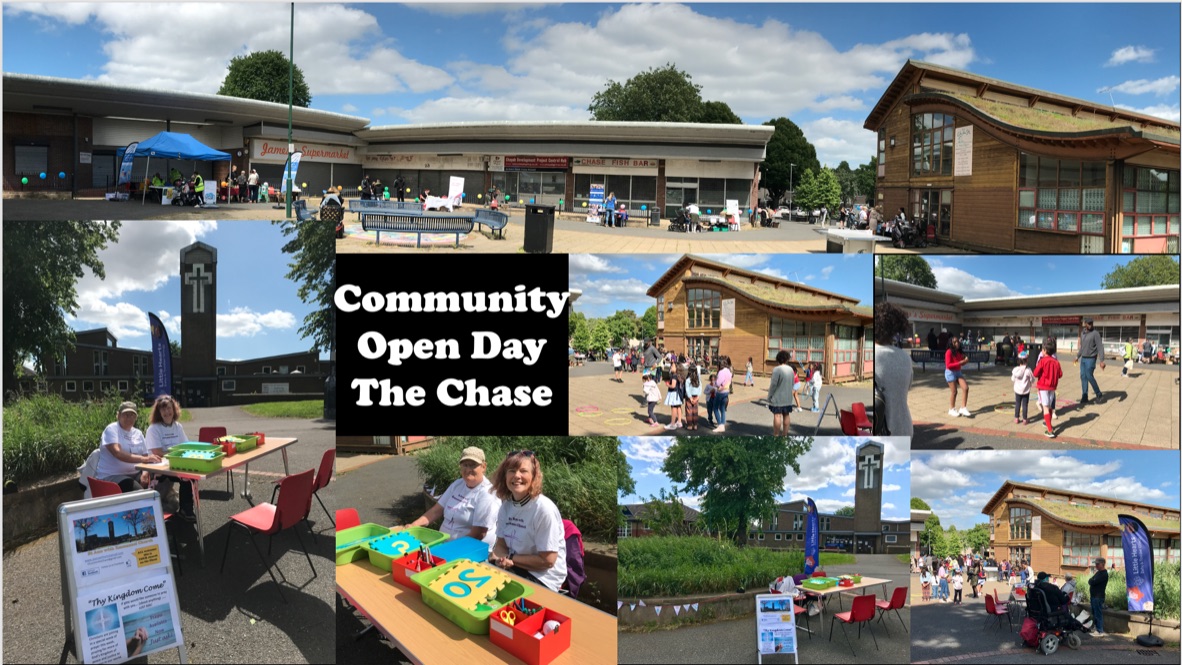 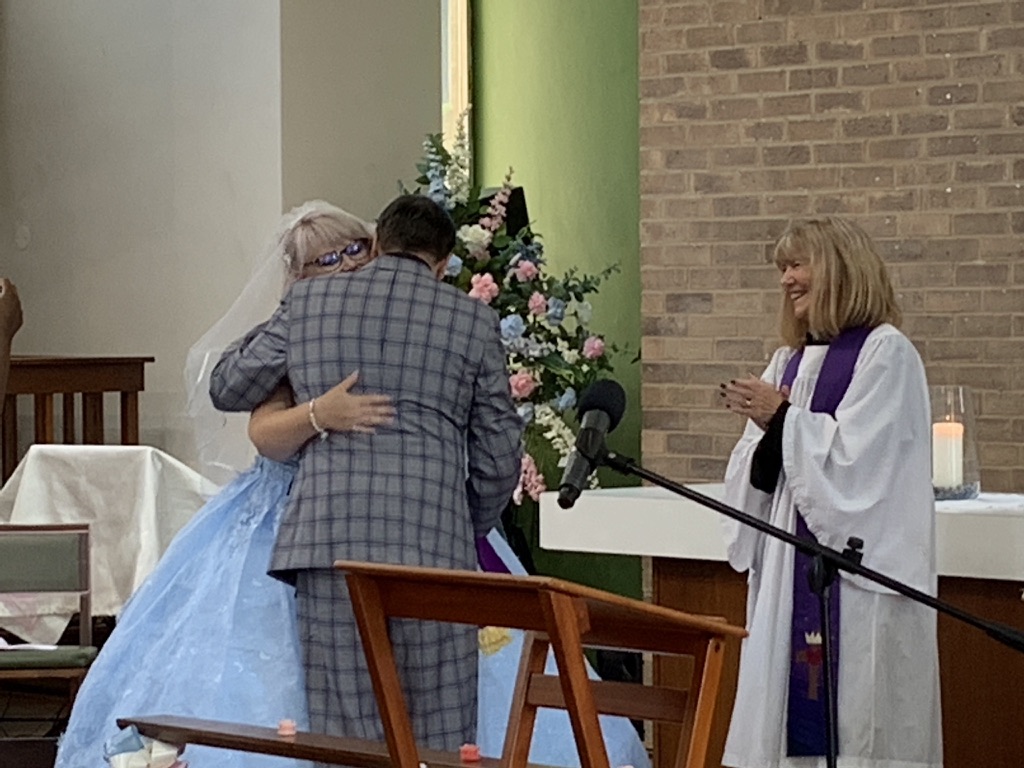 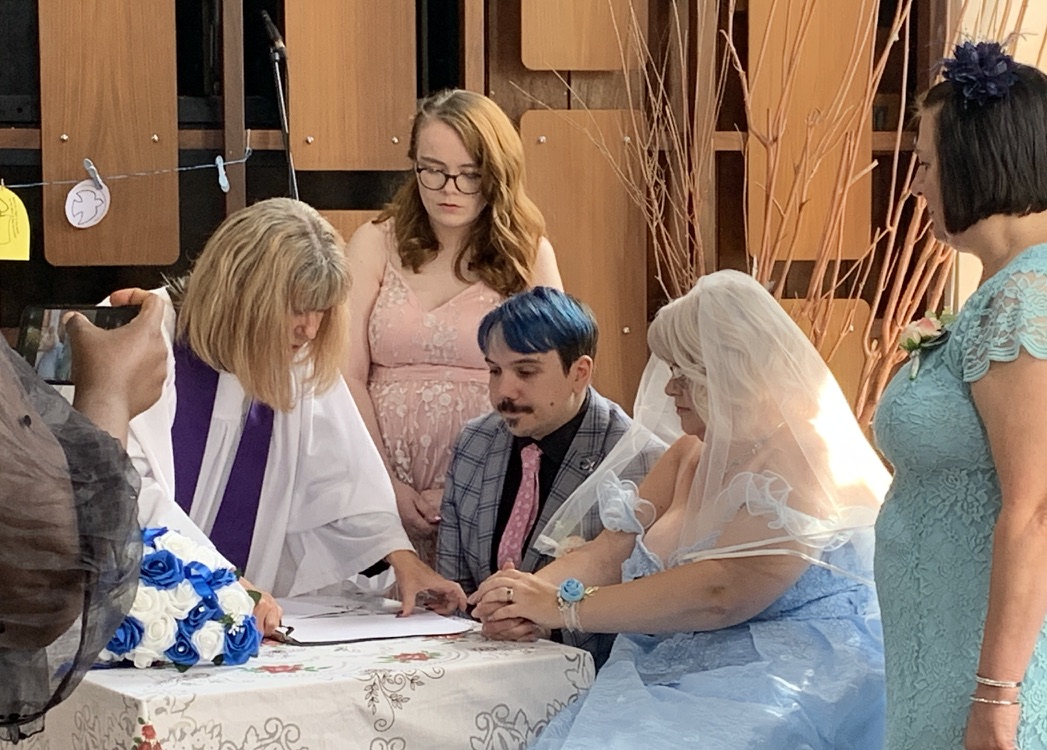 A Wedding
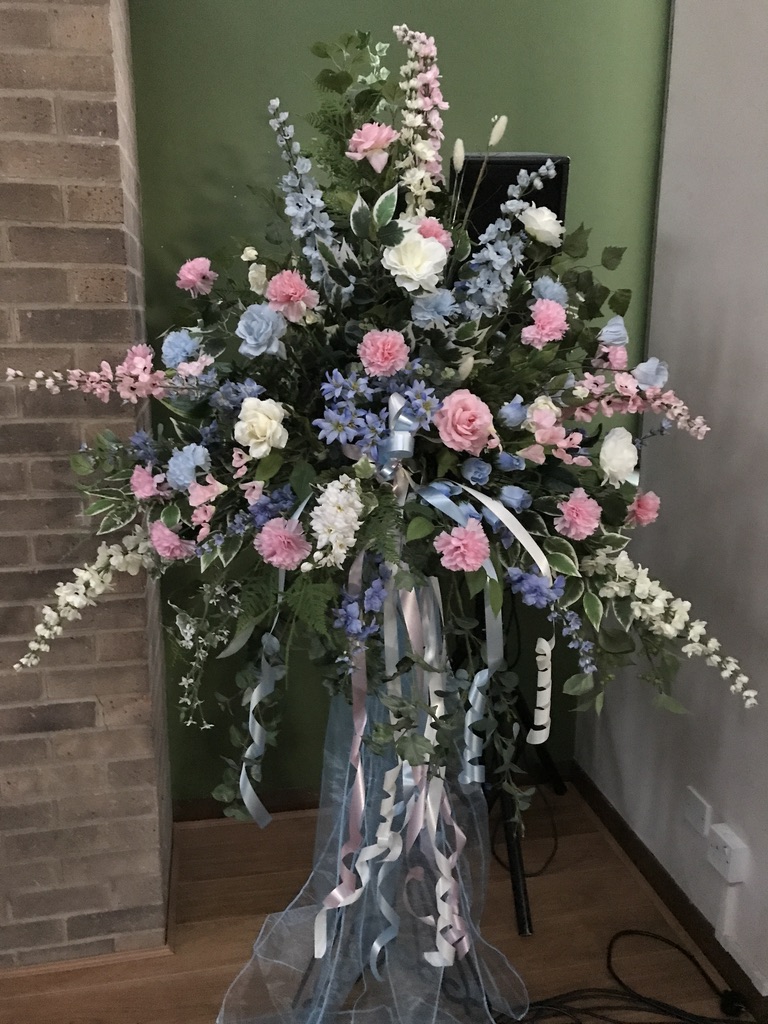 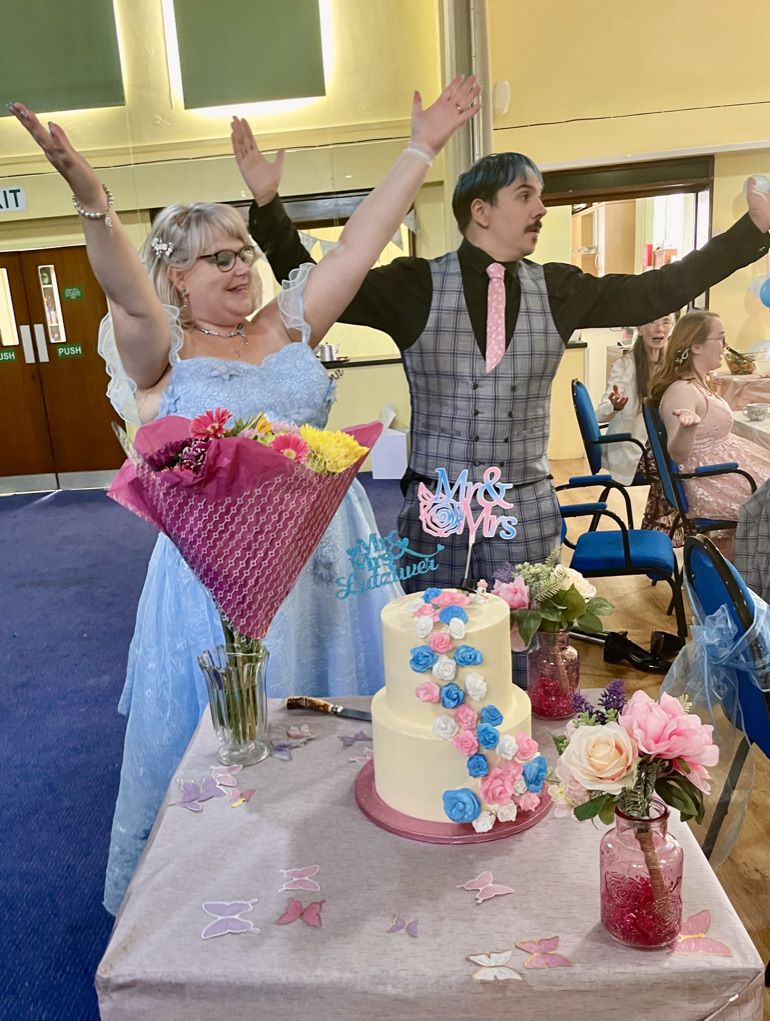 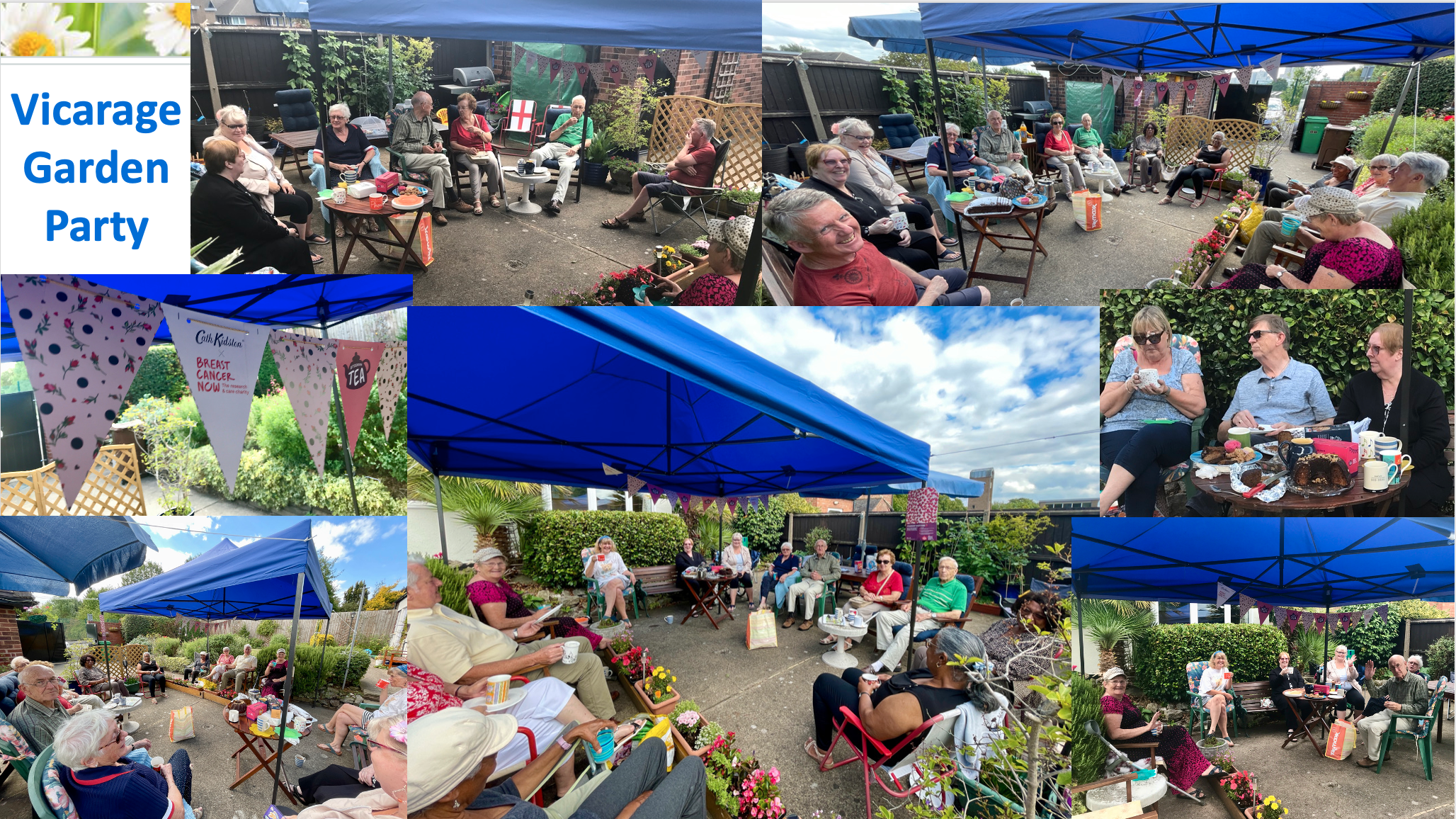 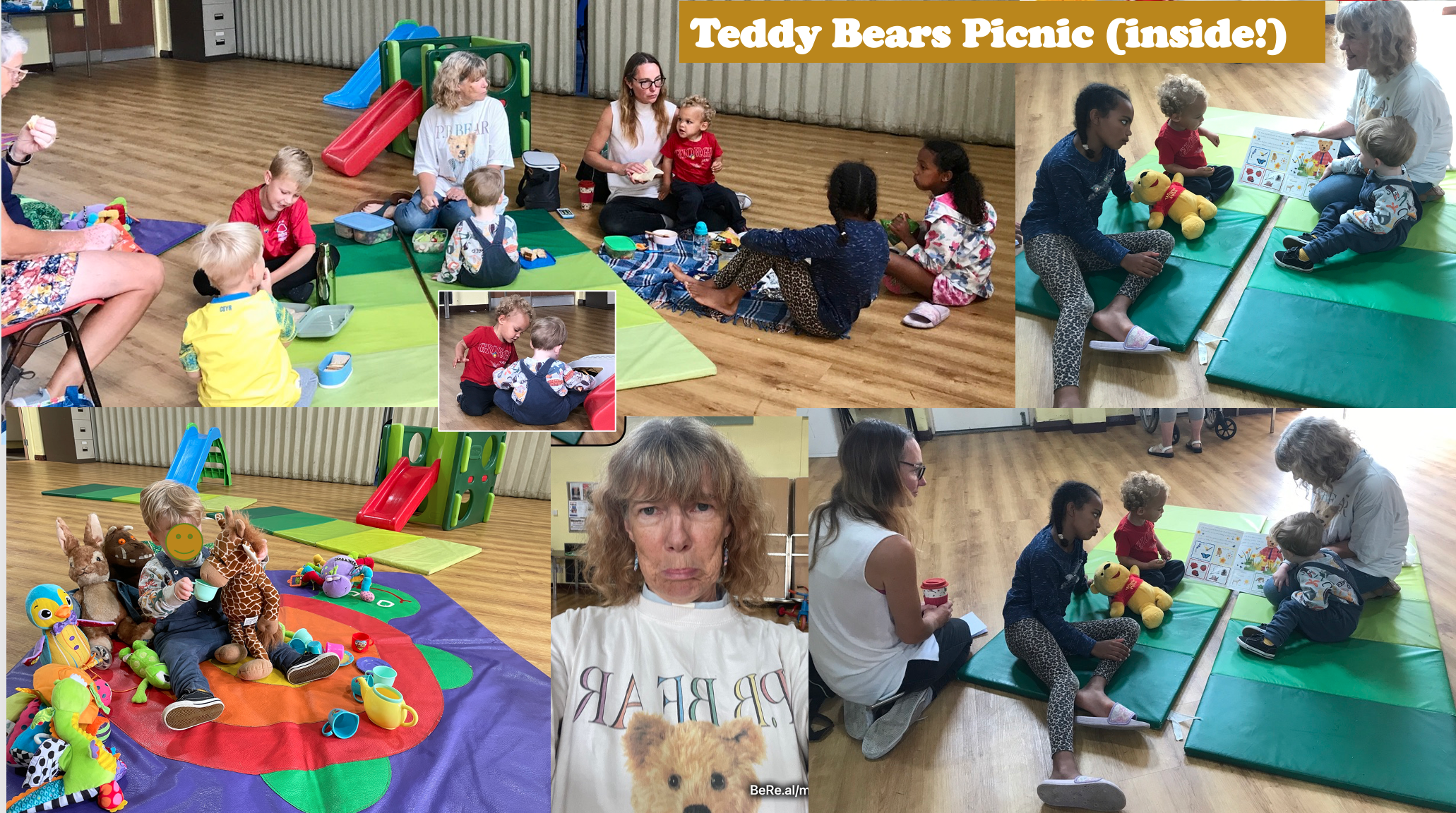 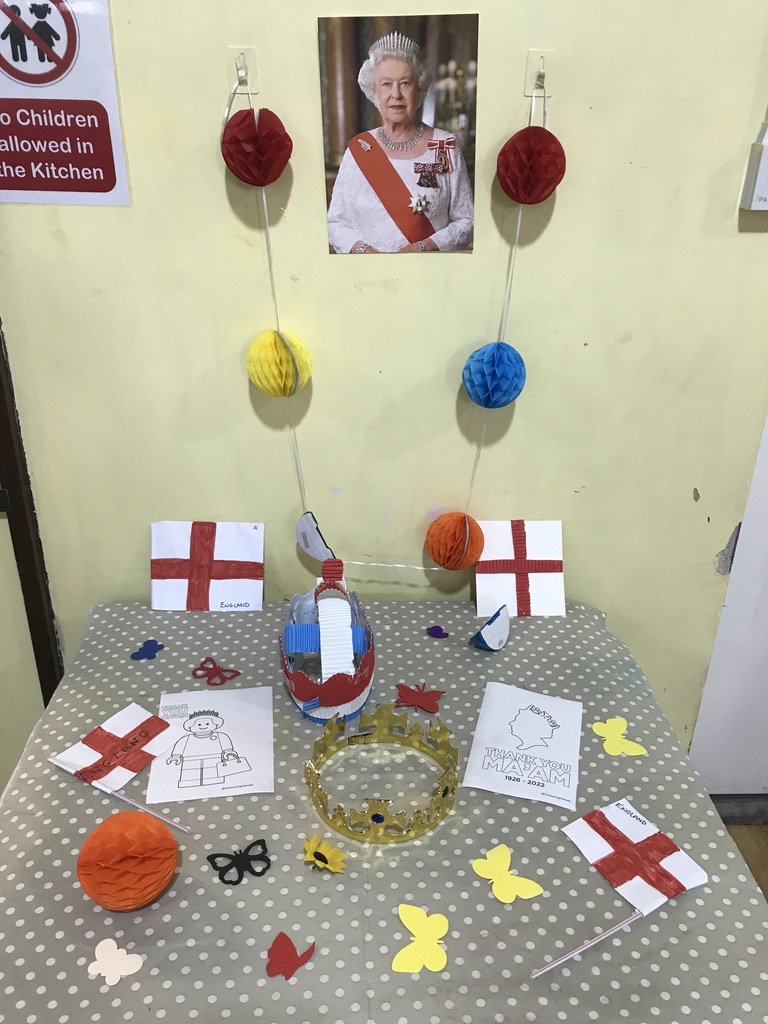 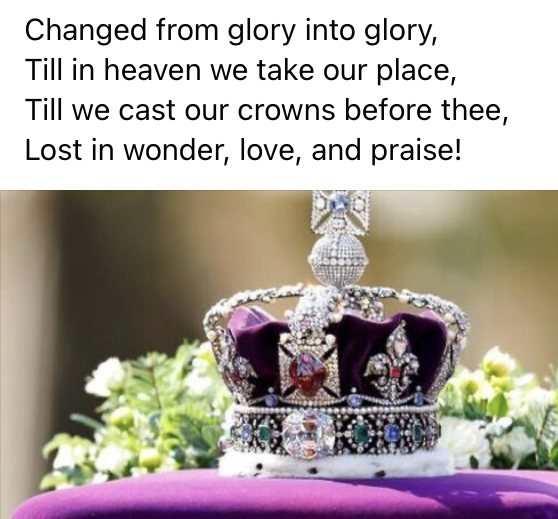 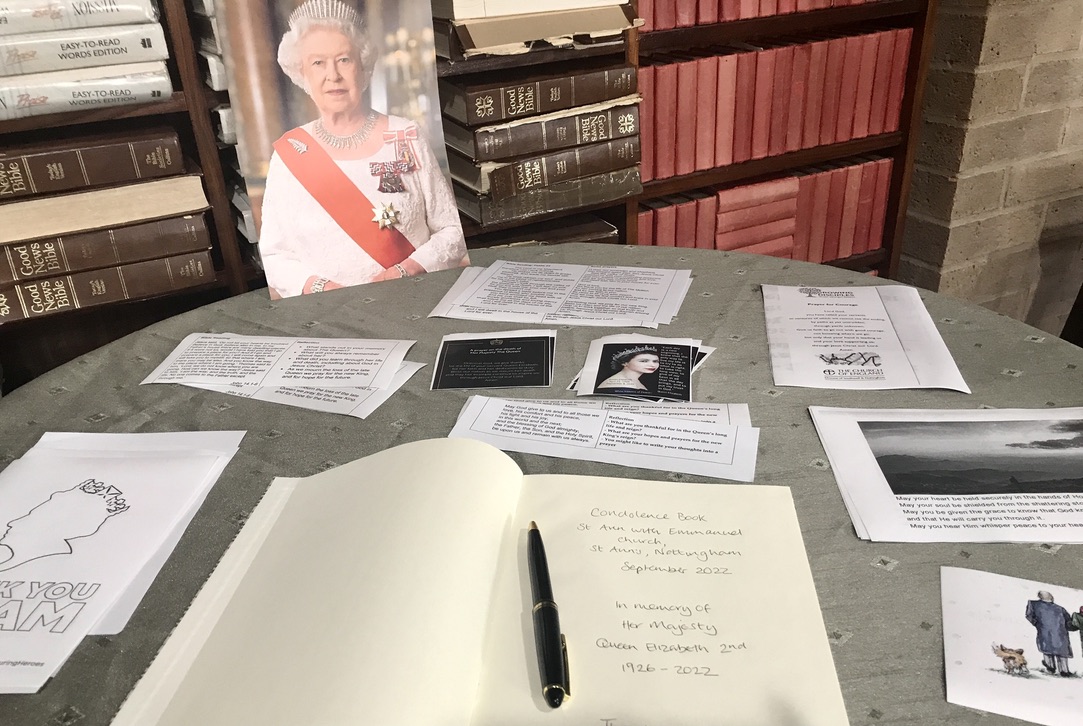 Remembering 
Our Queen
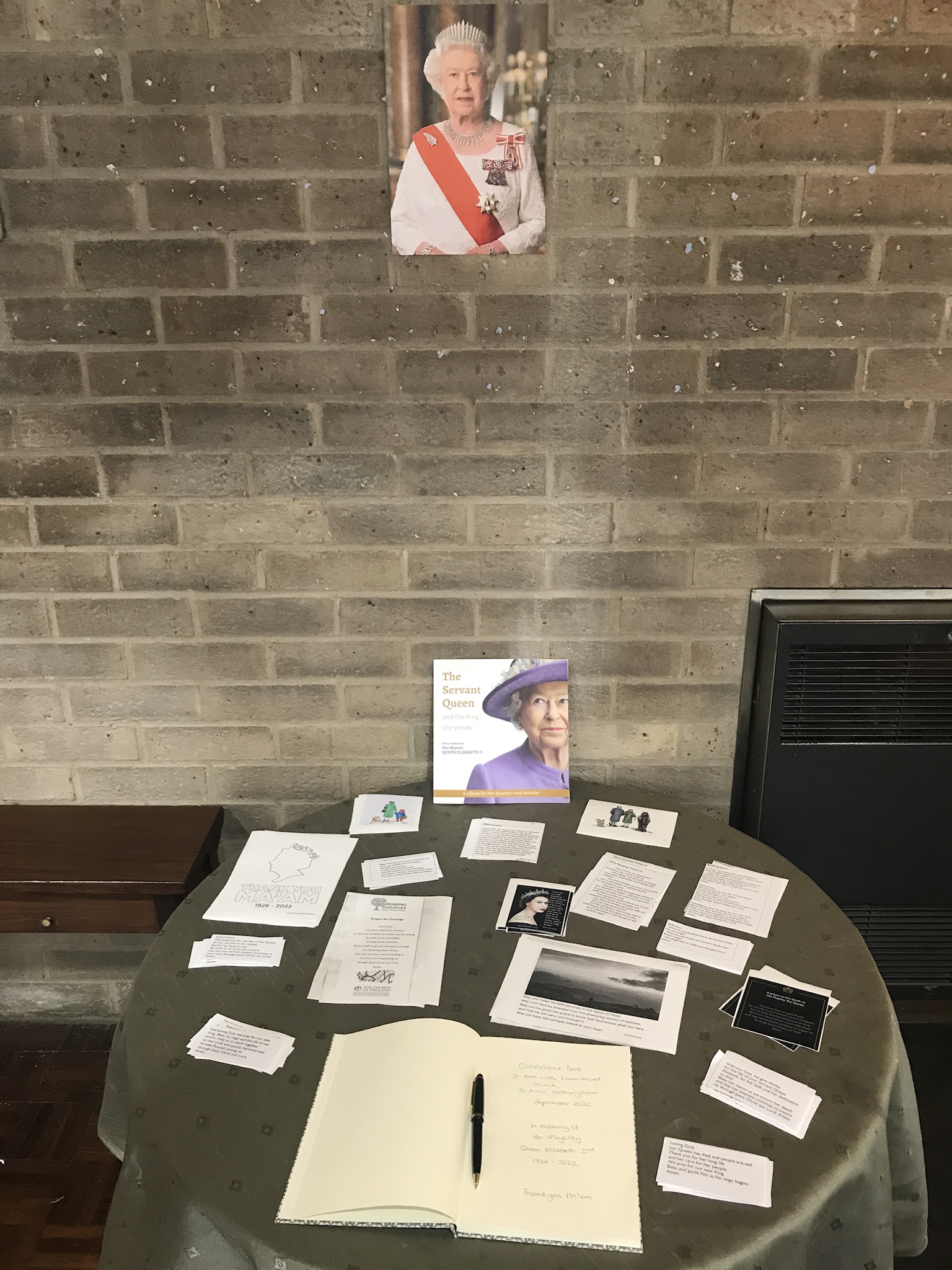 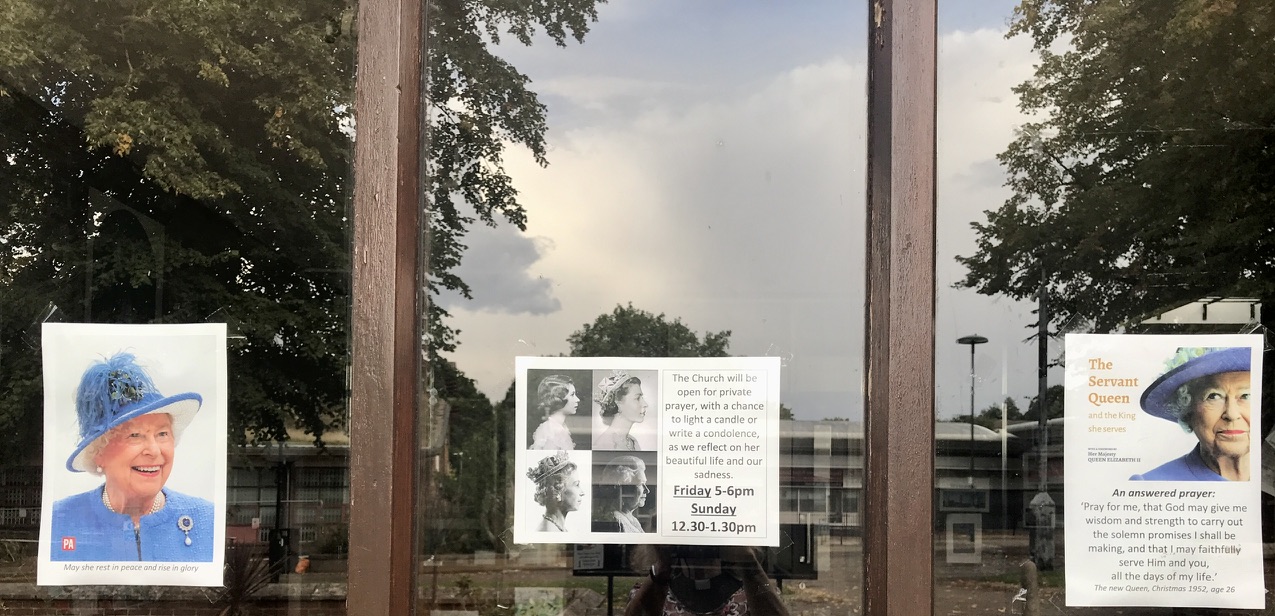 [Speaker Notes: Sept]
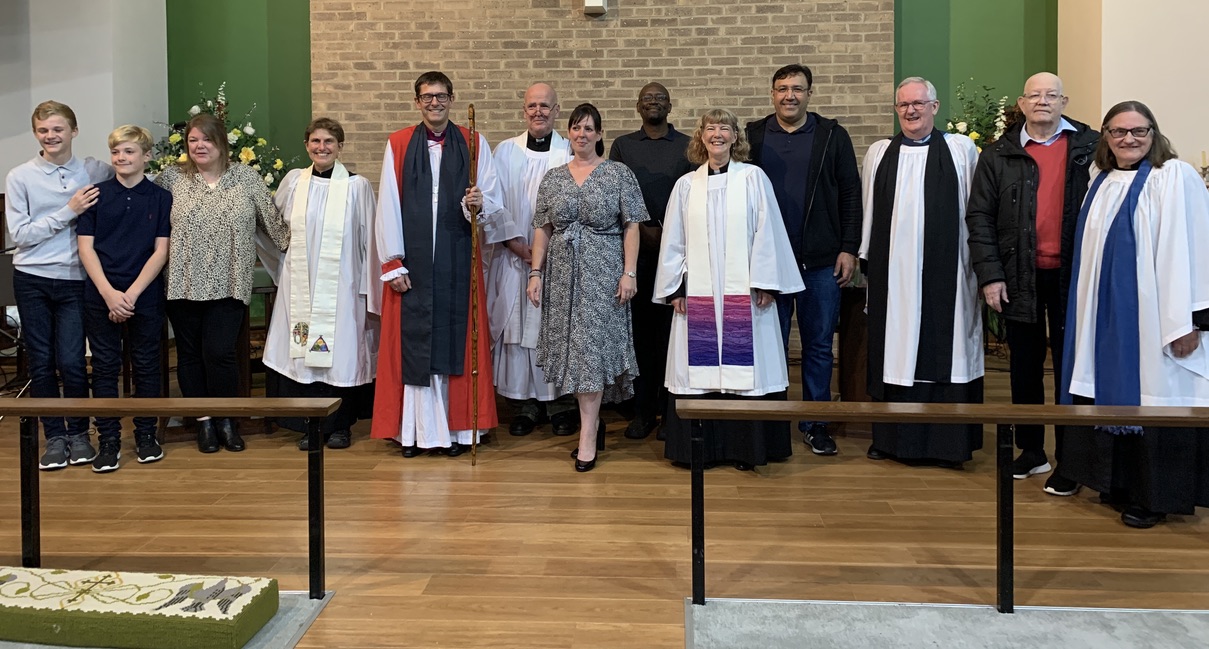 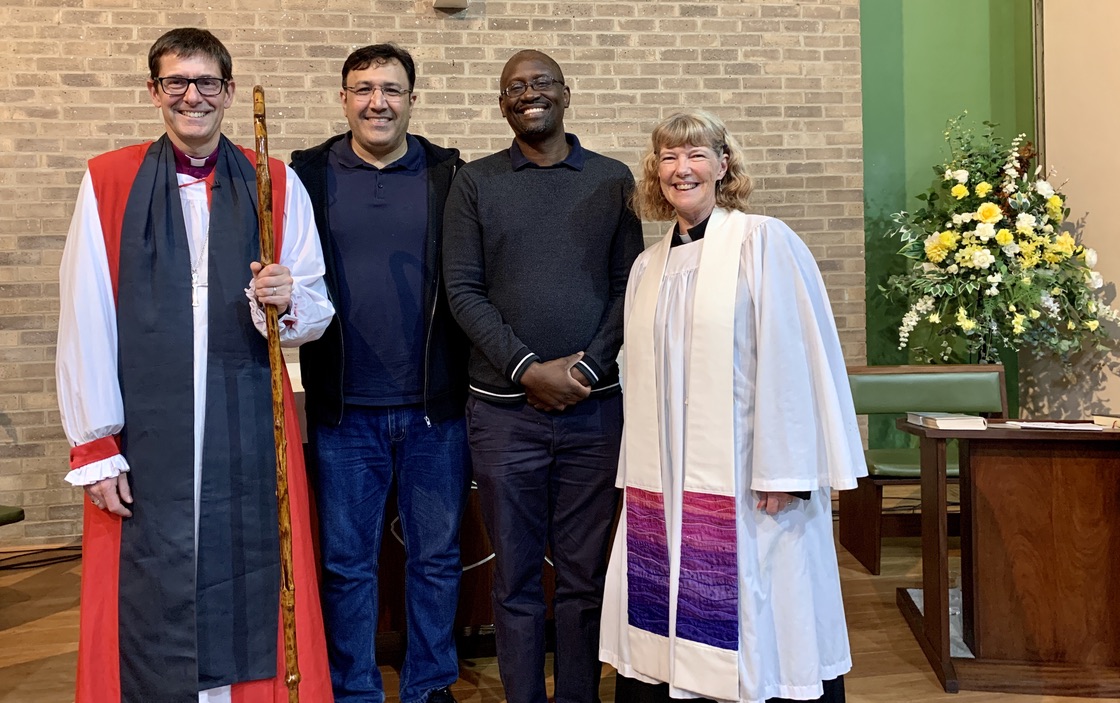 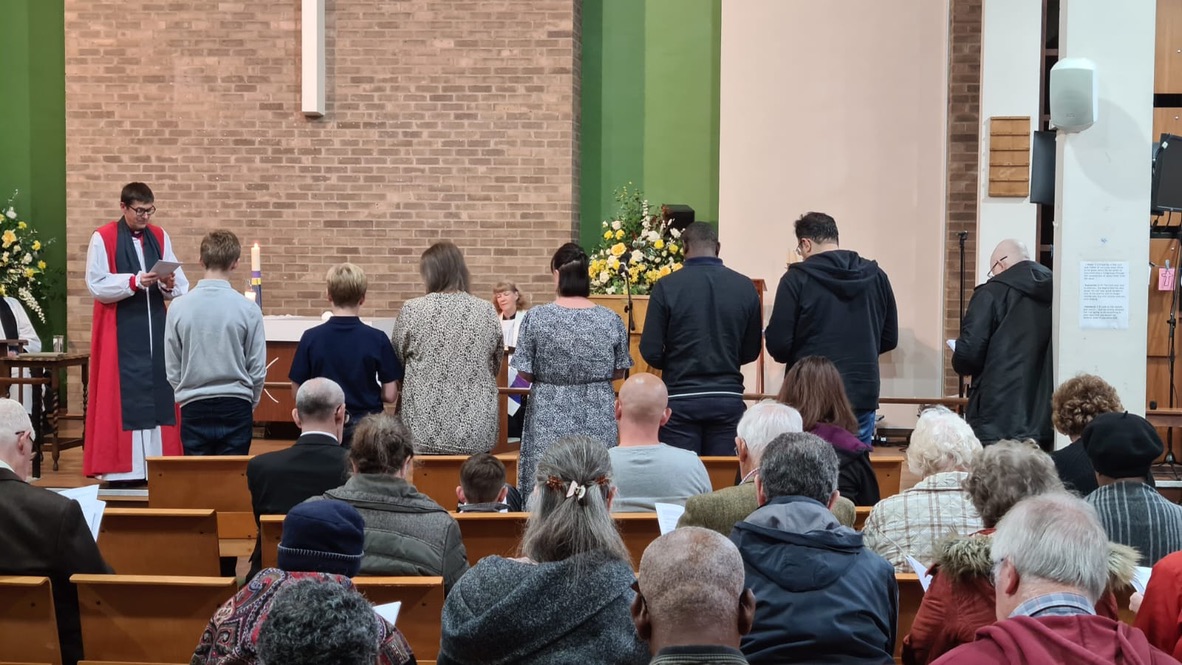 Deanery Confirmation
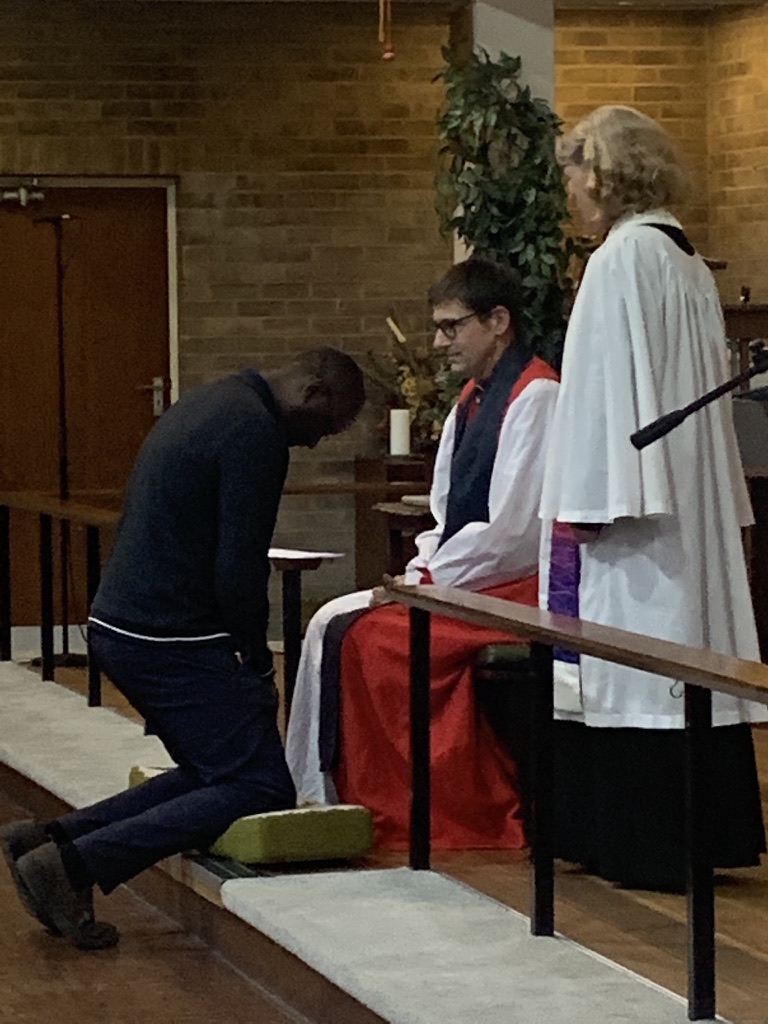 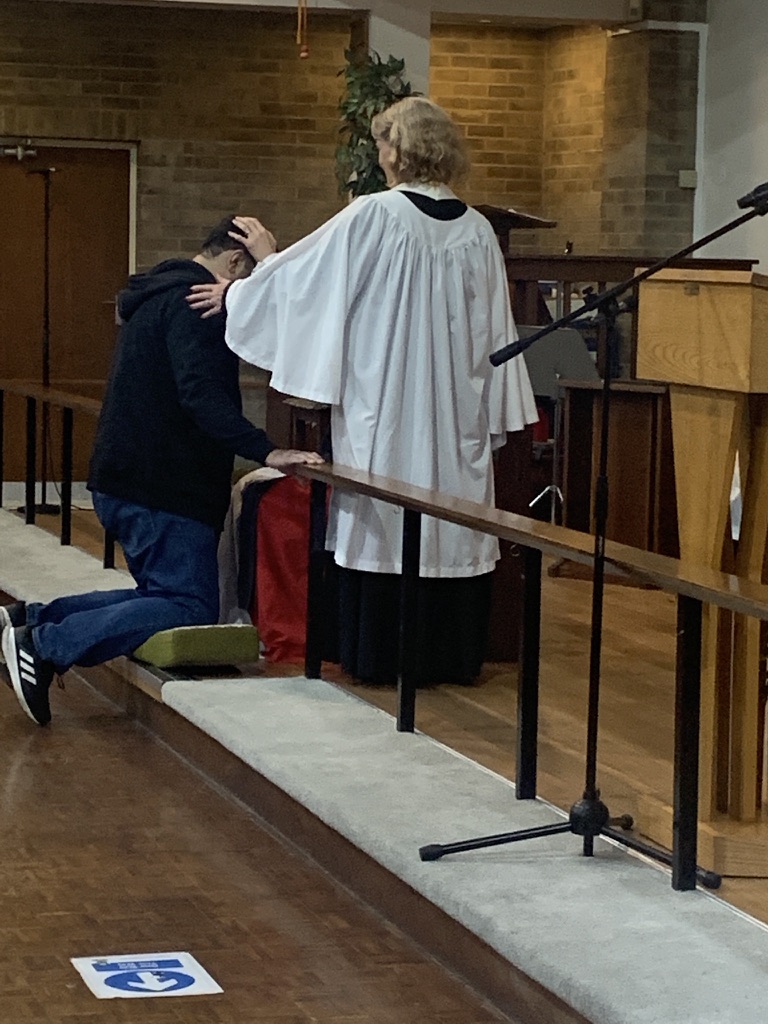 [Speaker Notes: Sept 25th]
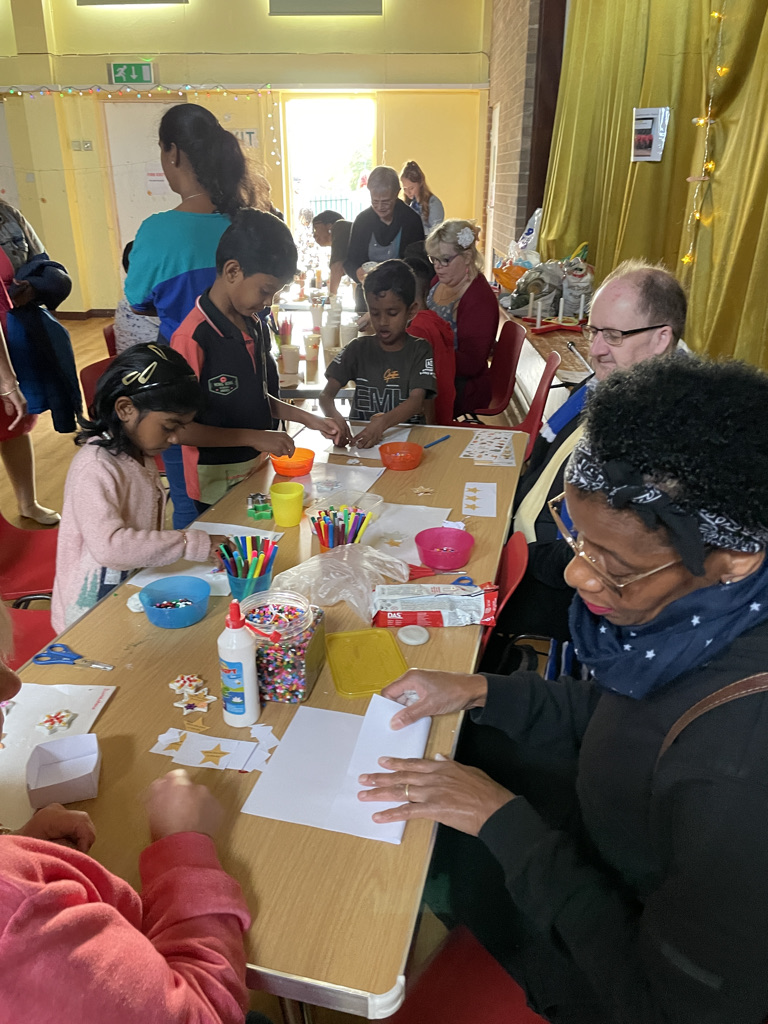 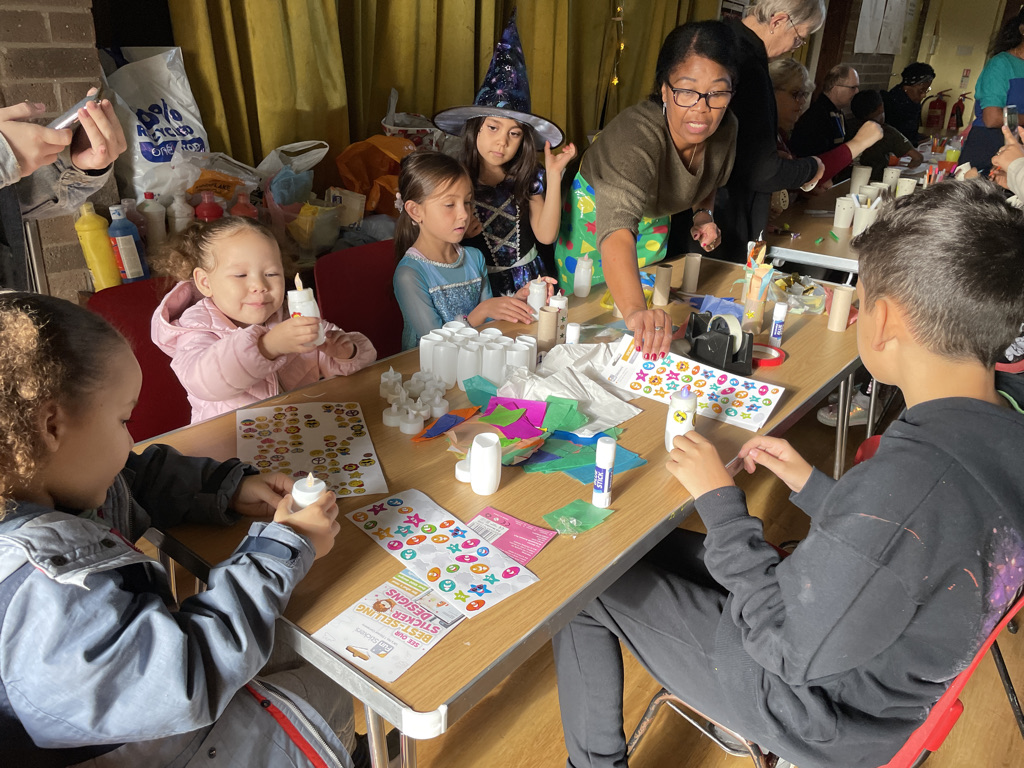 Light
Party
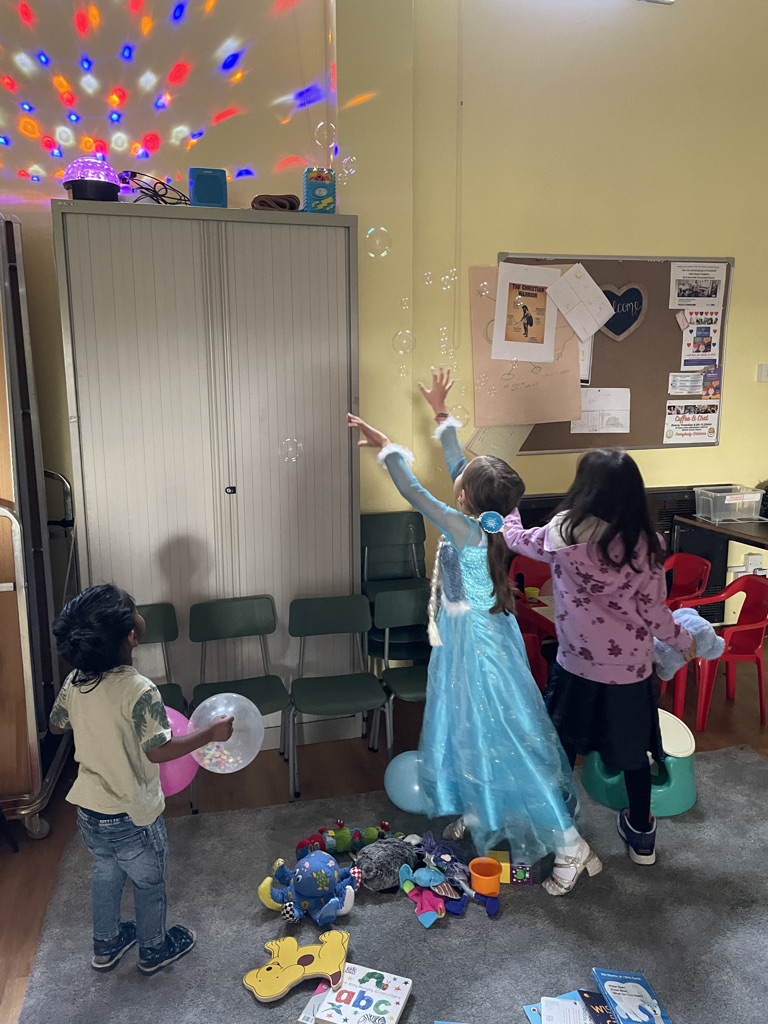 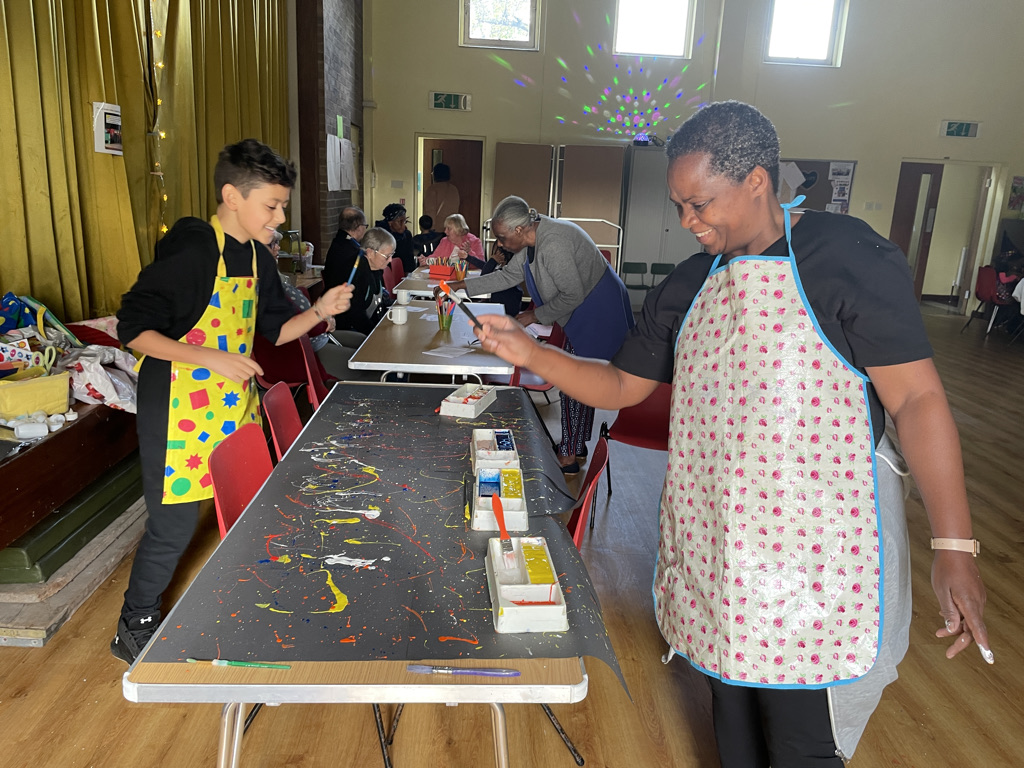 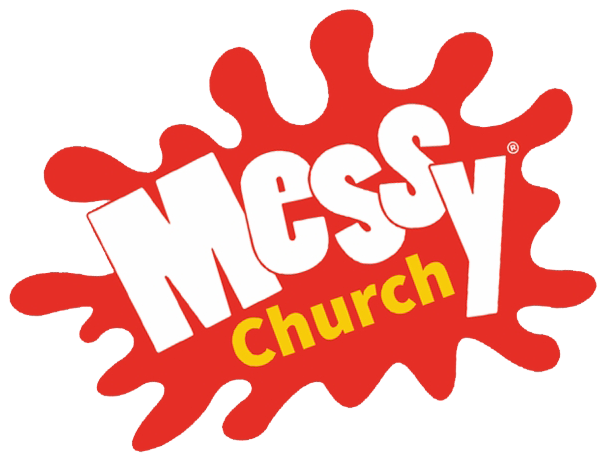 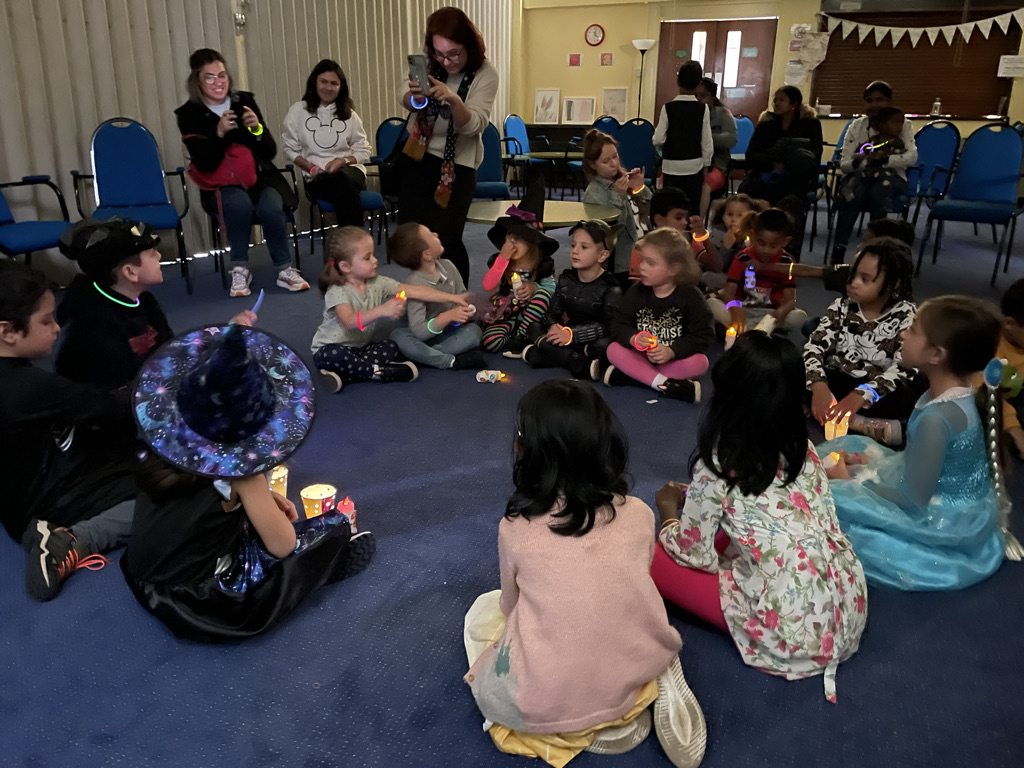 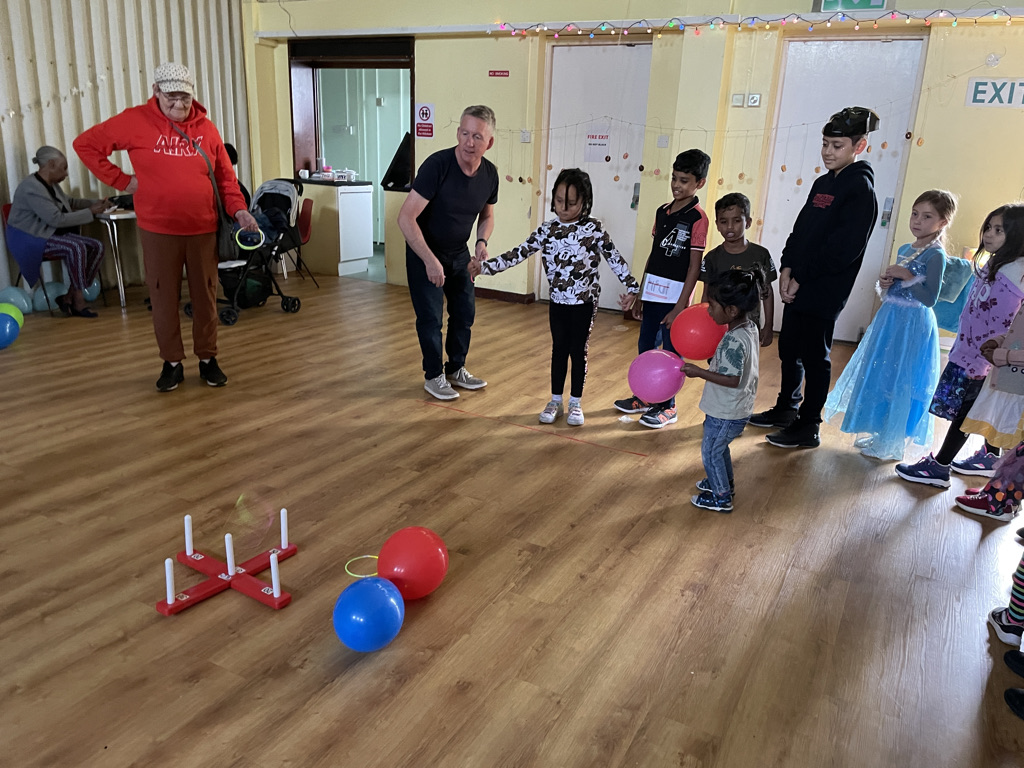 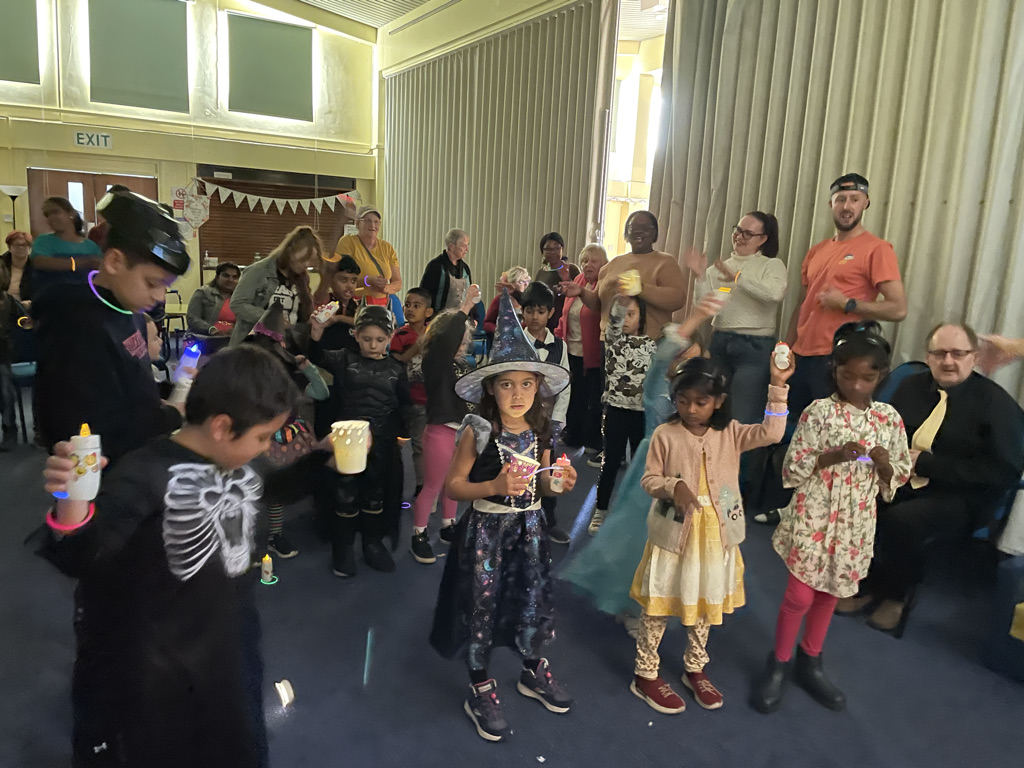 [Speaker Notes: 22nd October]
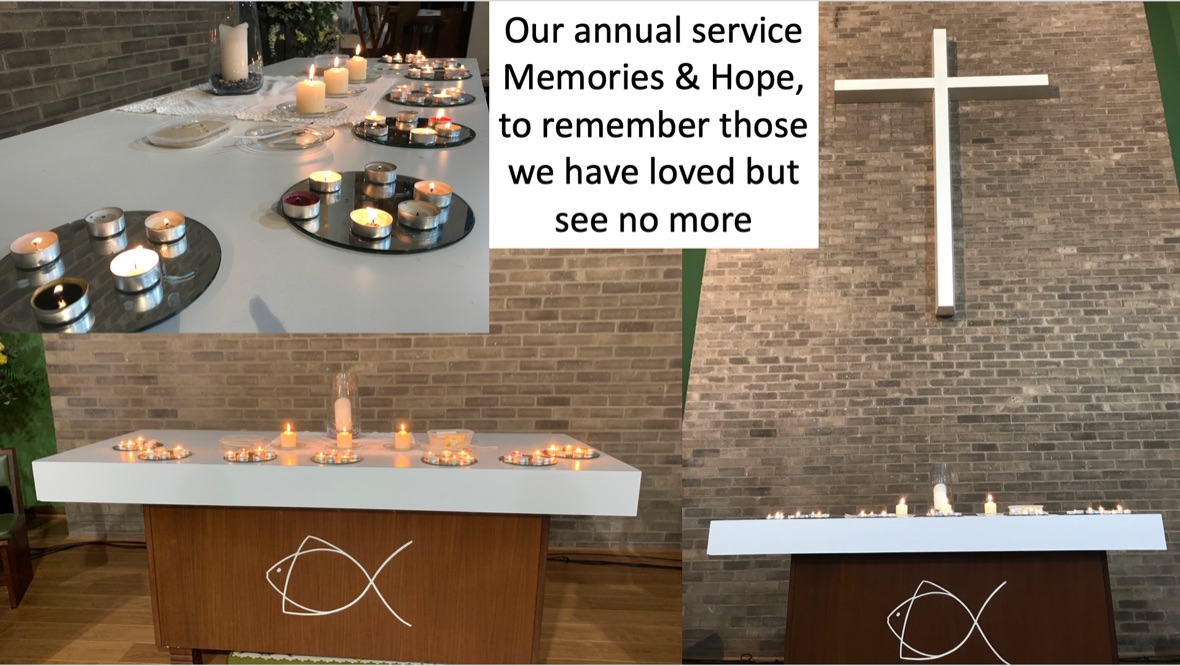 [Speaker Notes: Oct 30th]
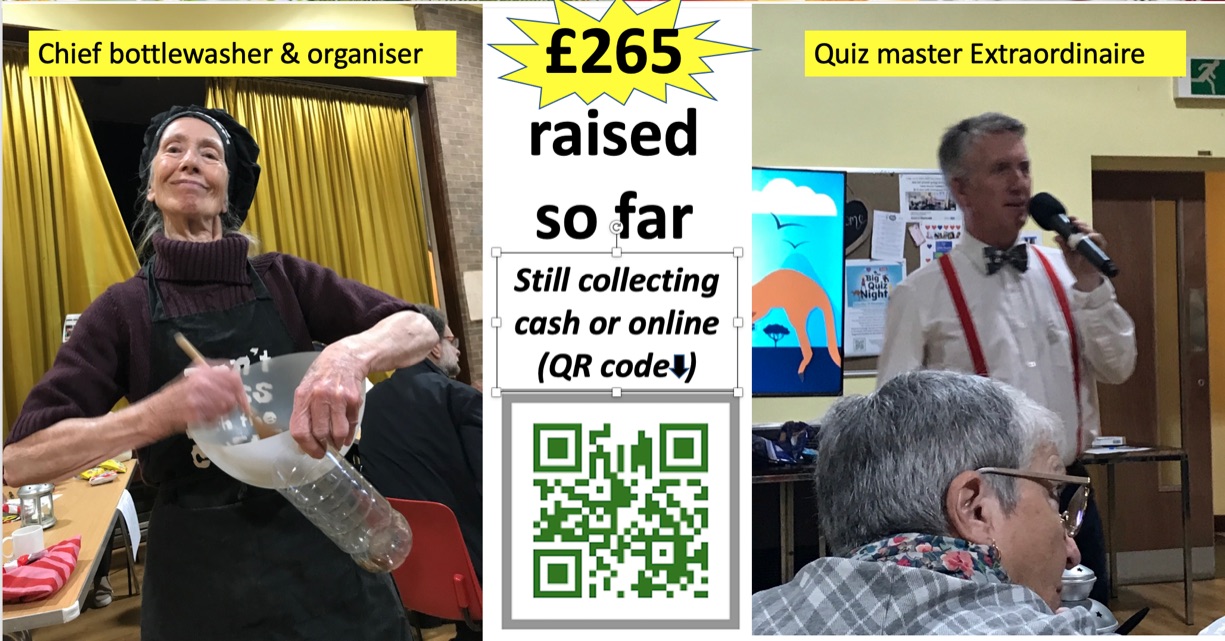 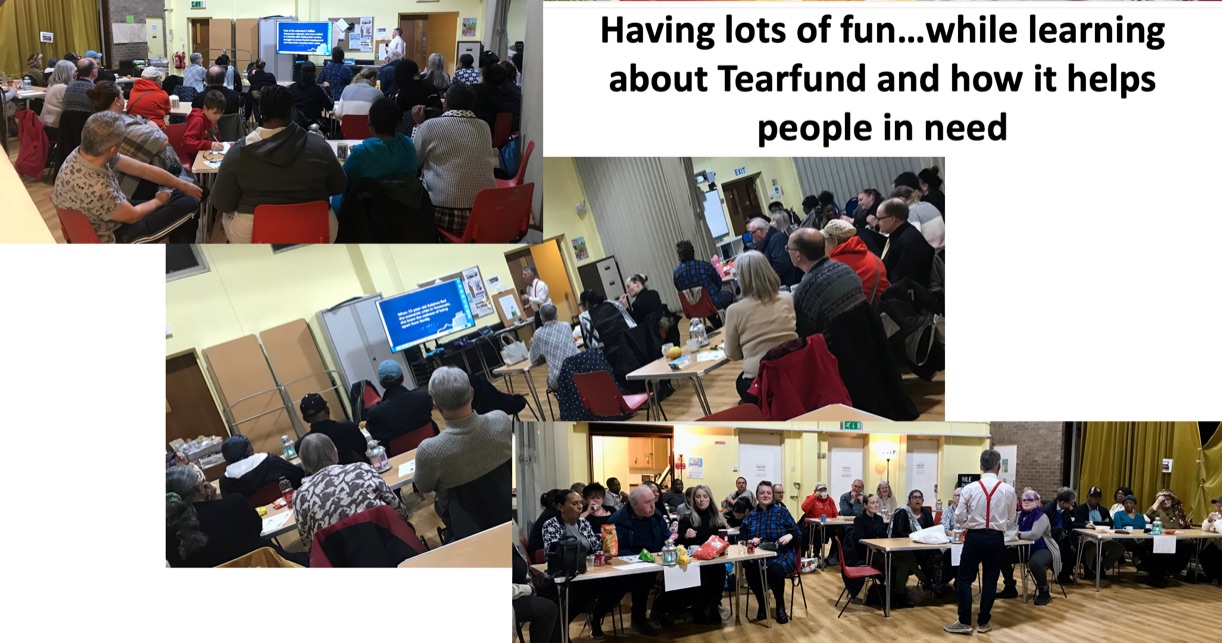 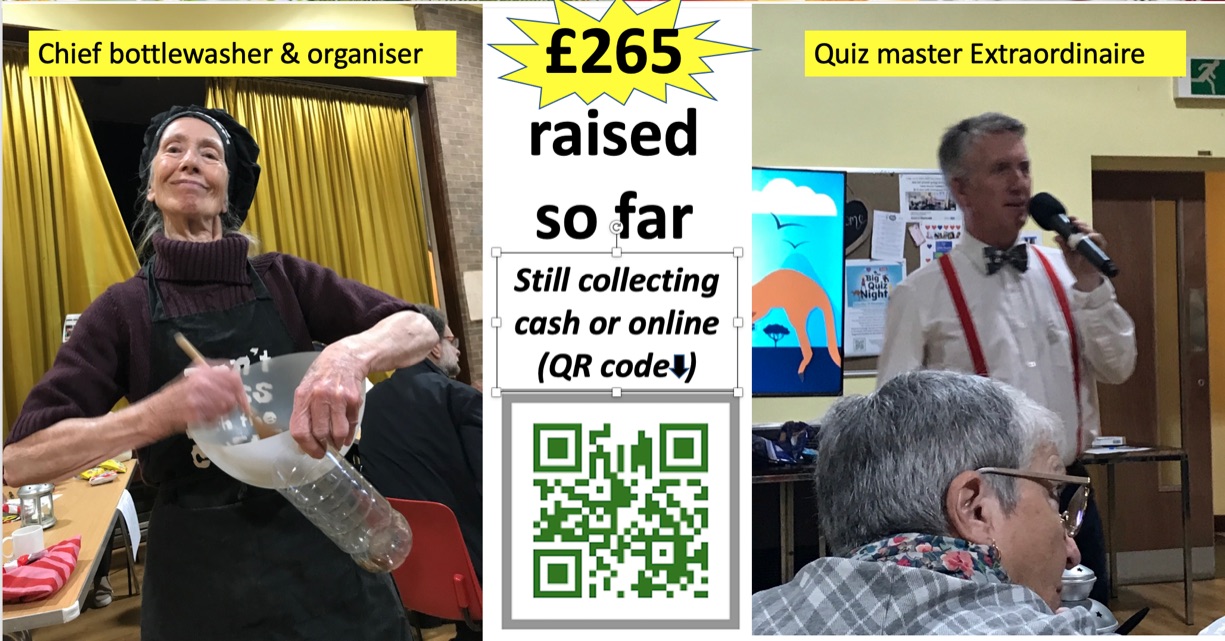 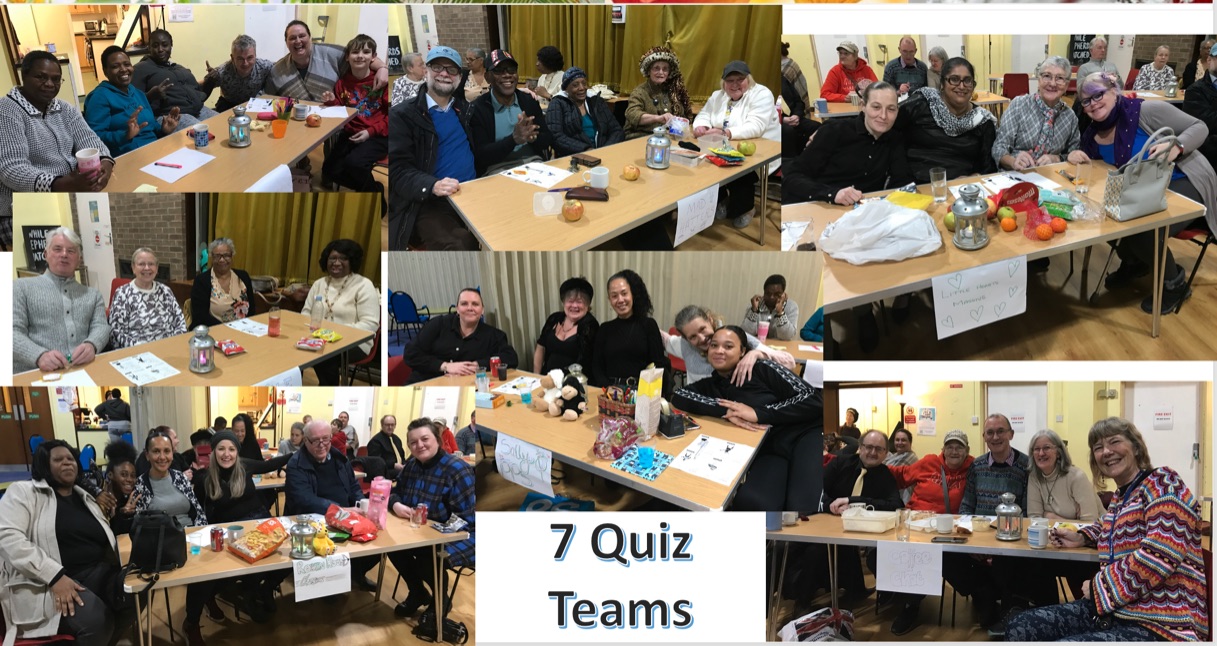 Tear 
Fund Quiz
[Speaker Notes: November]
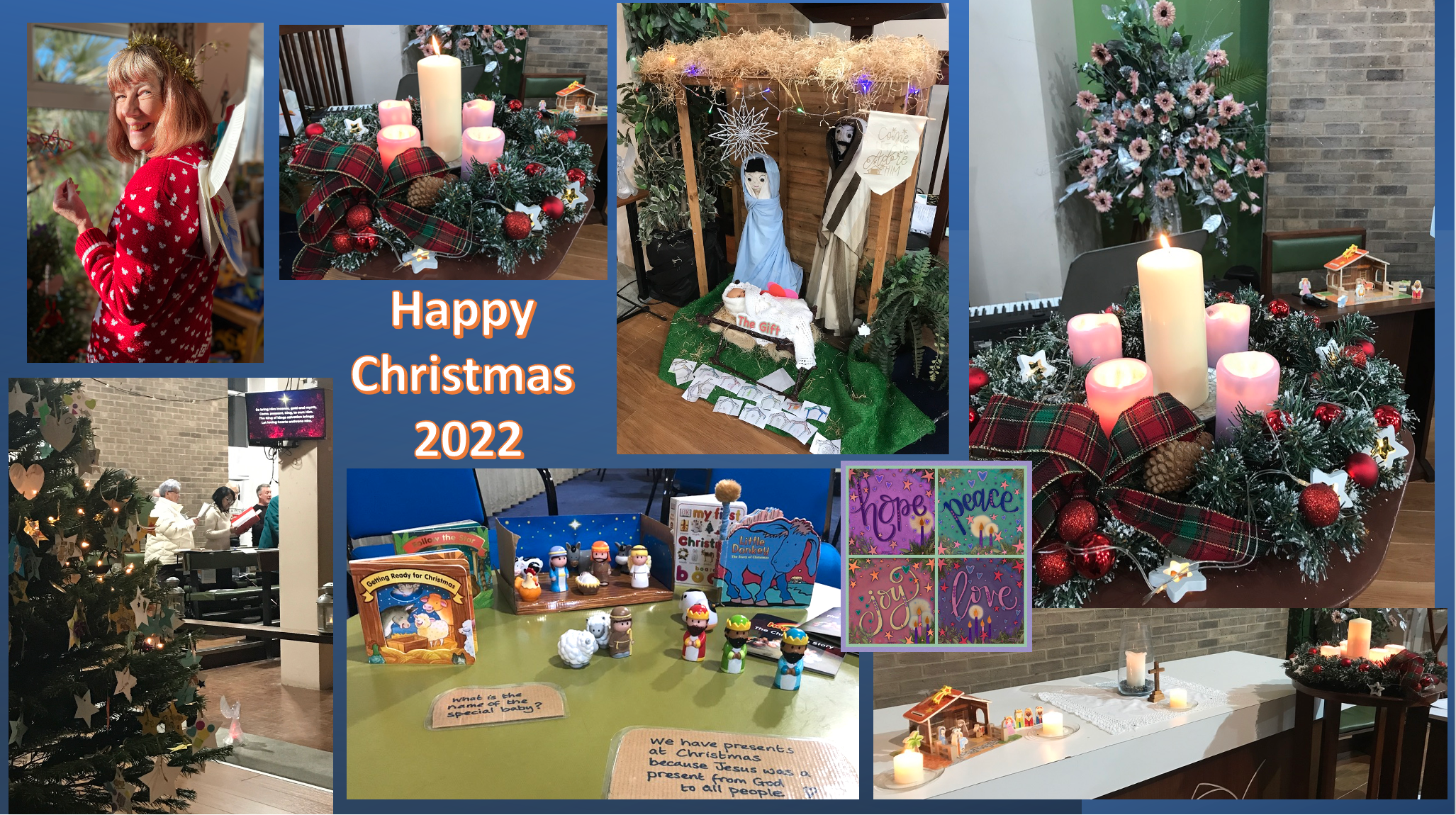 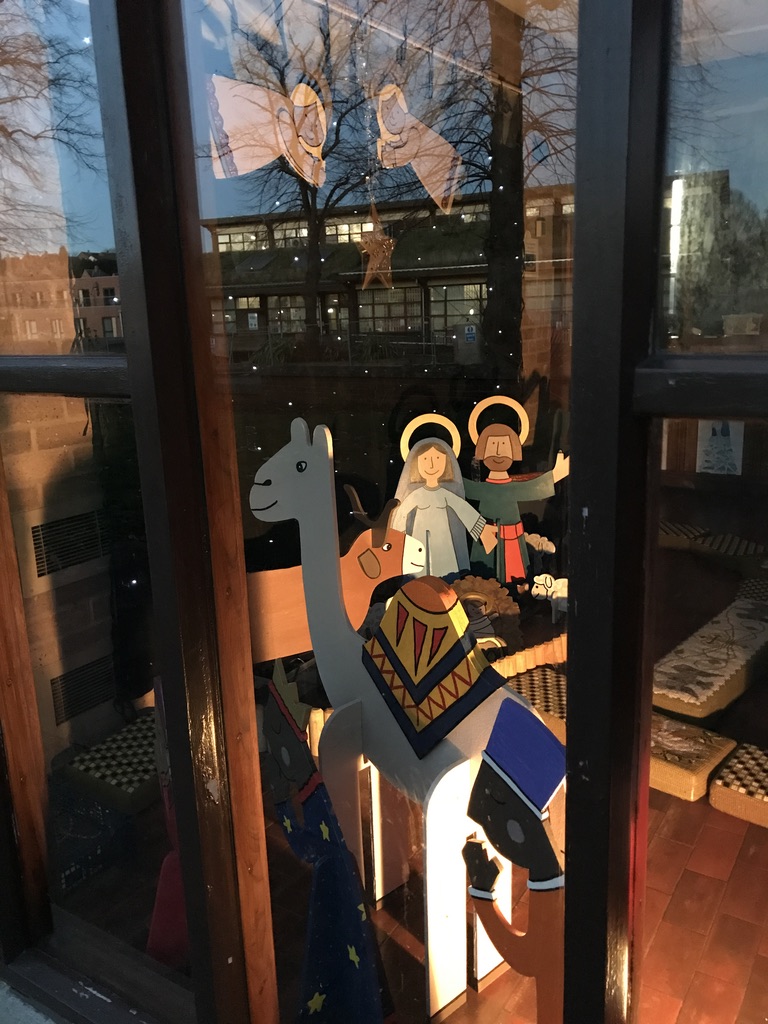 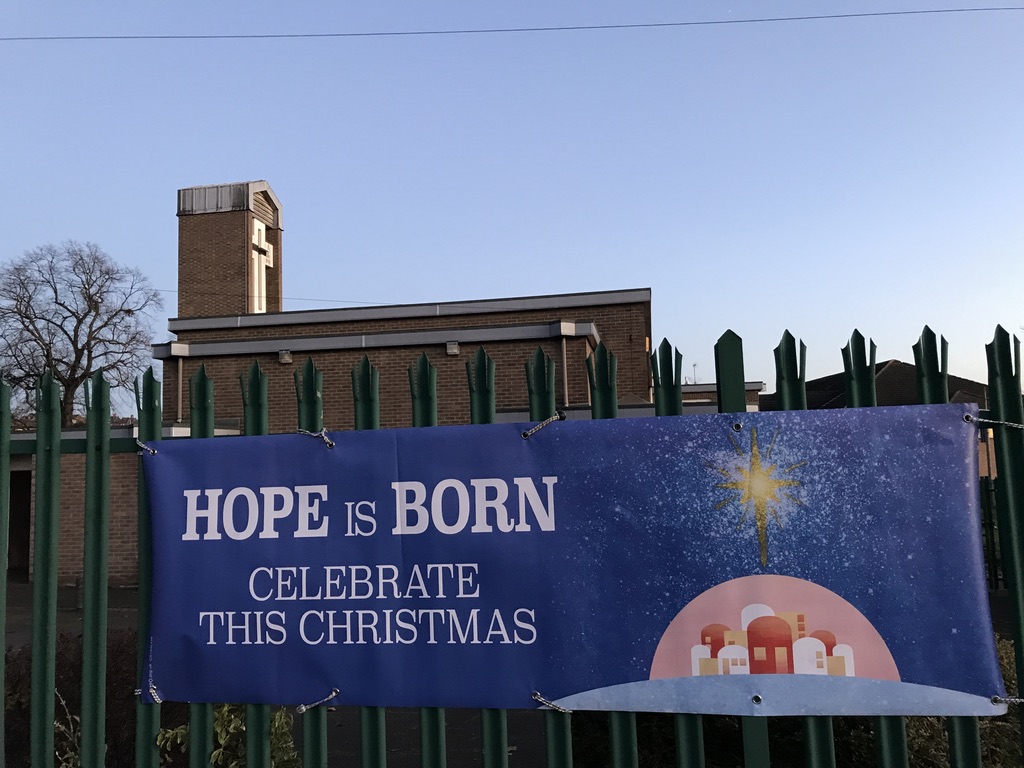 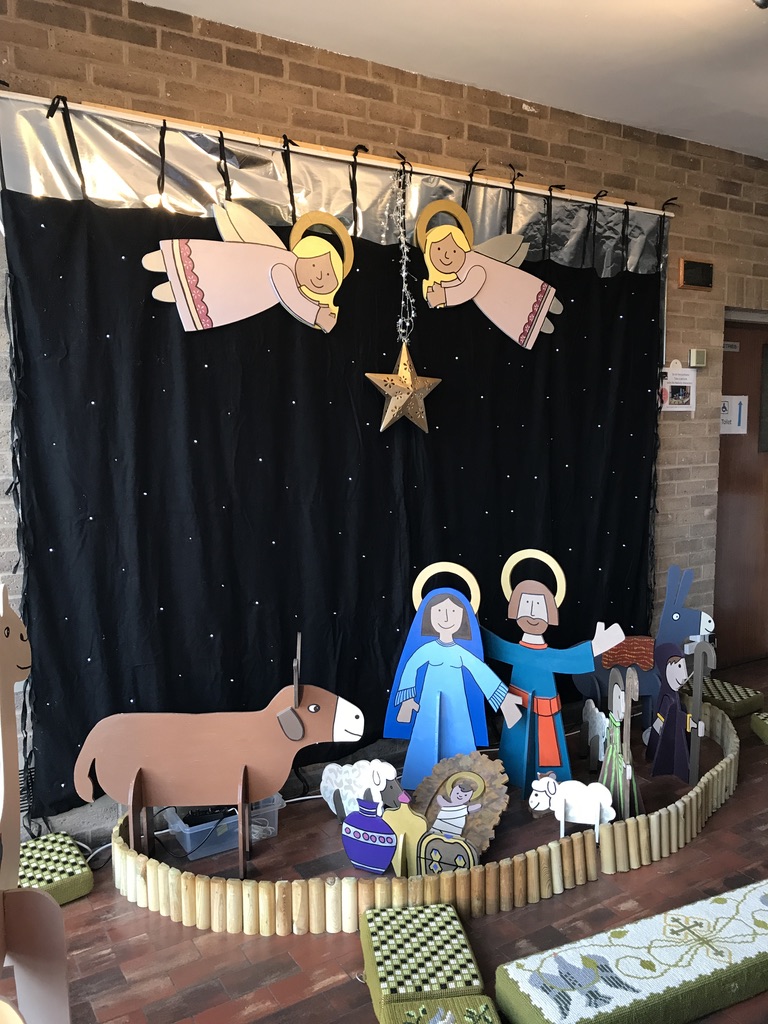 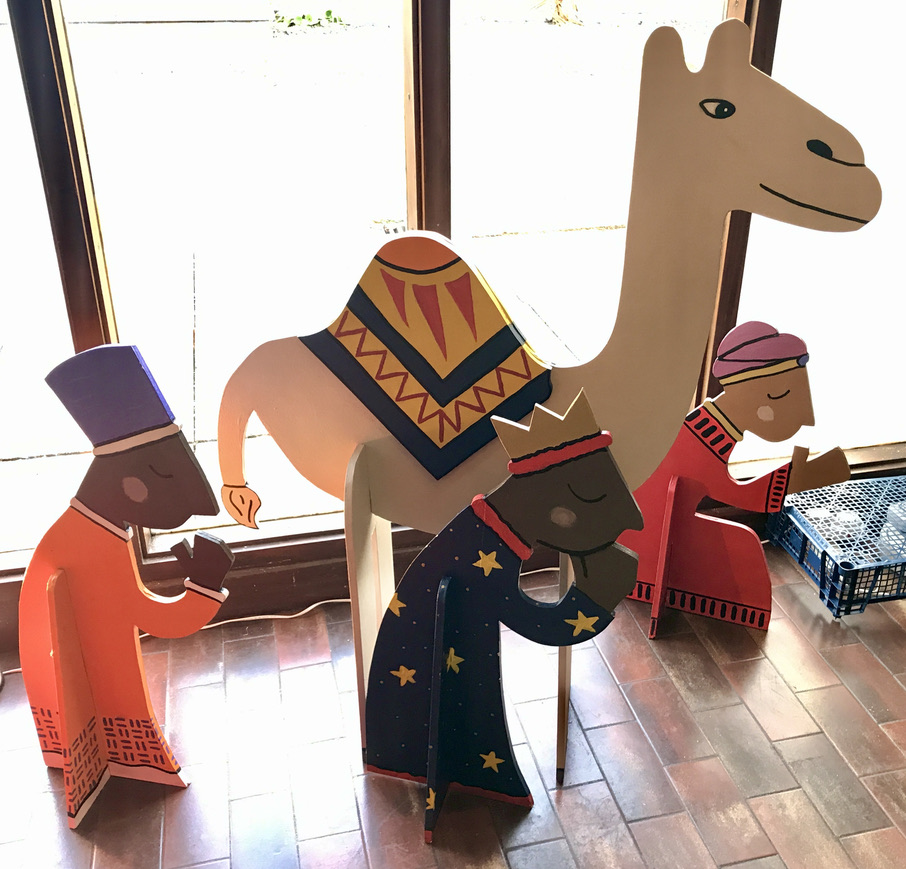 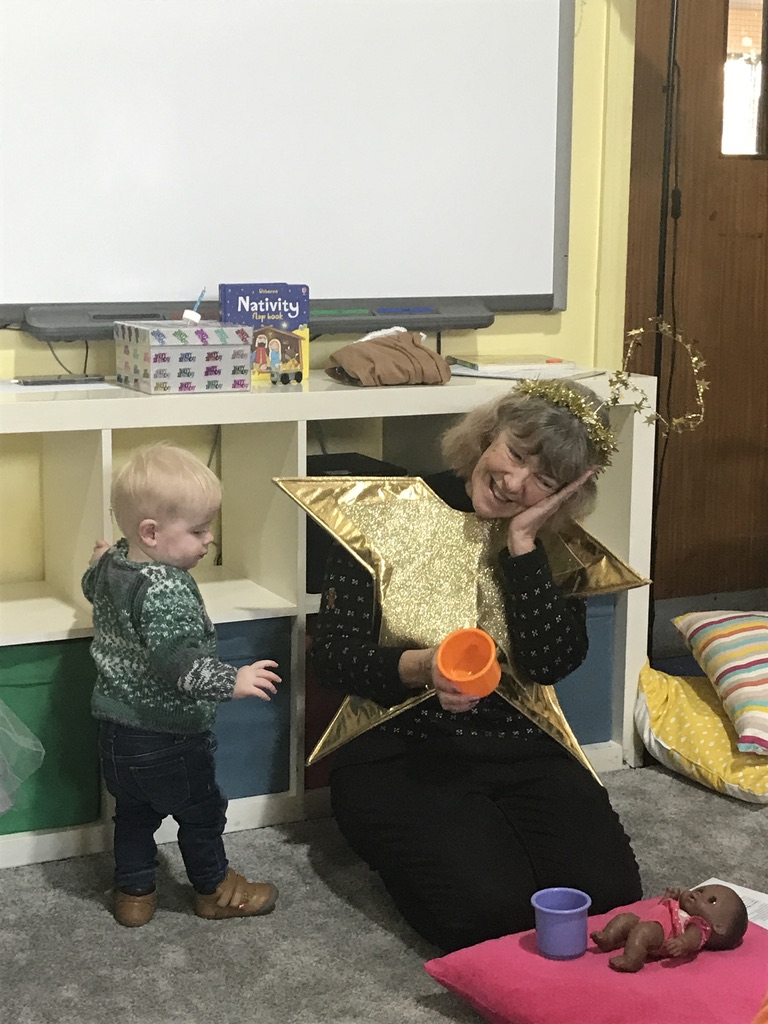 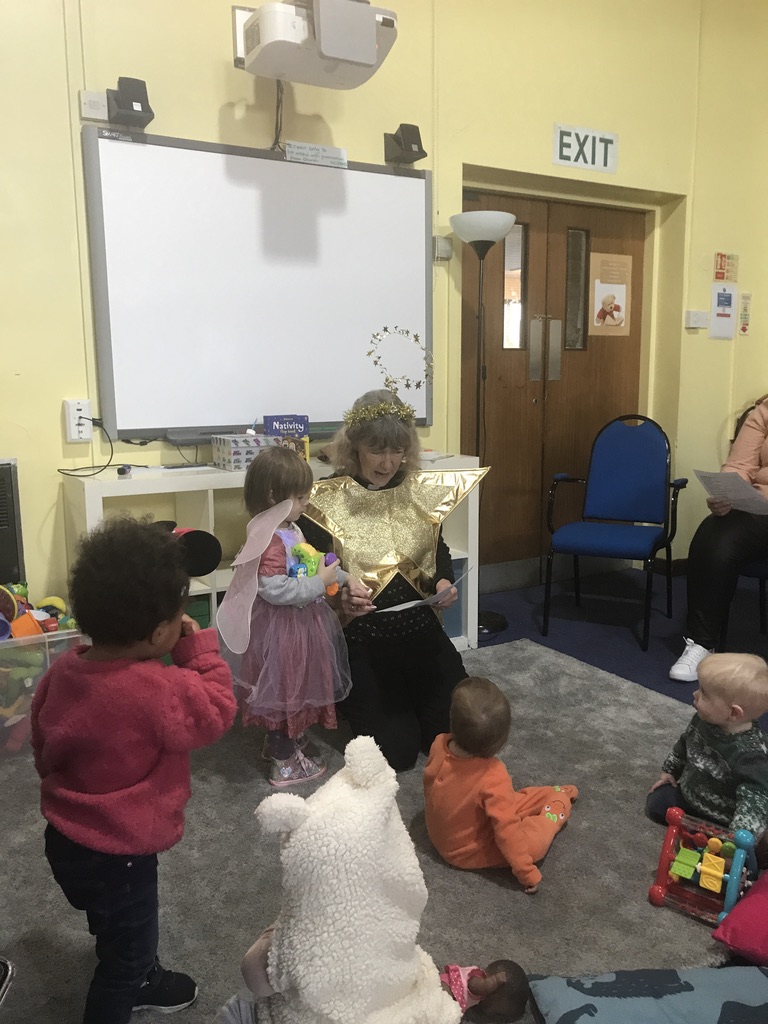 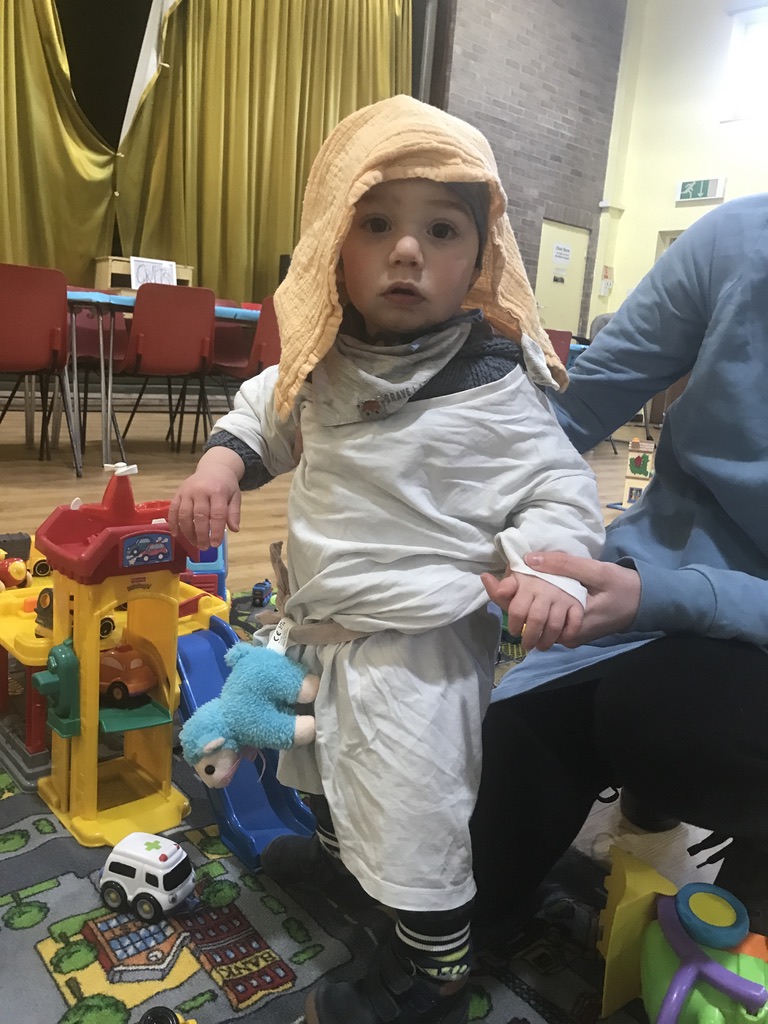 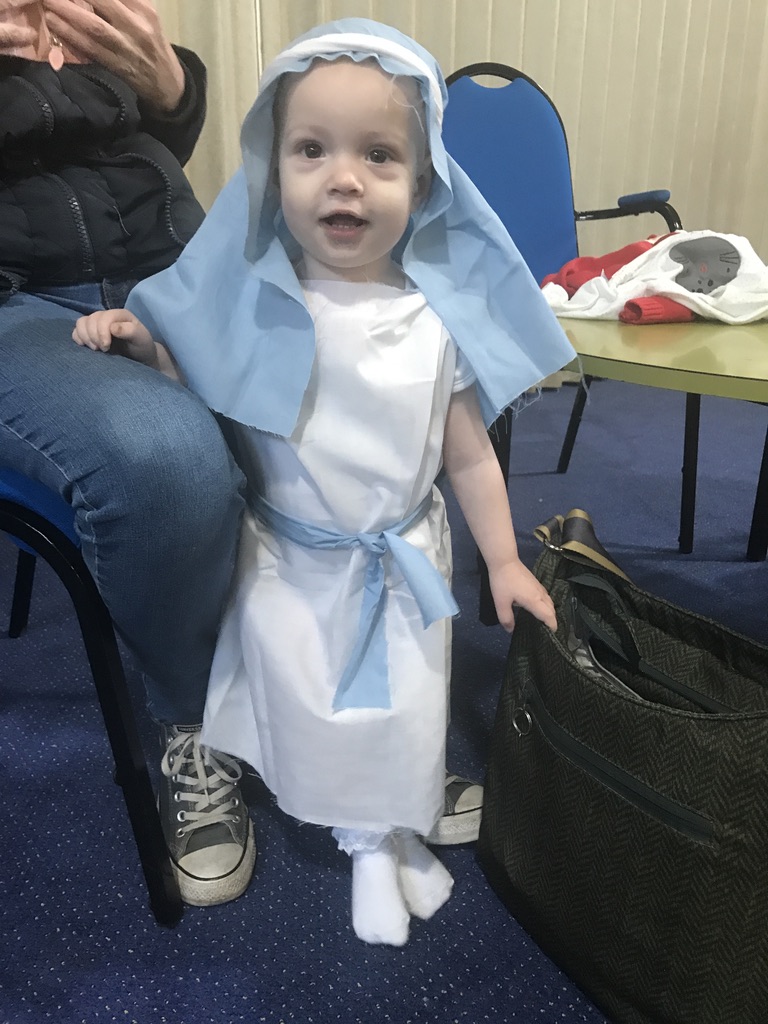 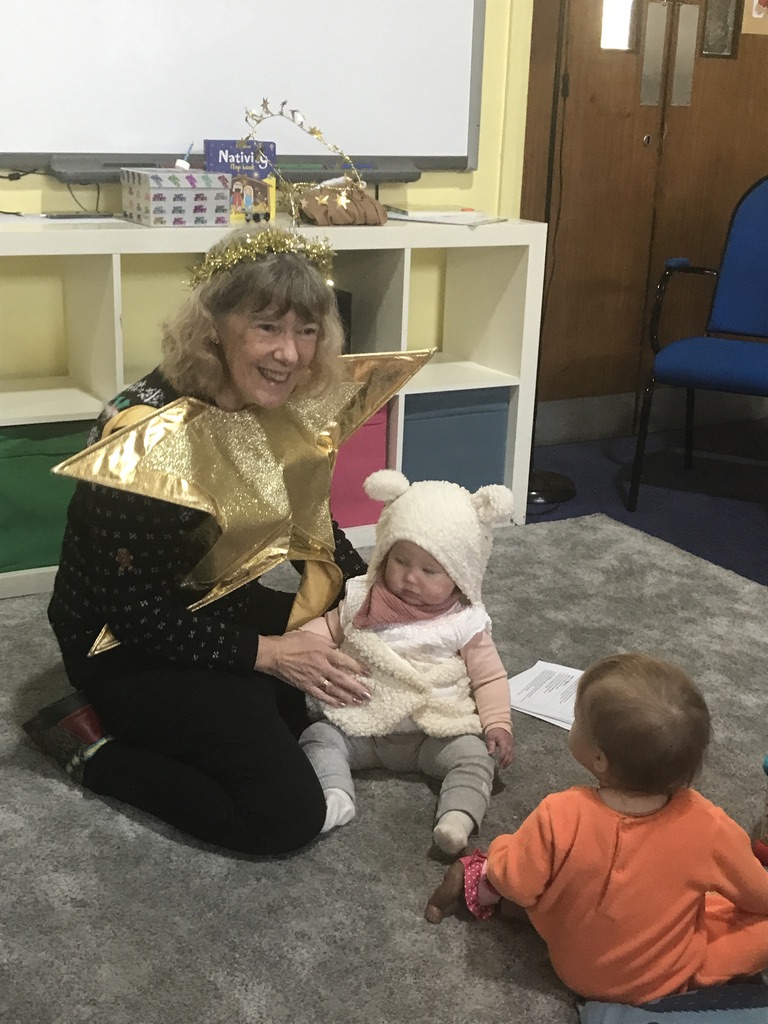 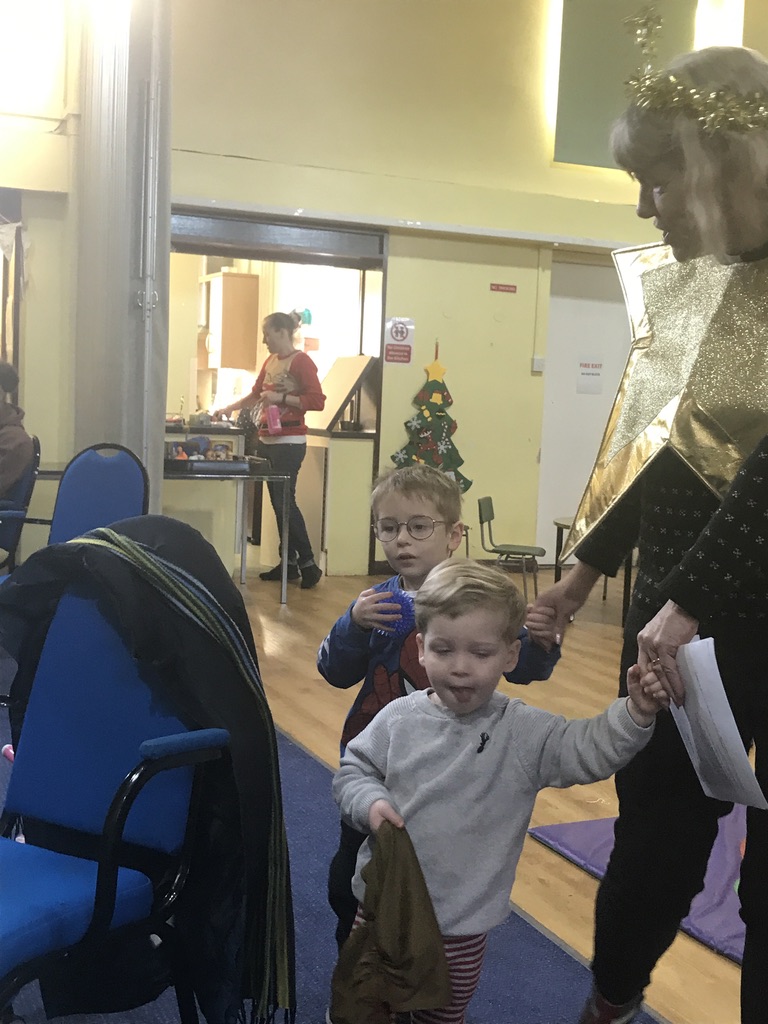 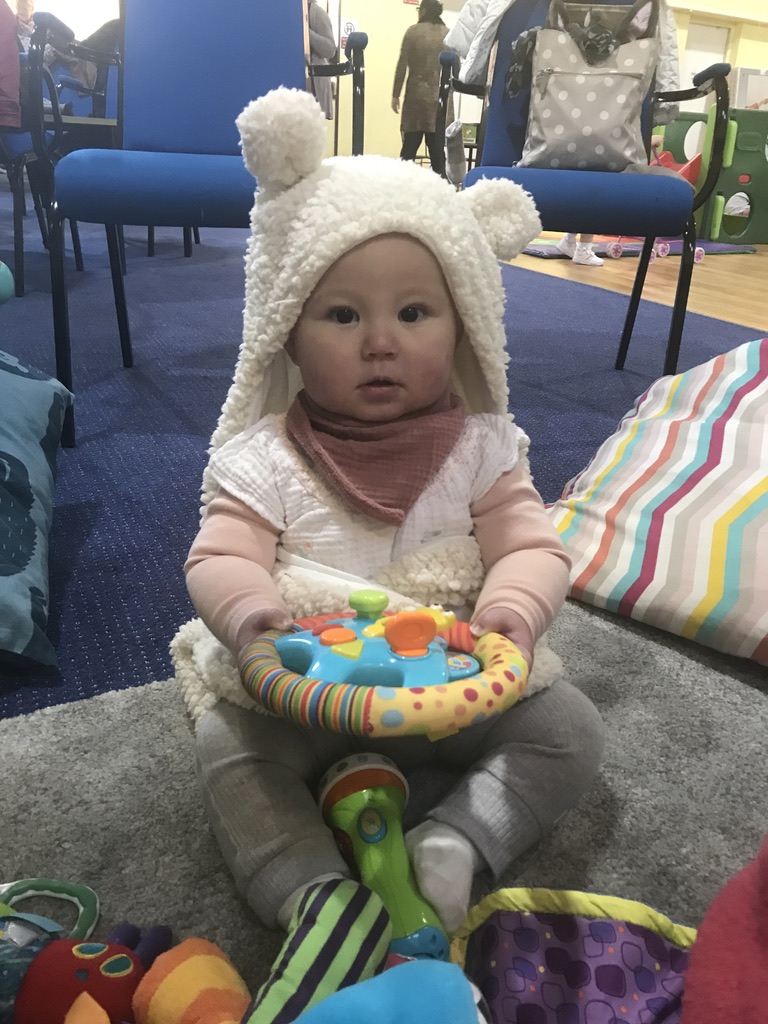 Toddler Nativity
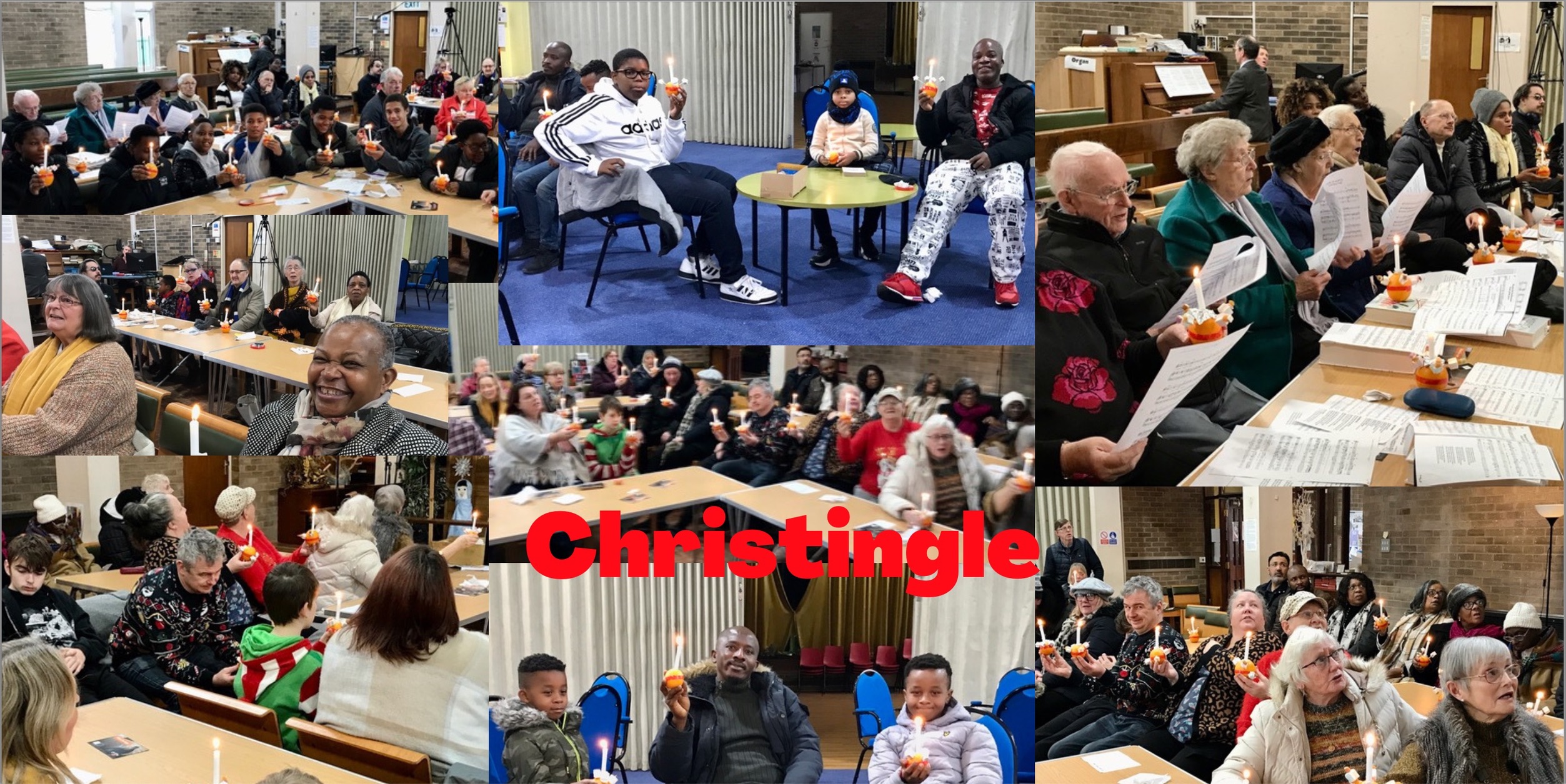 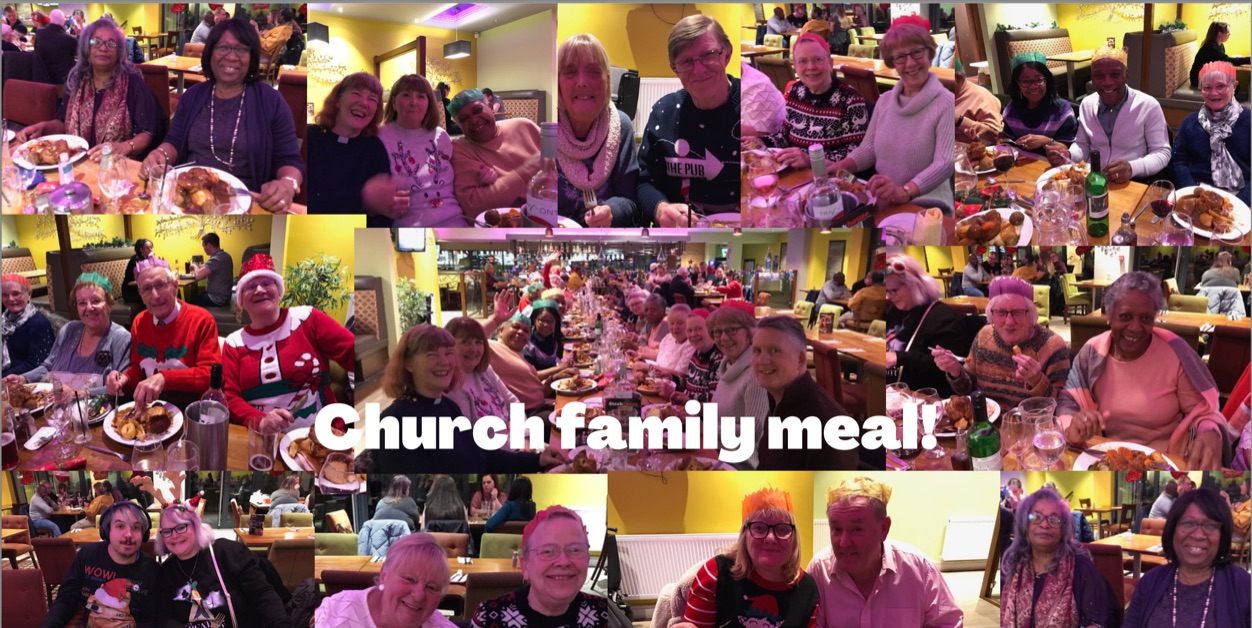 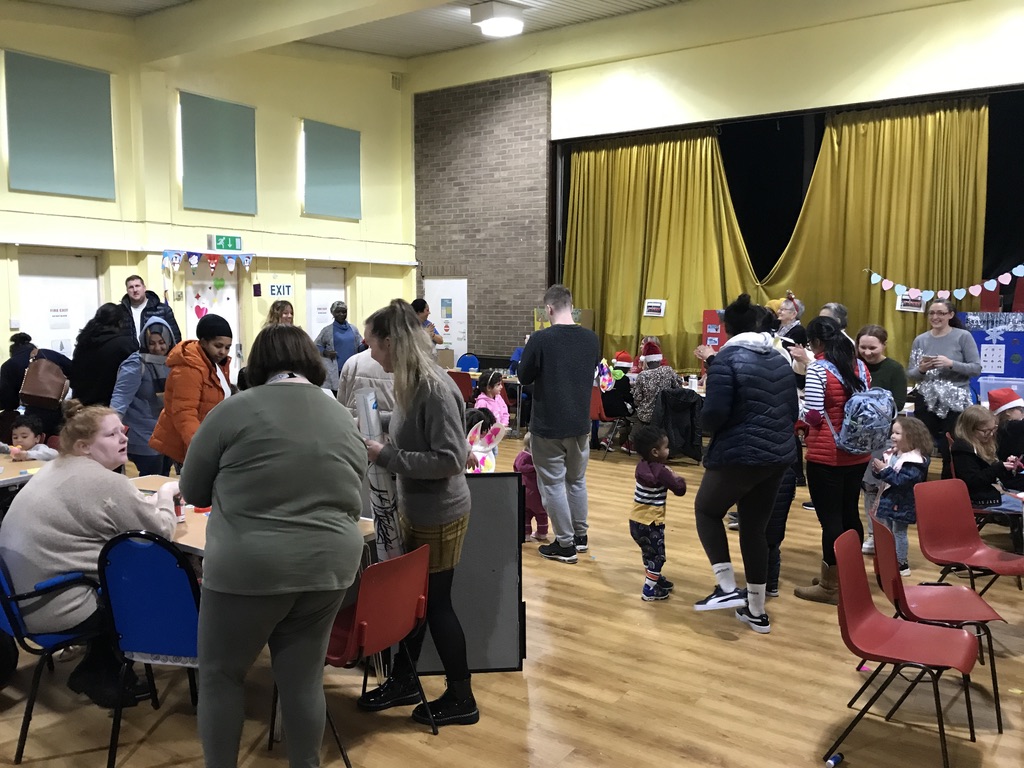 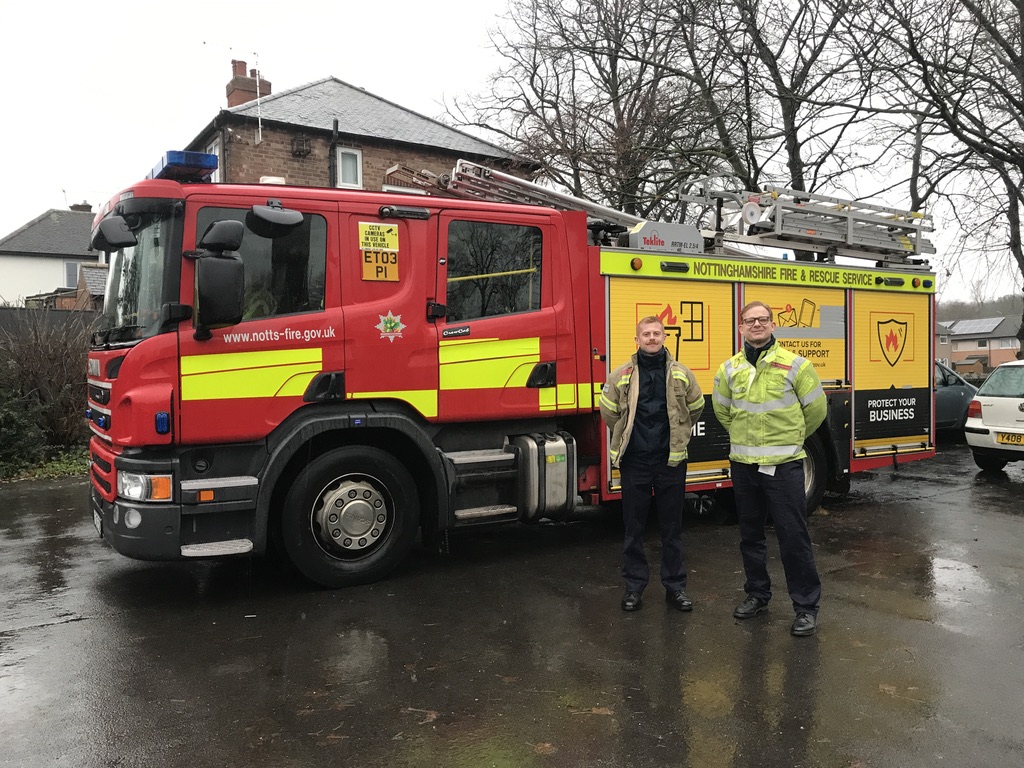 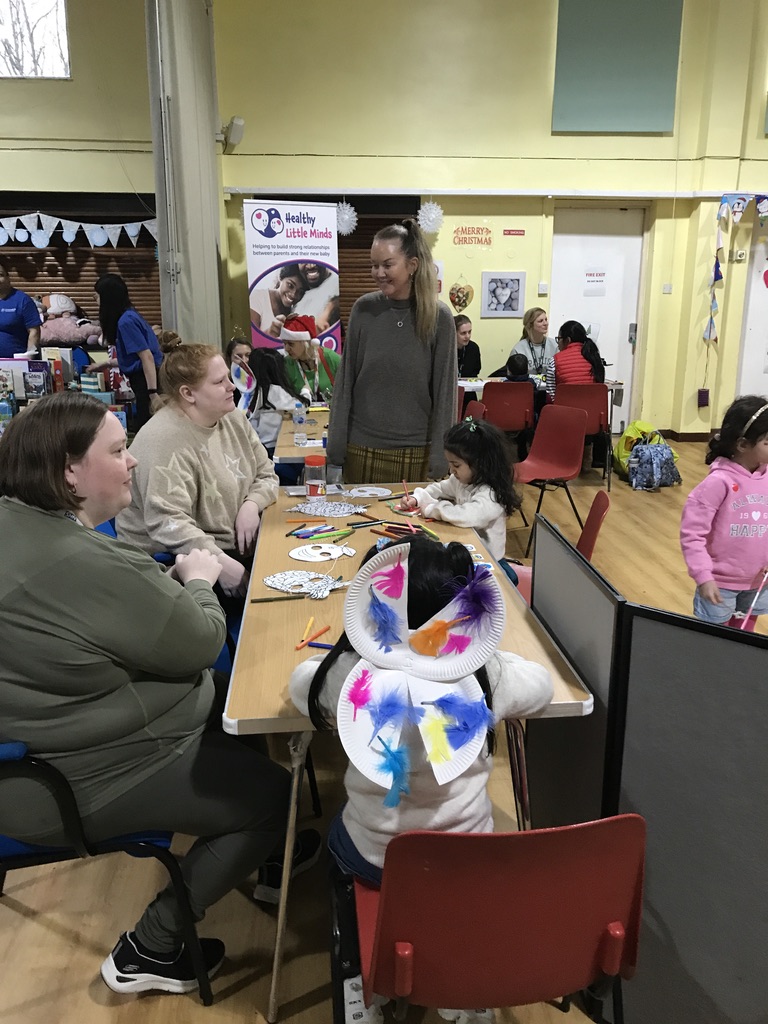 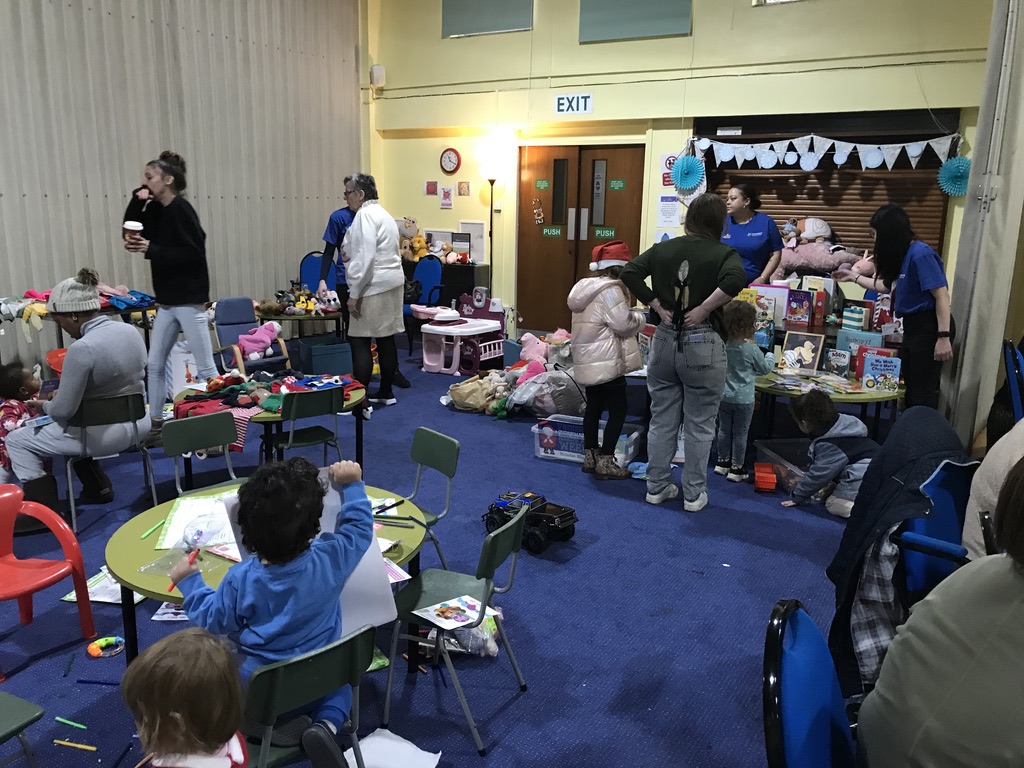 Little Hearts
at SSBC
Winter Wonderland
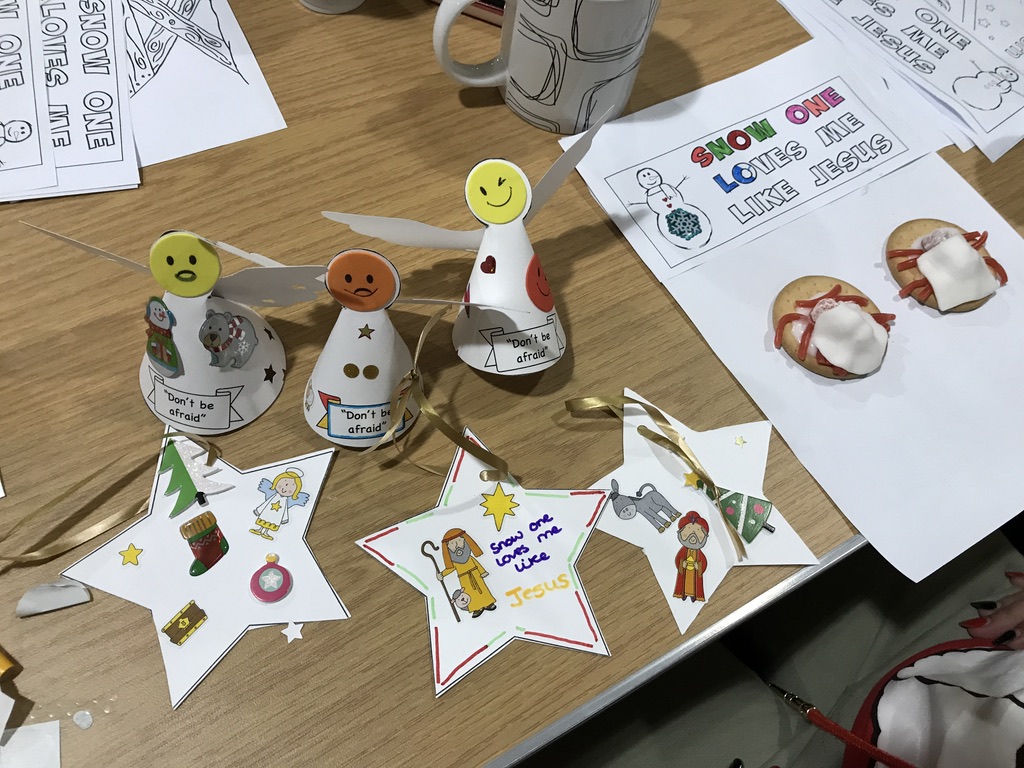 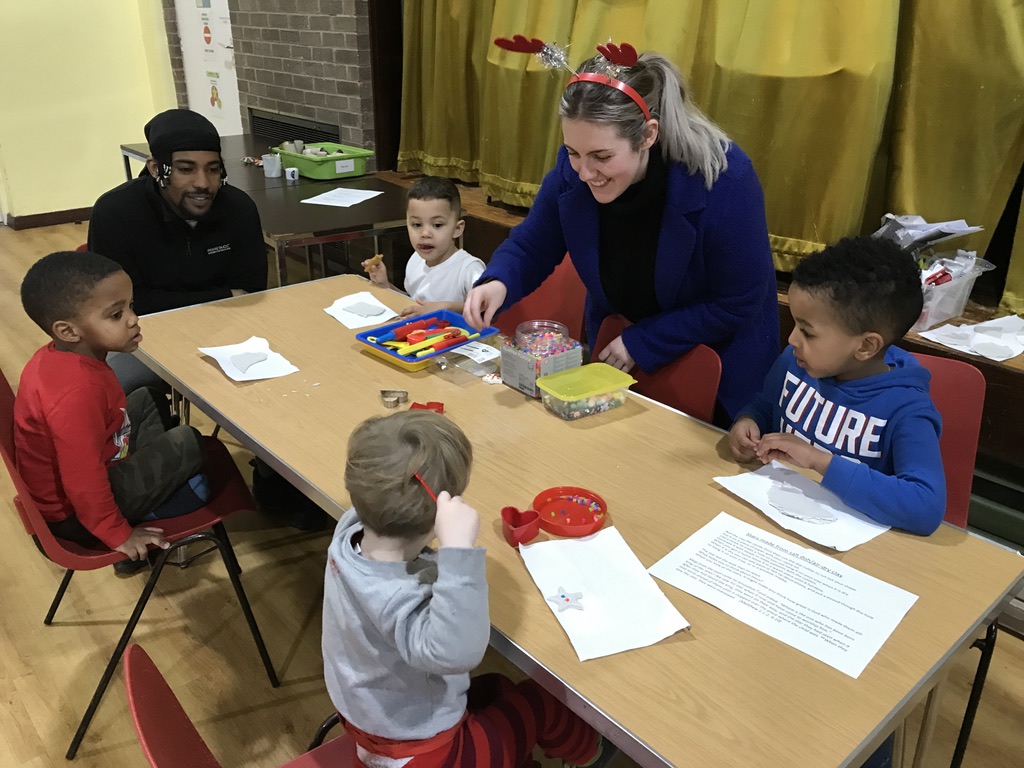 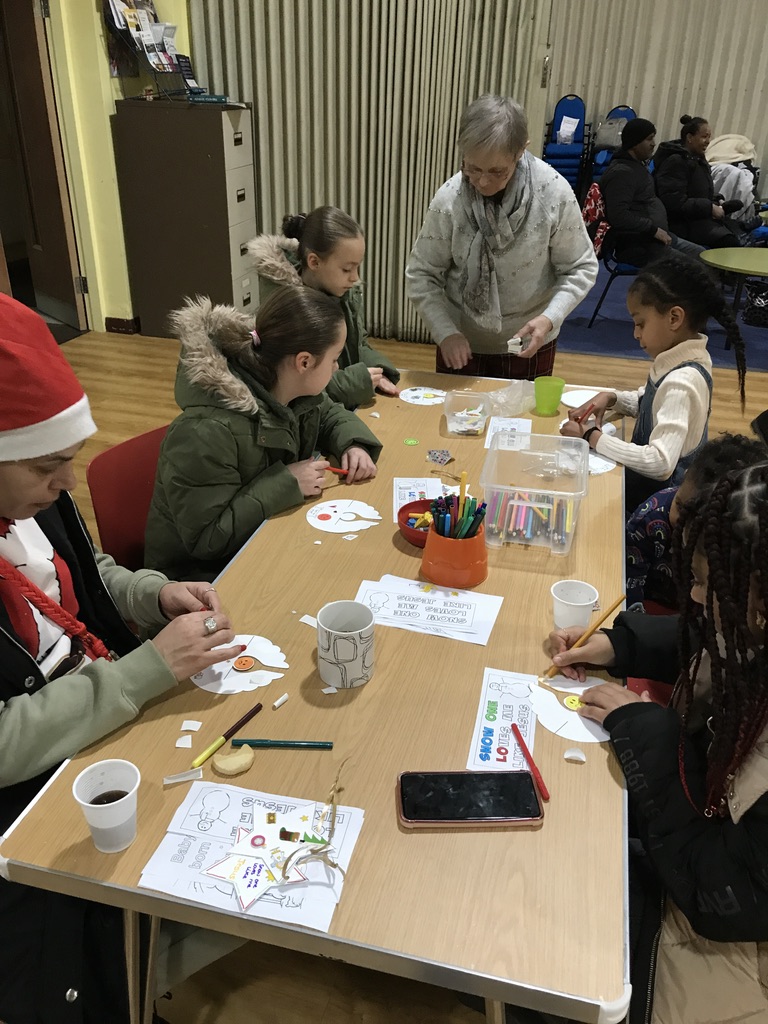 Messy Church
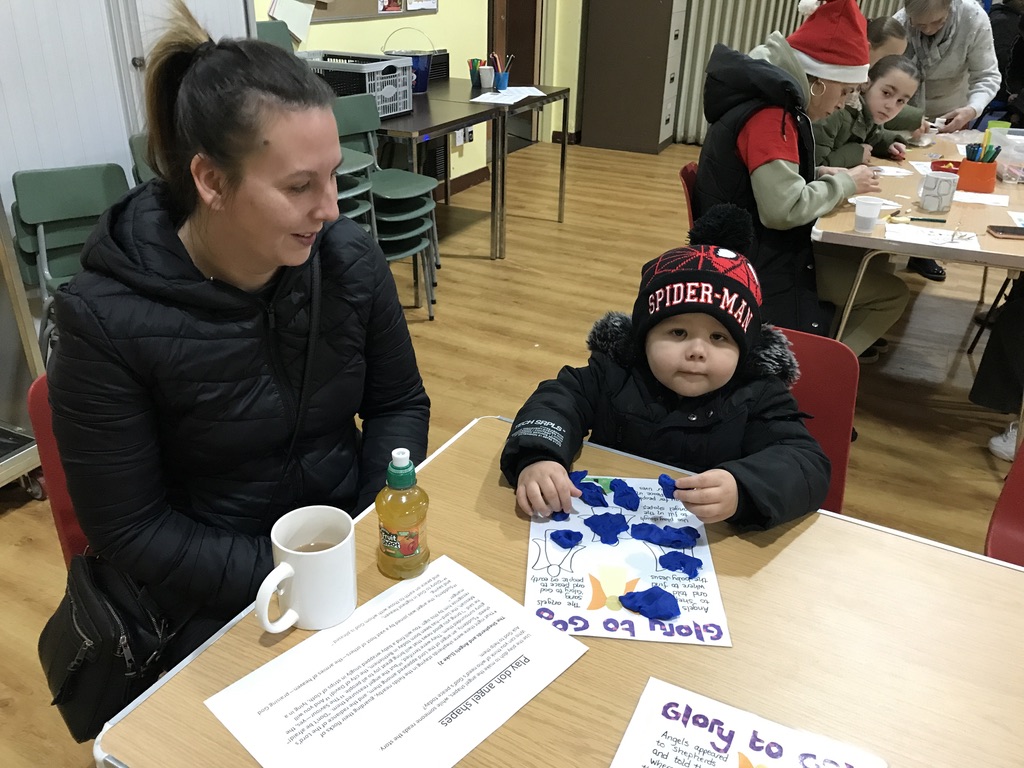 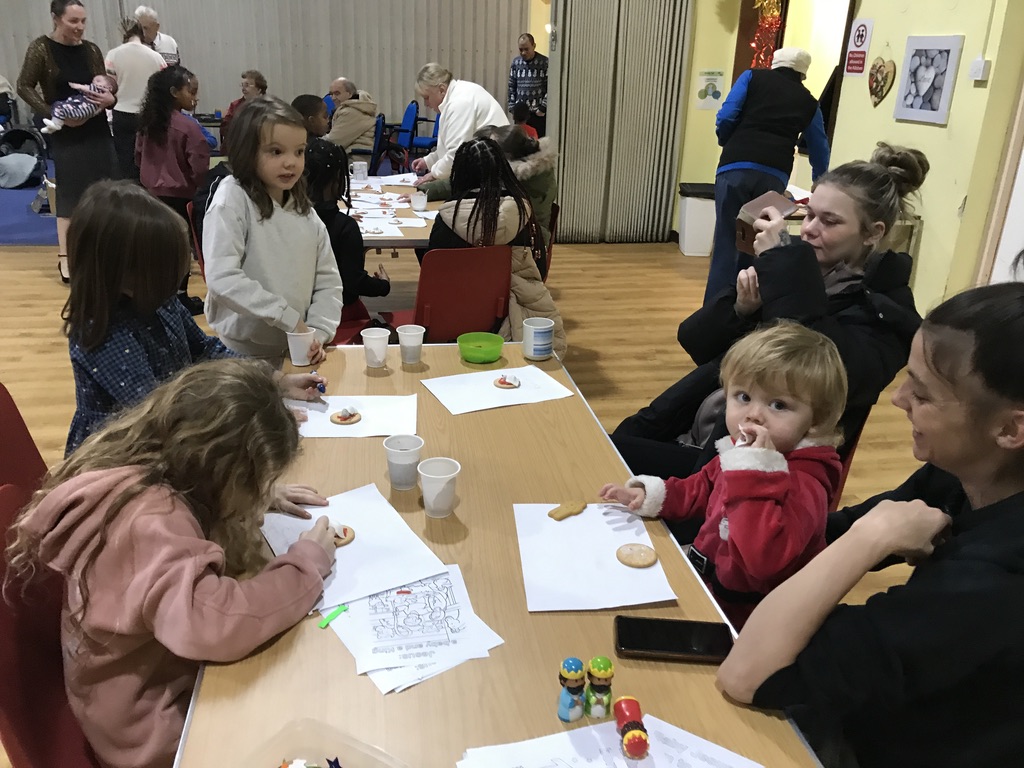 at
the
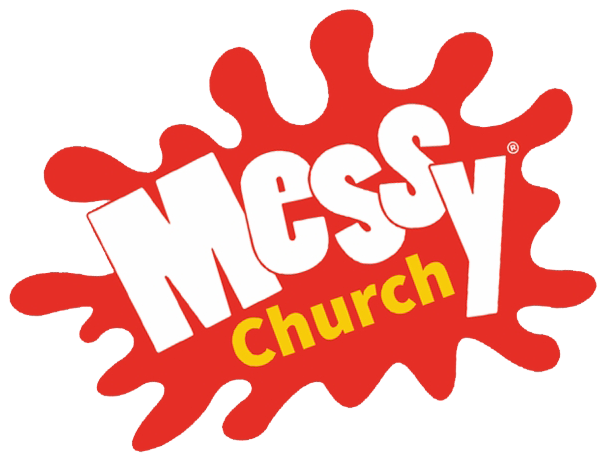 Manger
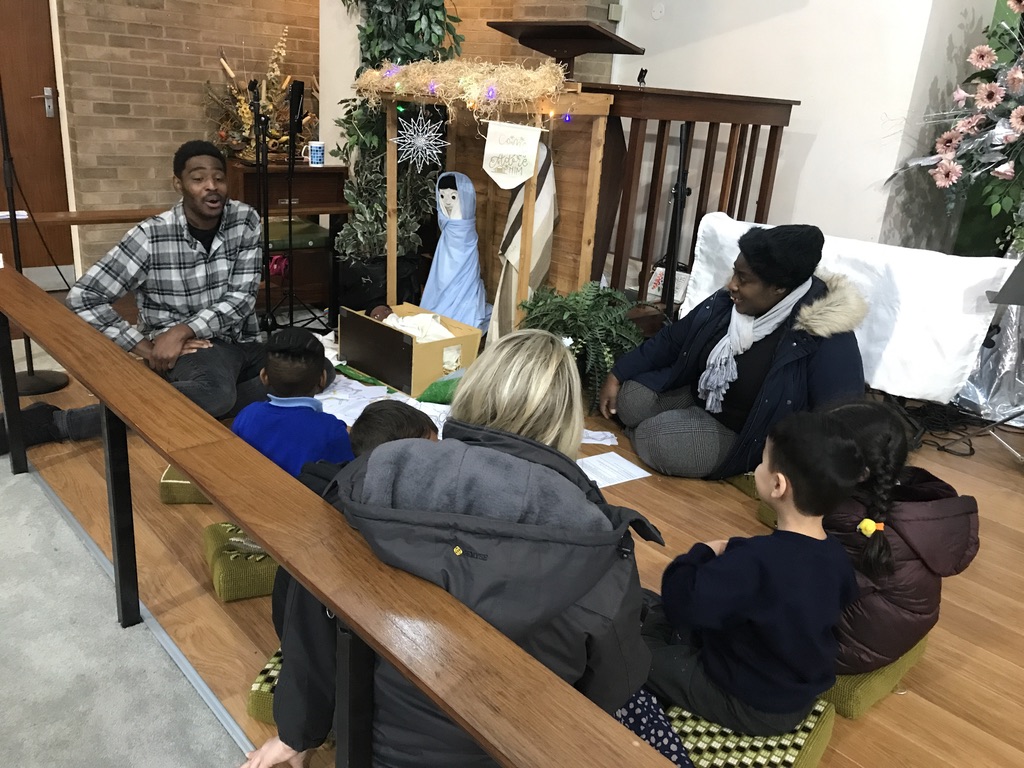 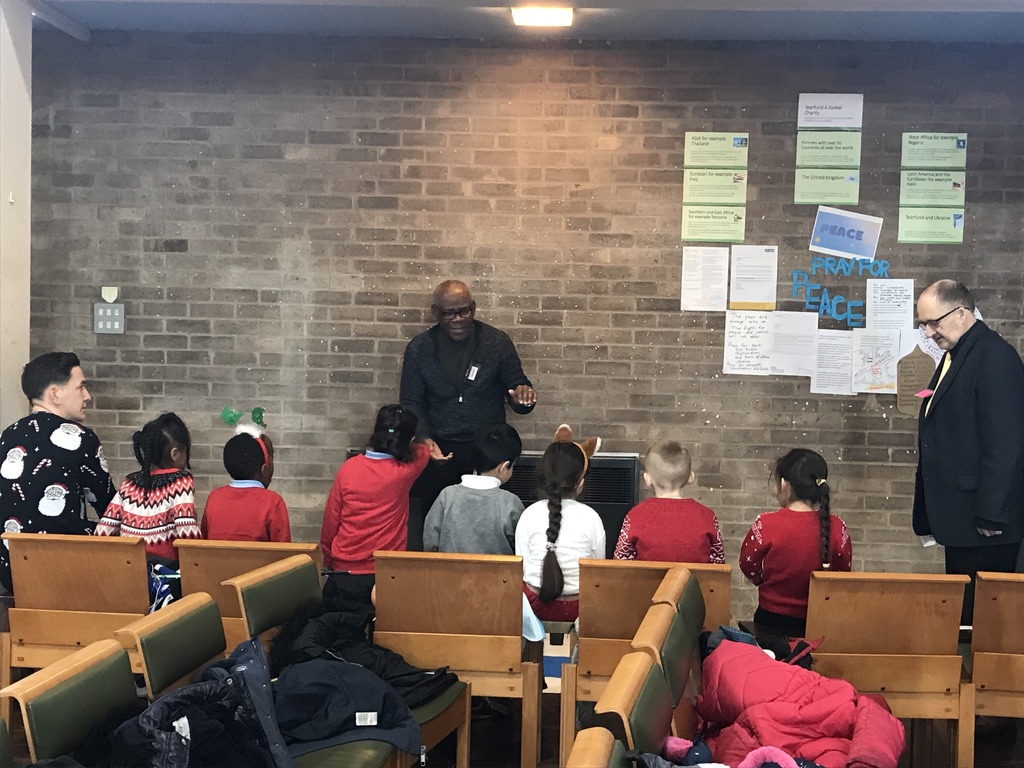 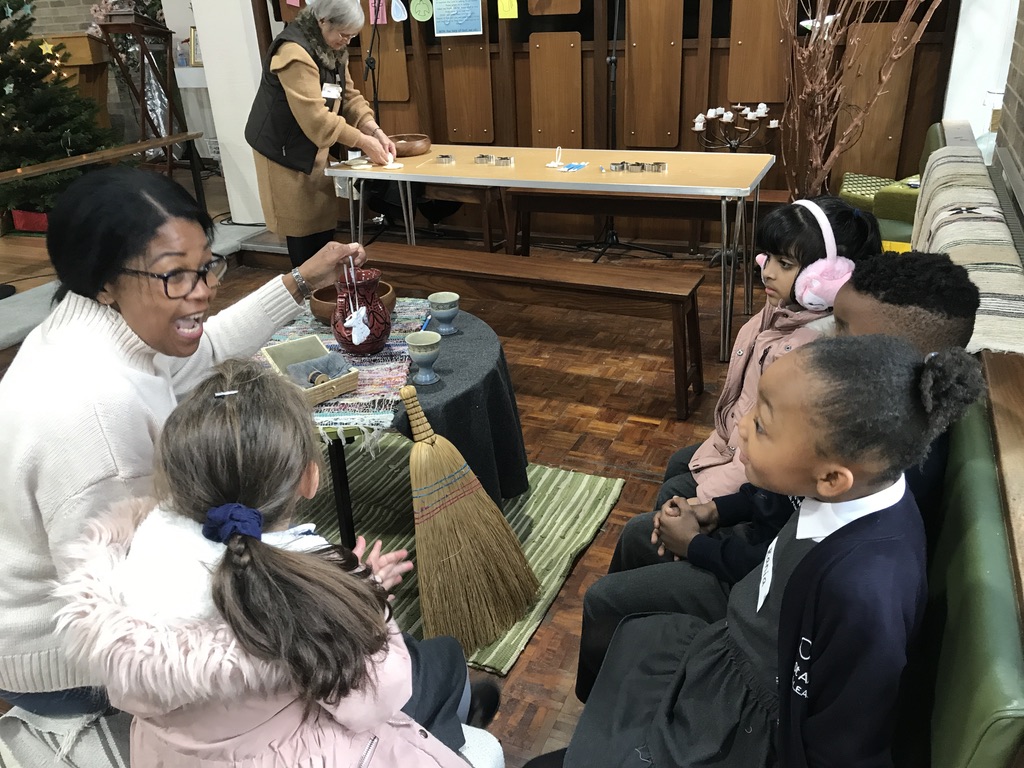 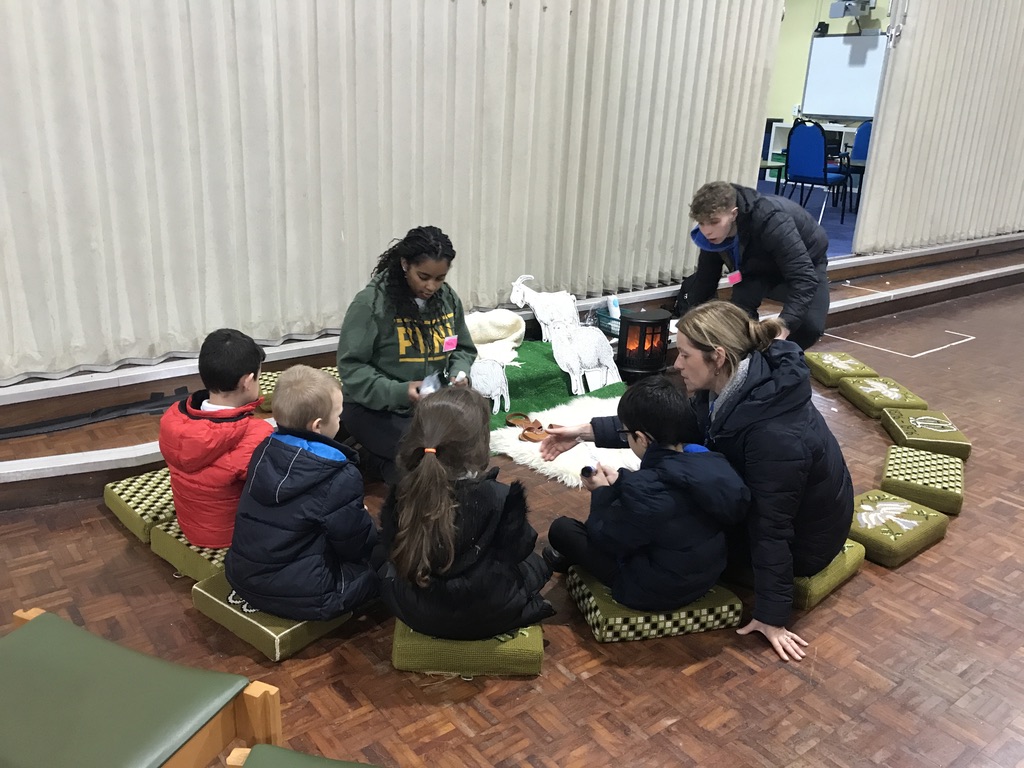 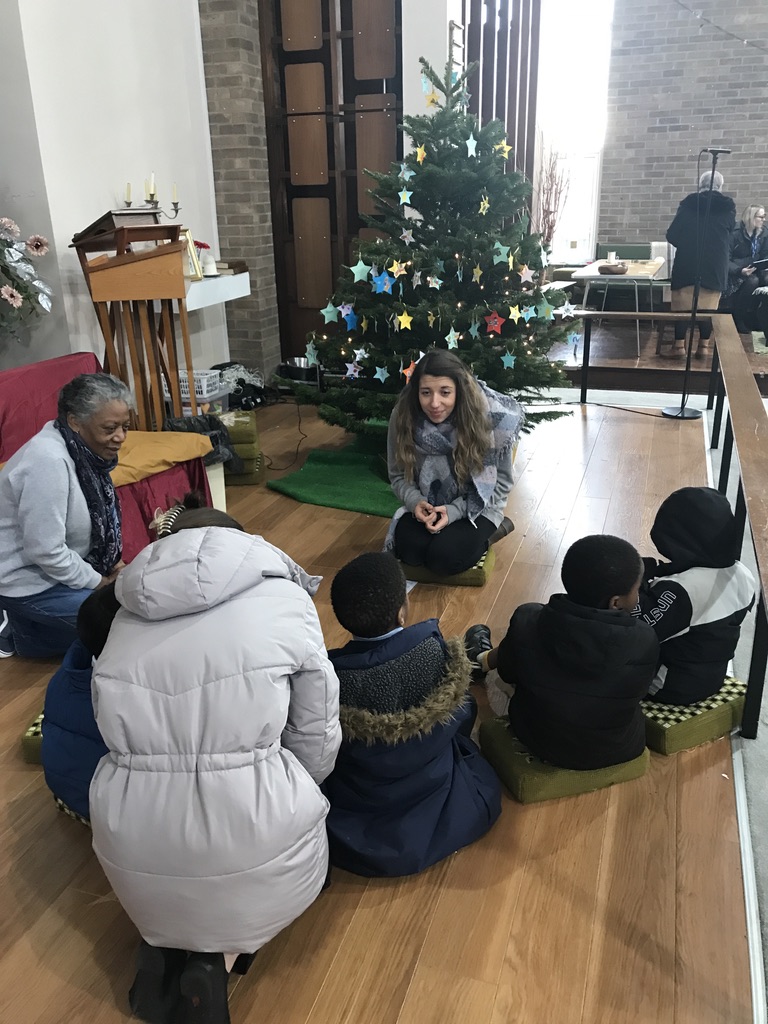 Three schoolsExperience Christmas
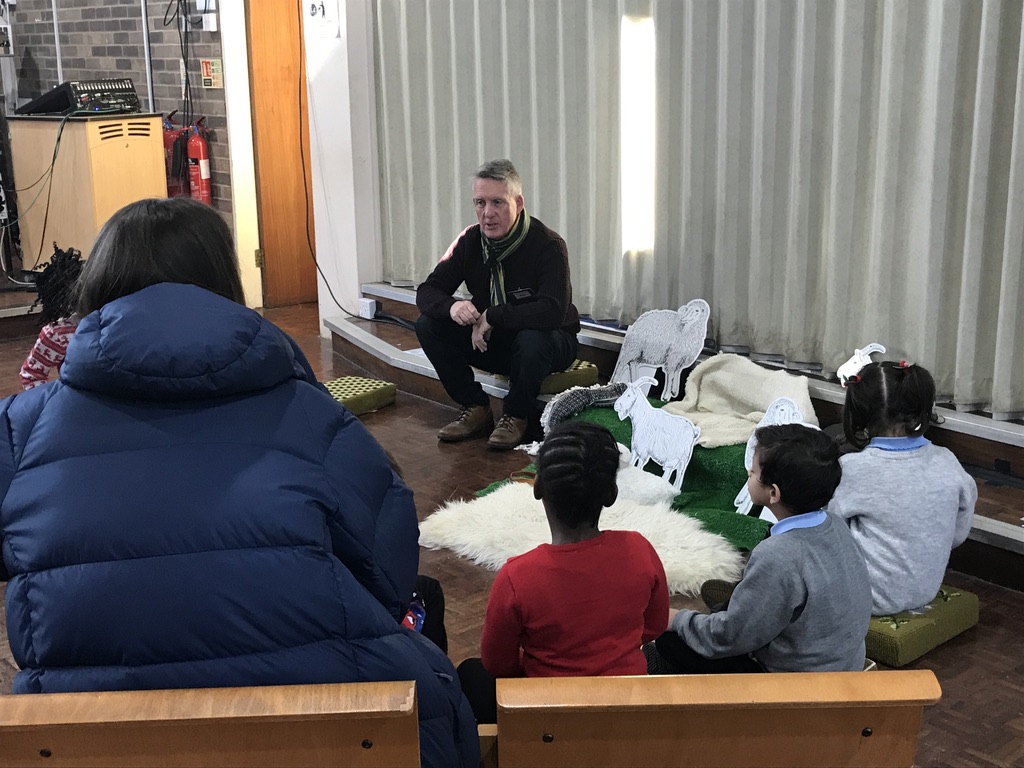 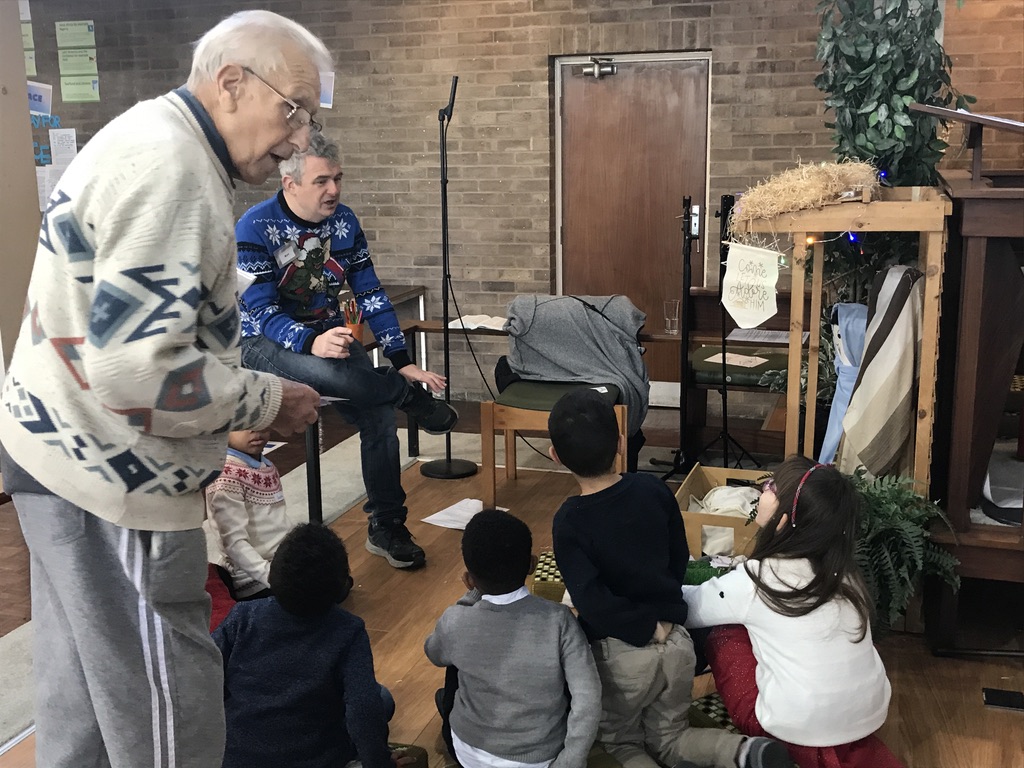 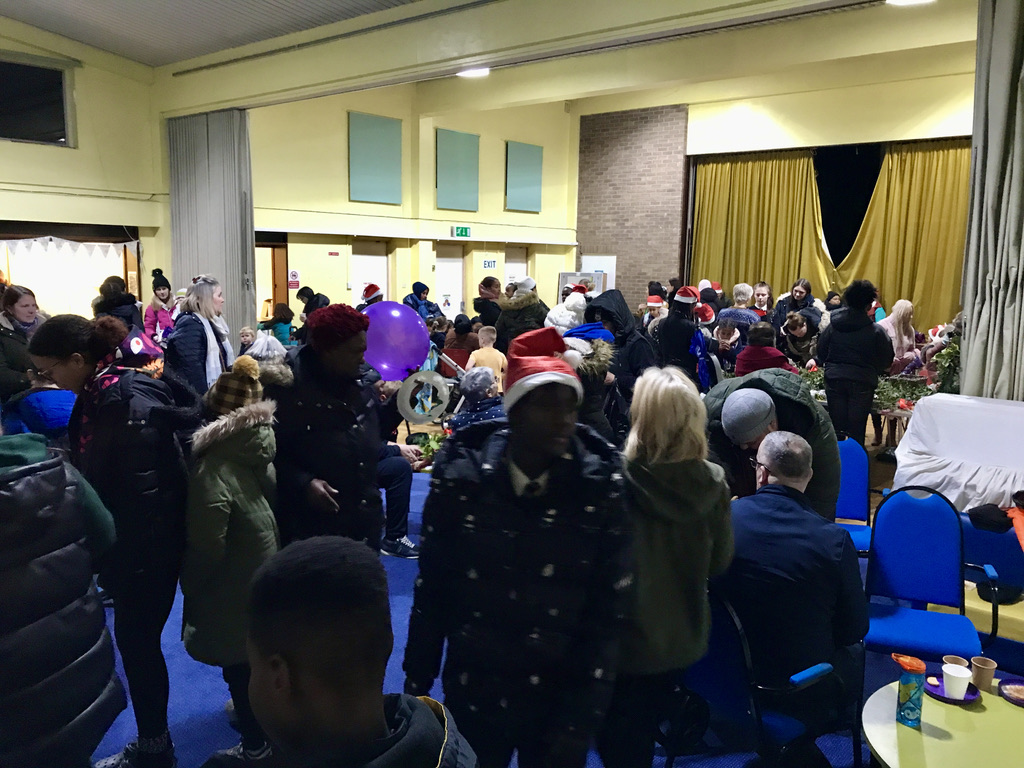 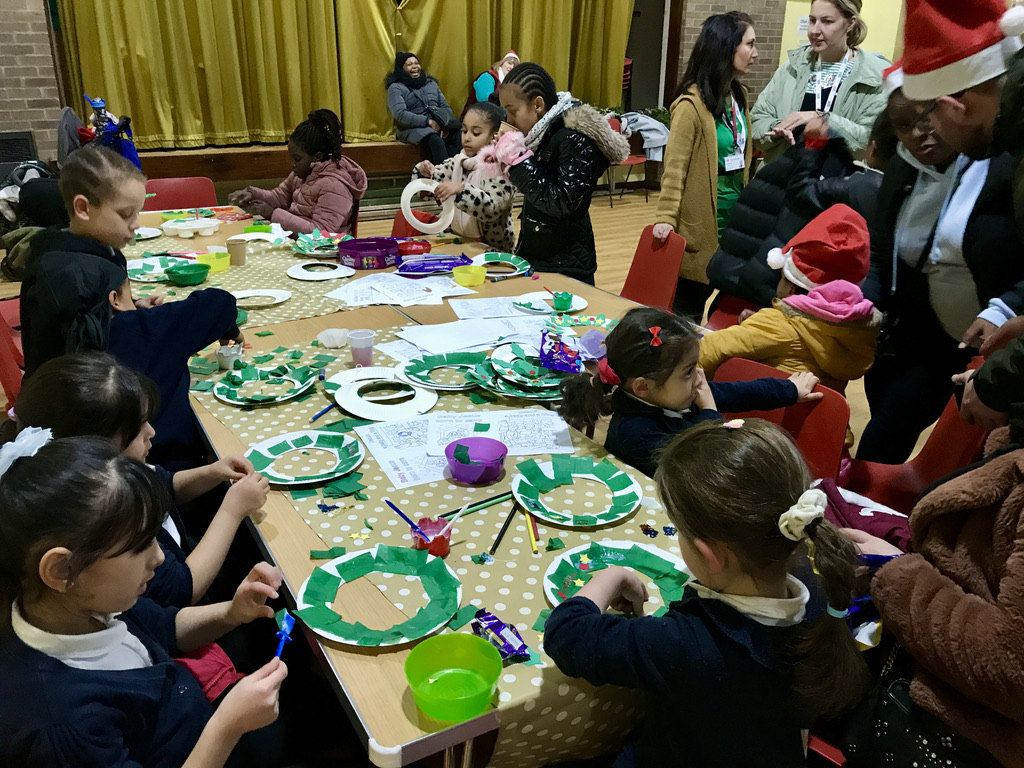 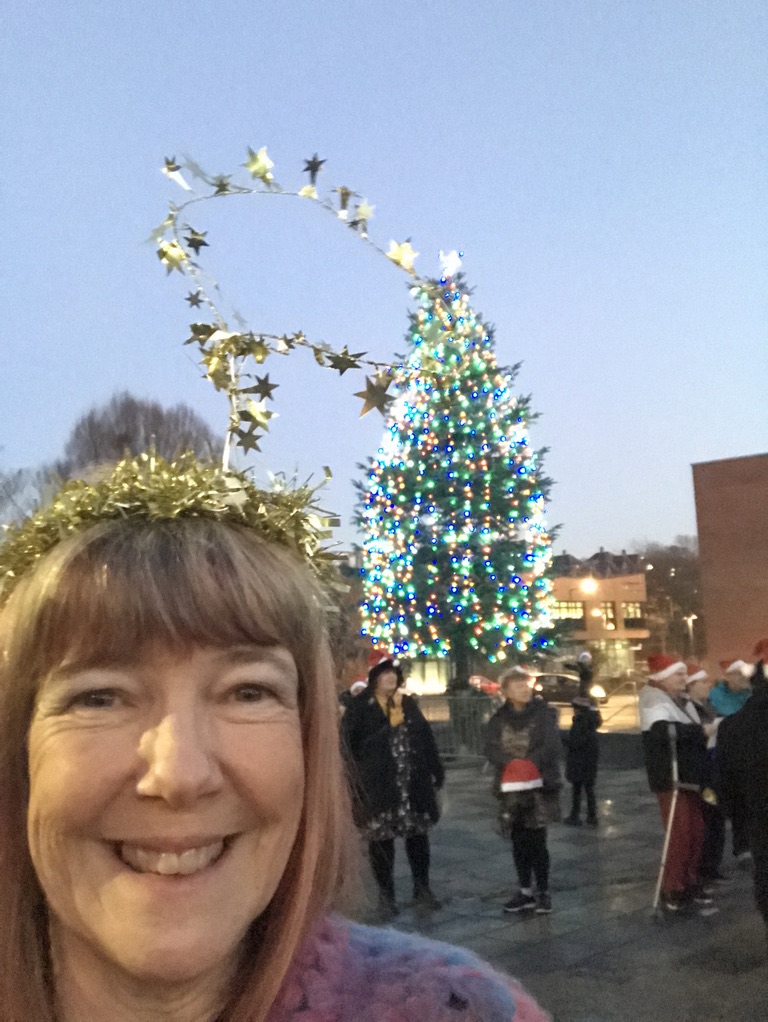 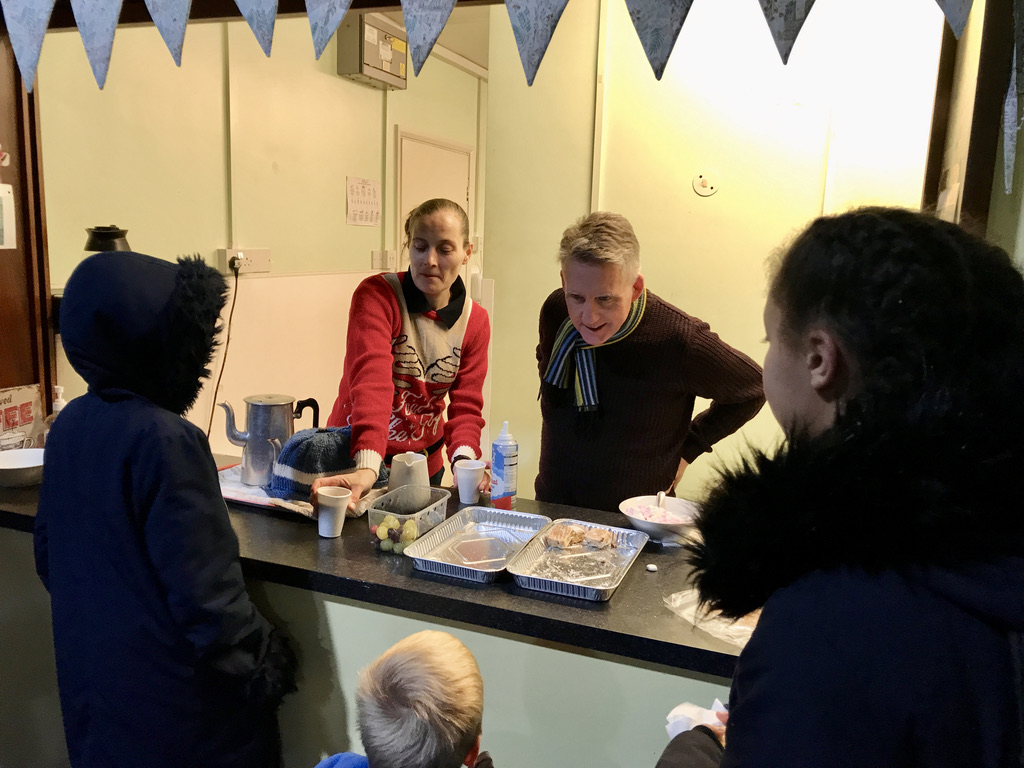 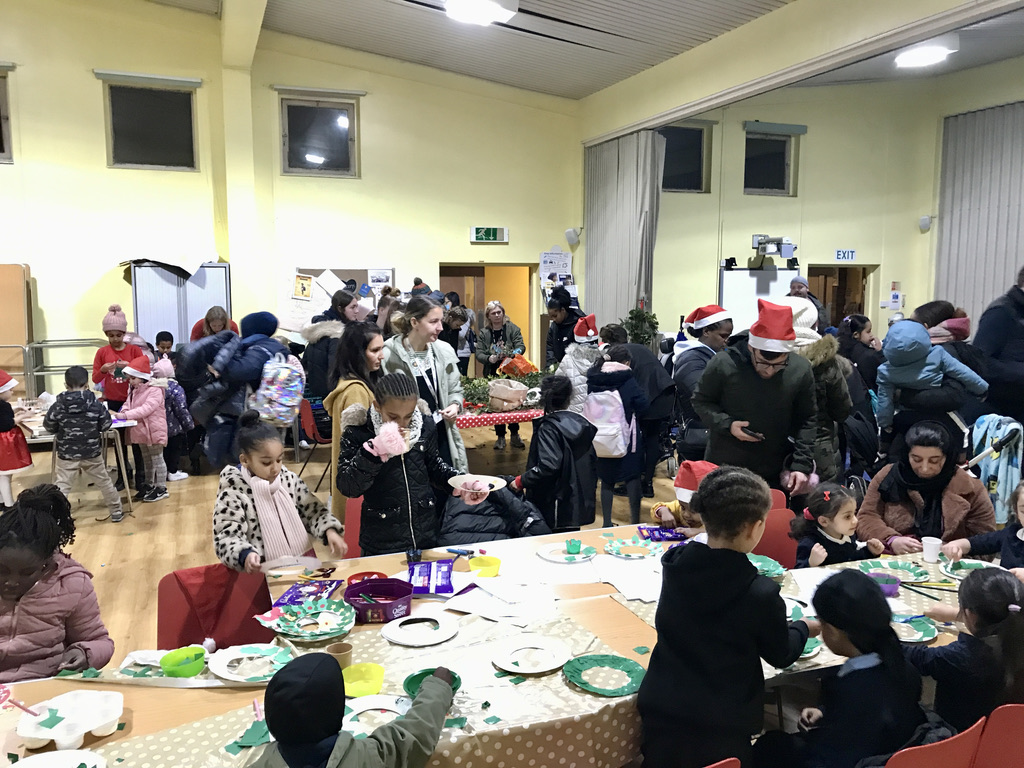 Christmas Lights Switch on
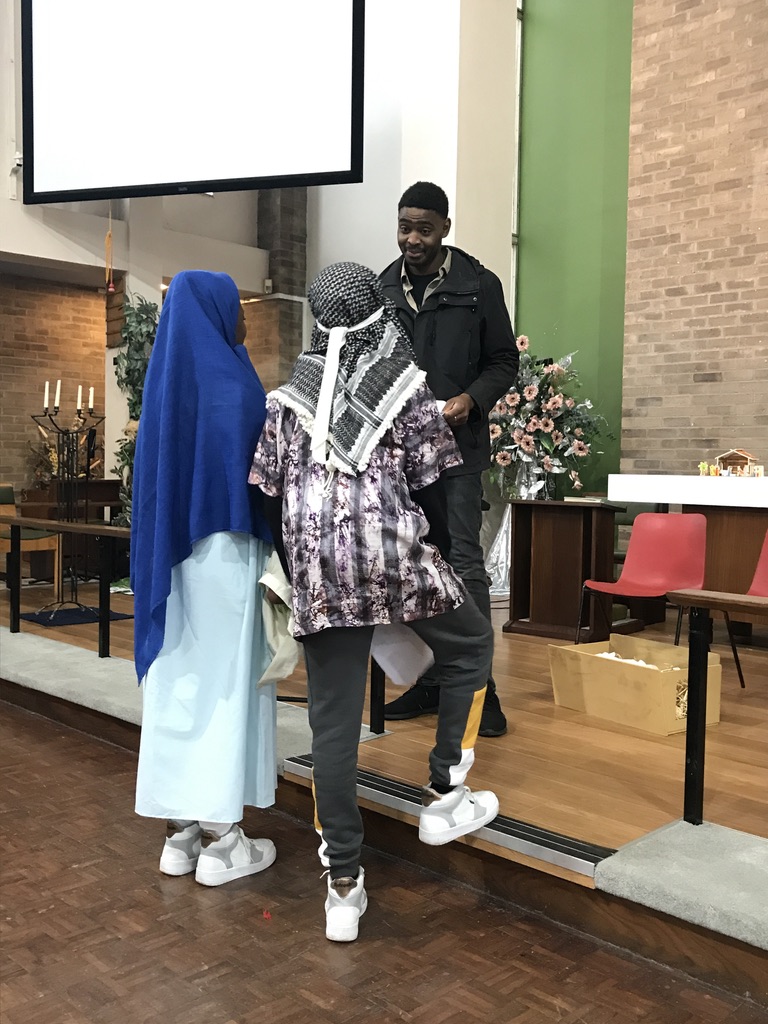 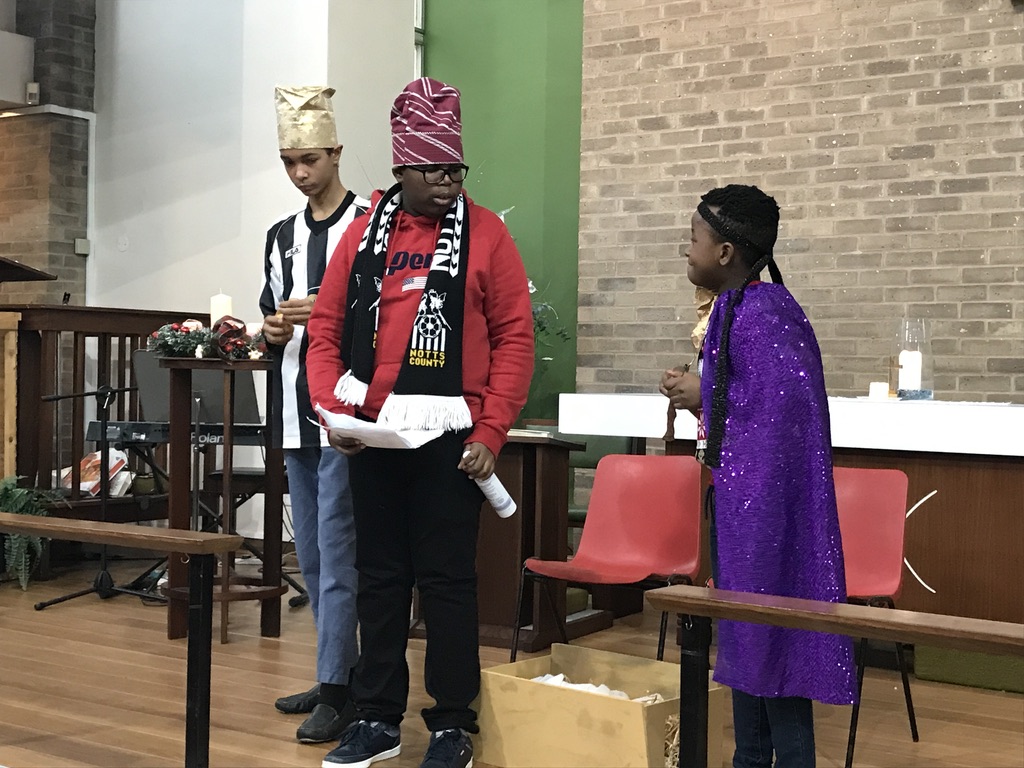 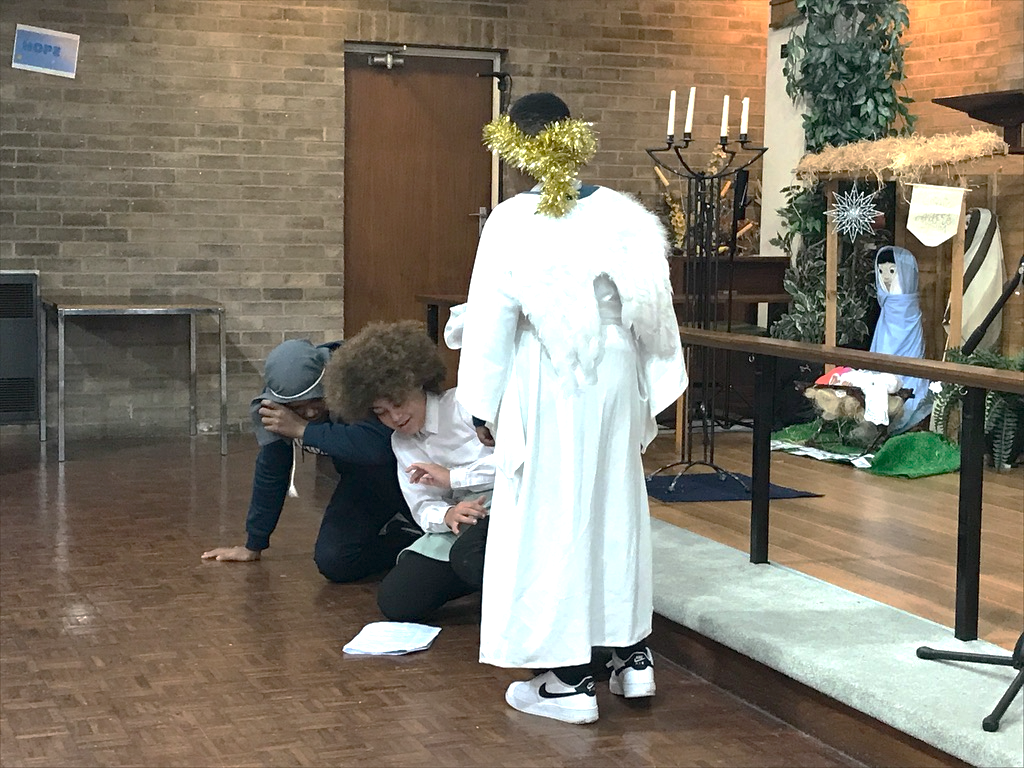 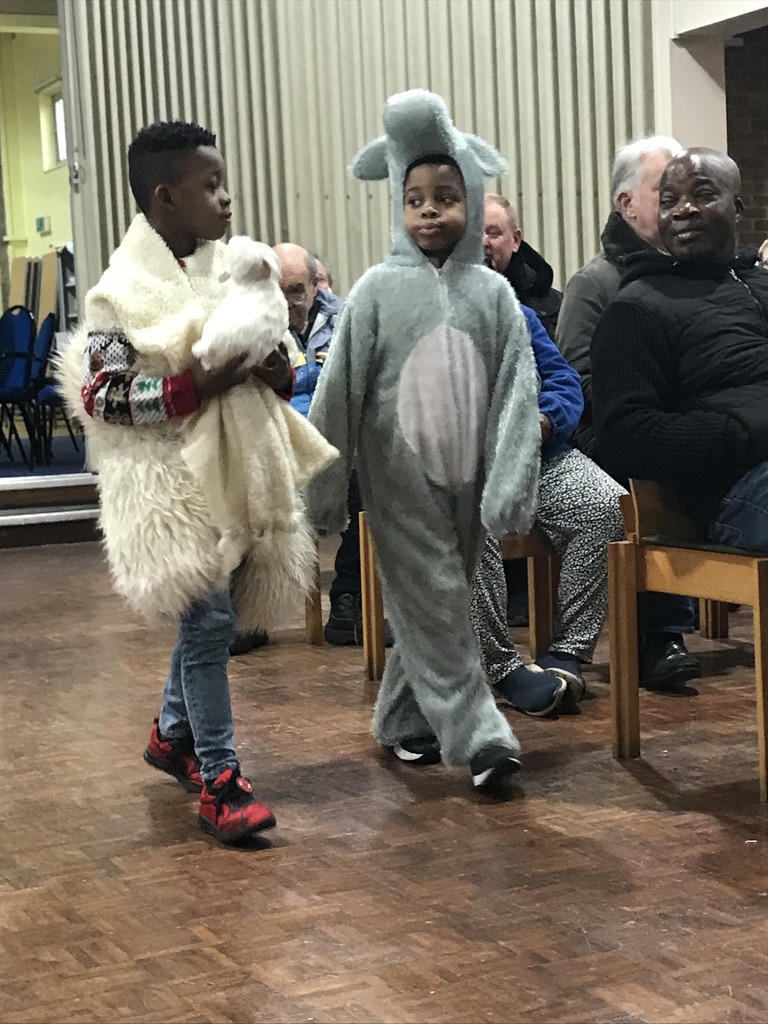 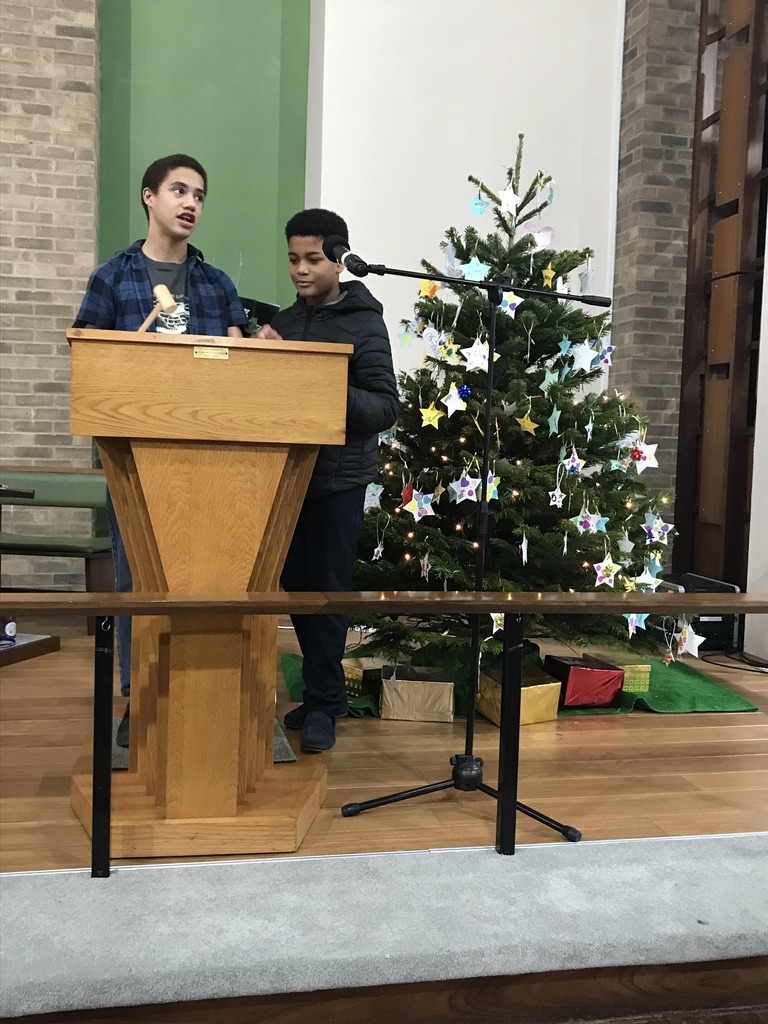 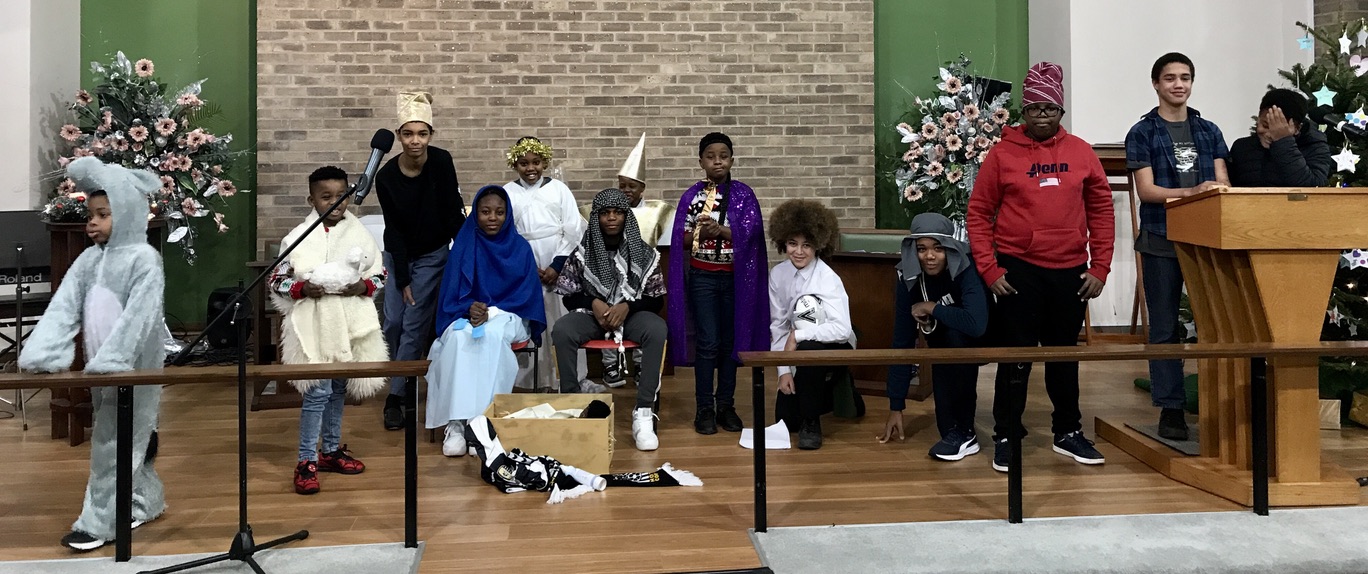 Football
Nativity
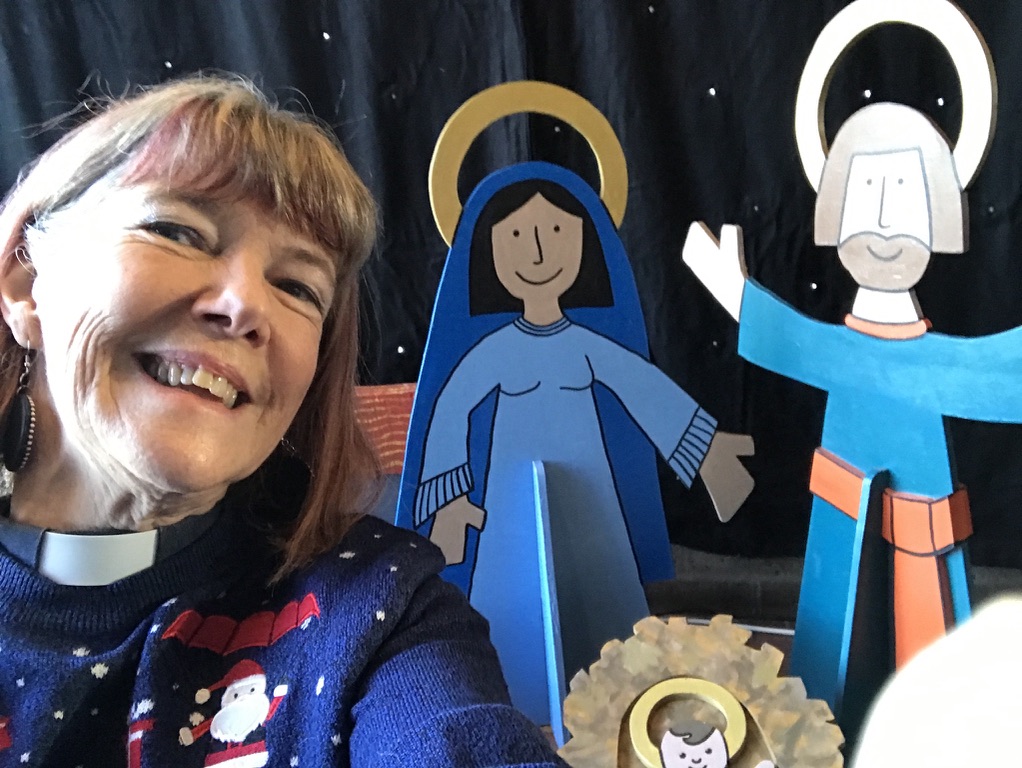 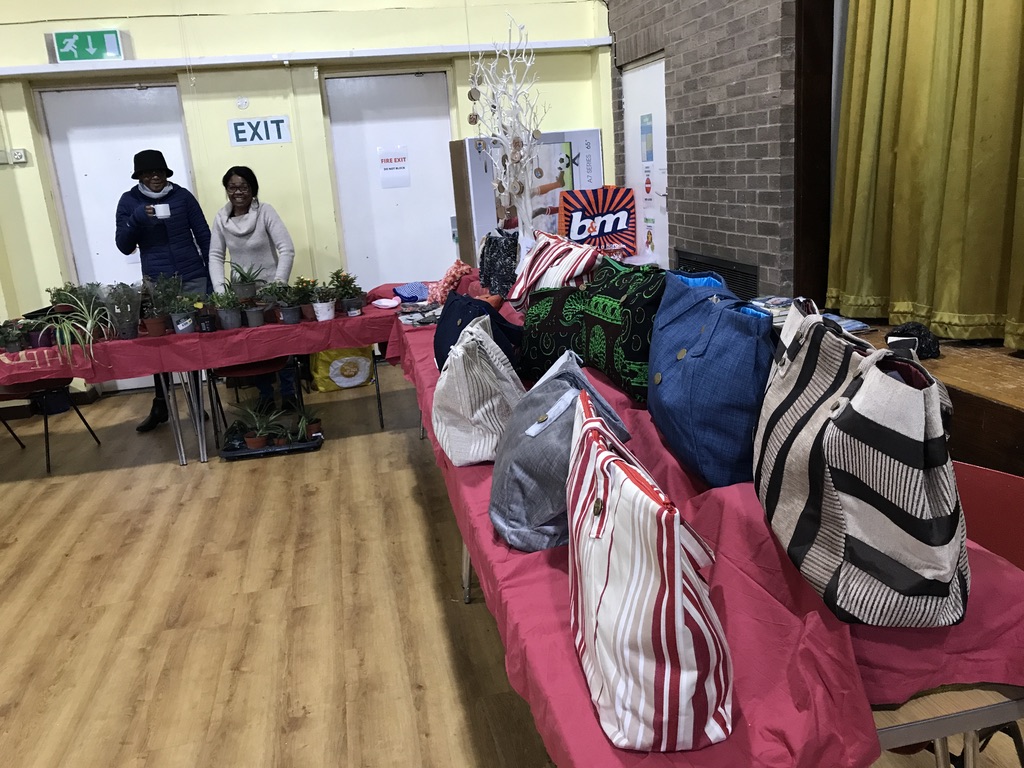 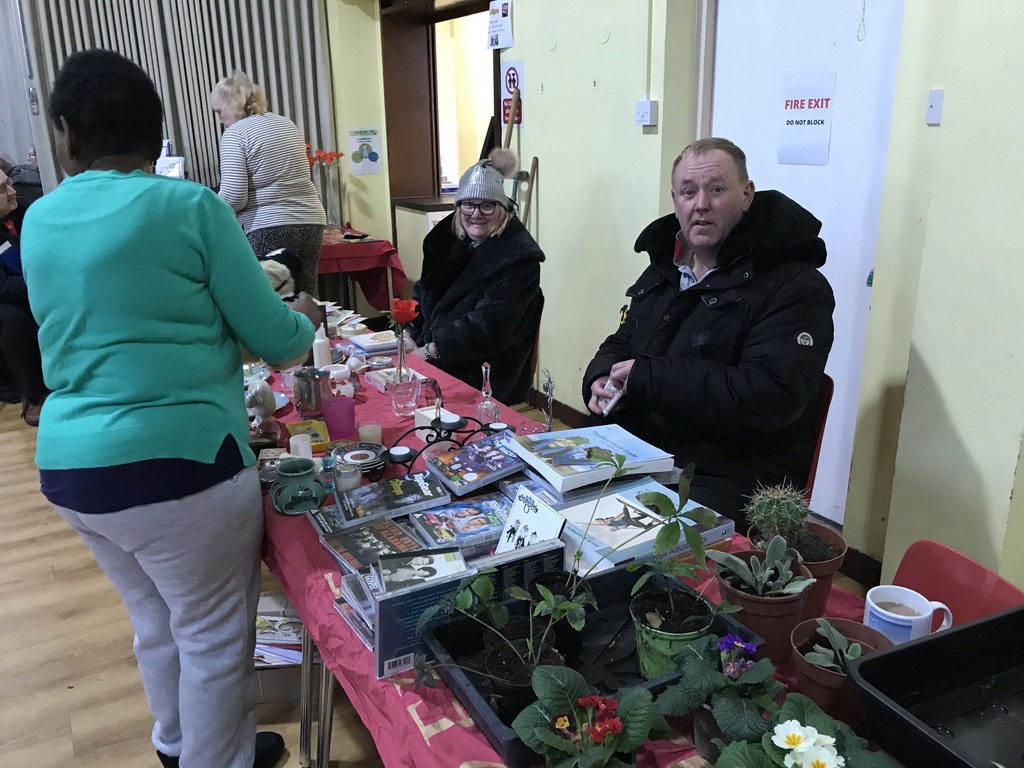 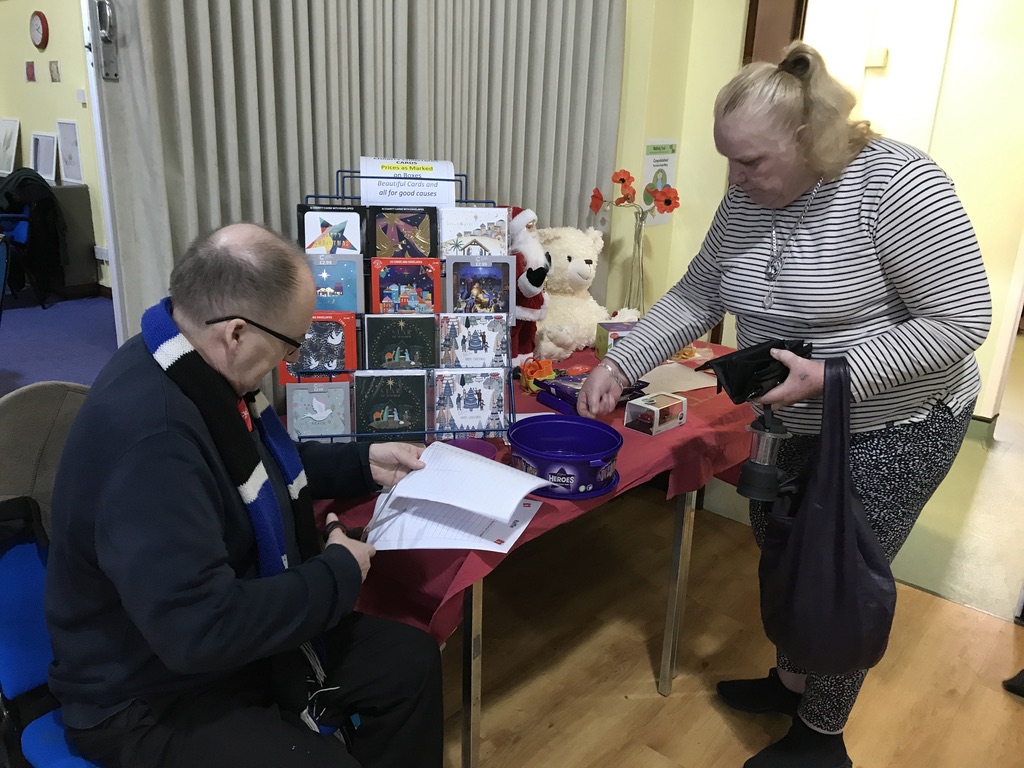 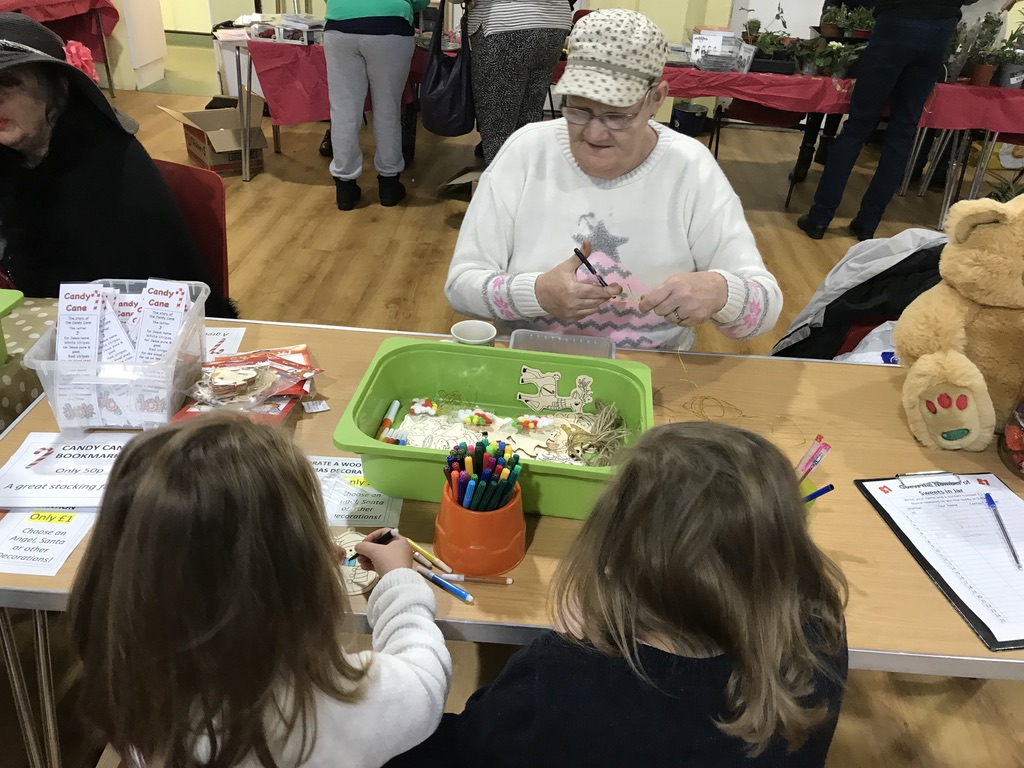 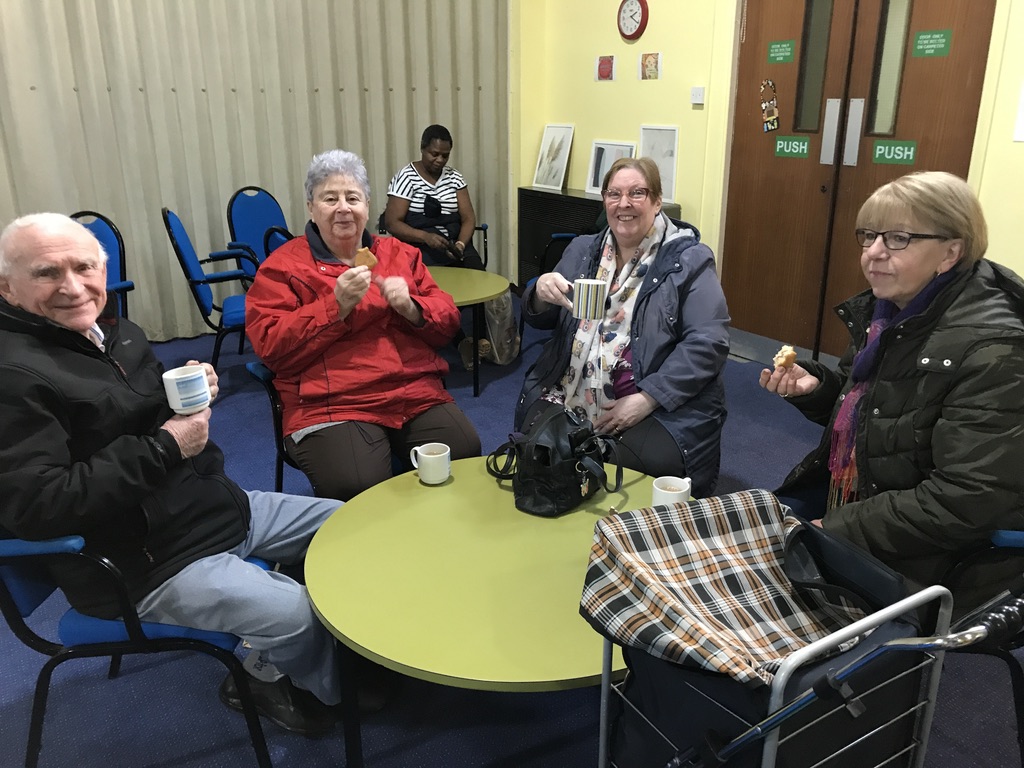 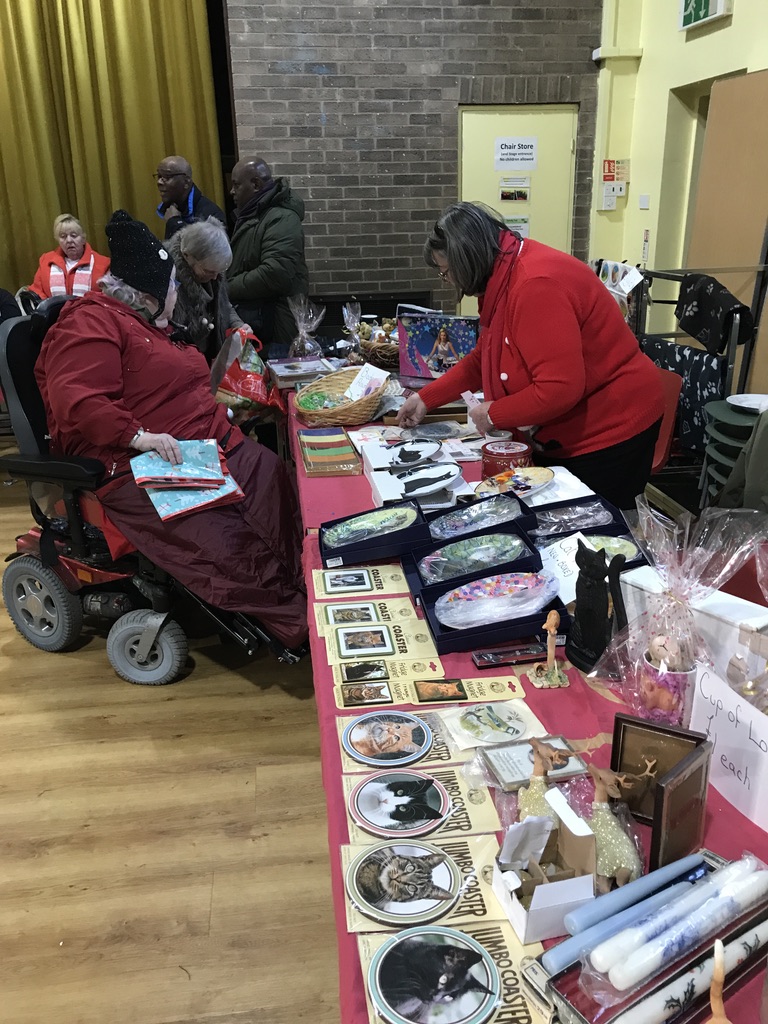 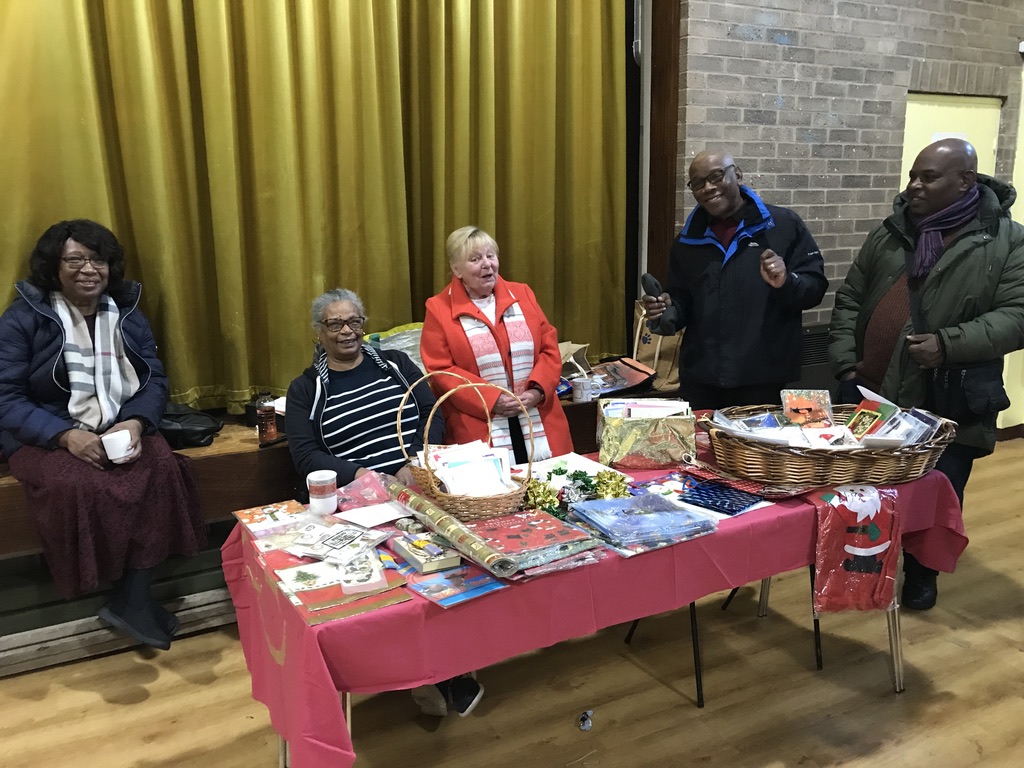 Christmas Fayre
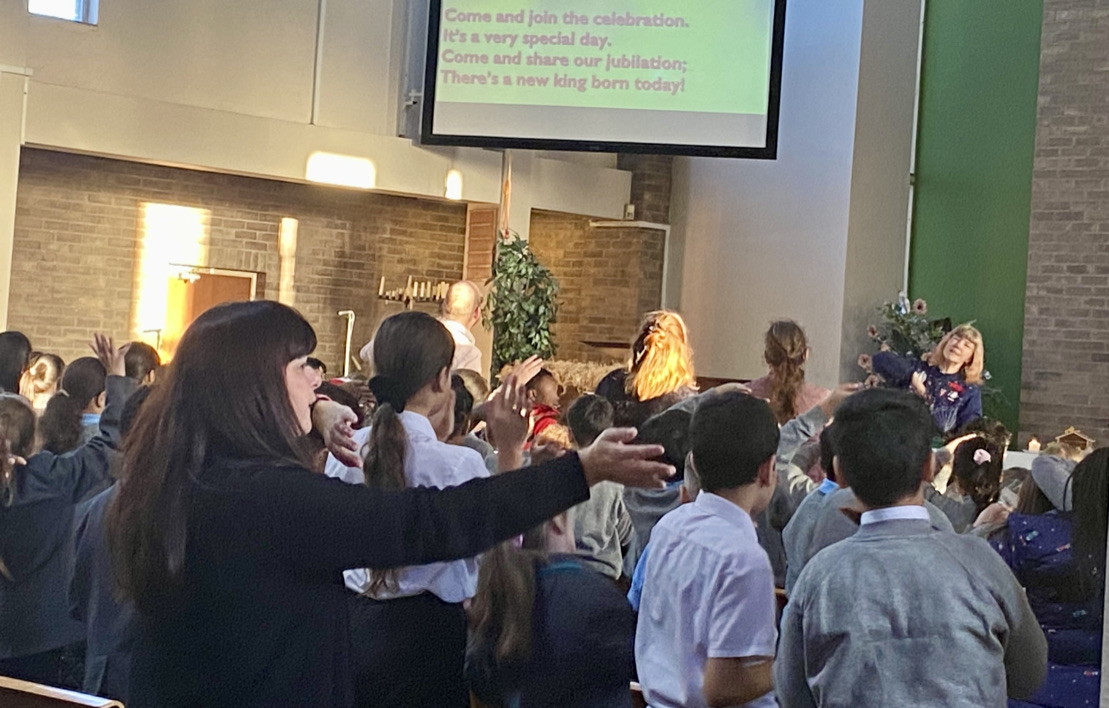 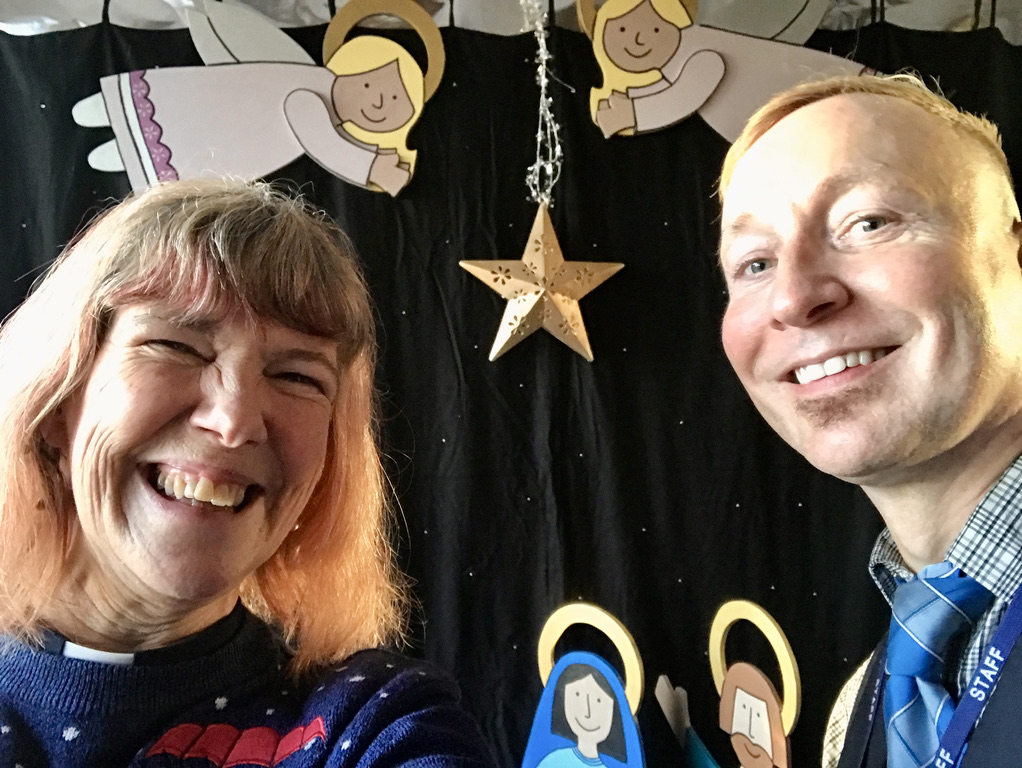 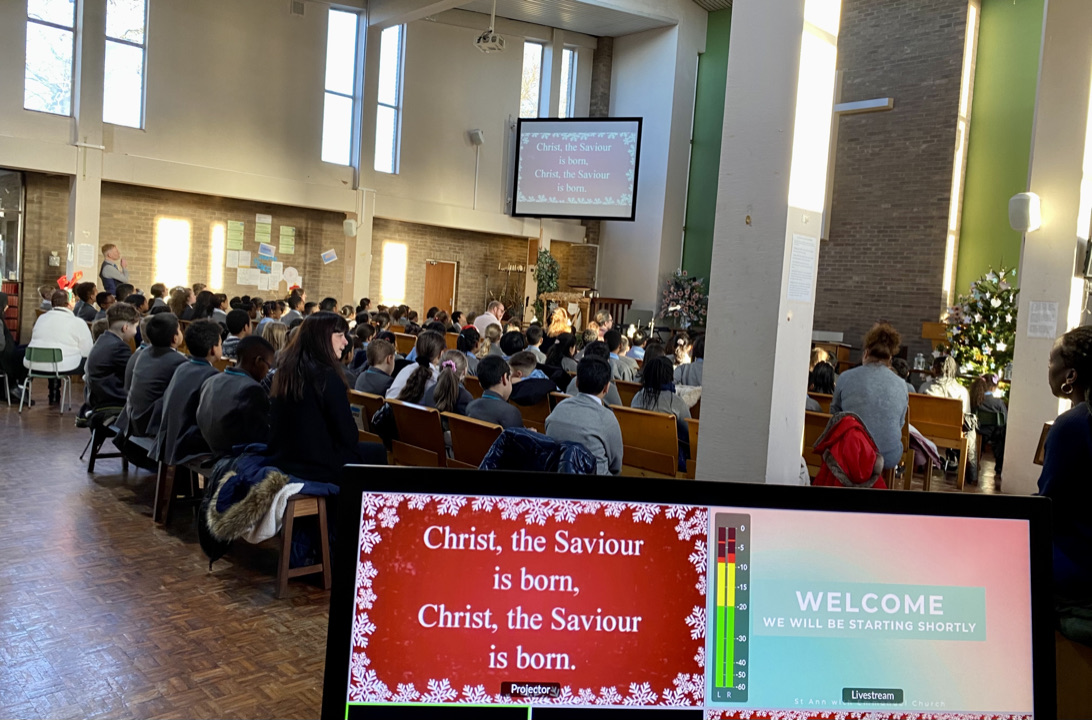 Church full for School 
end of term services
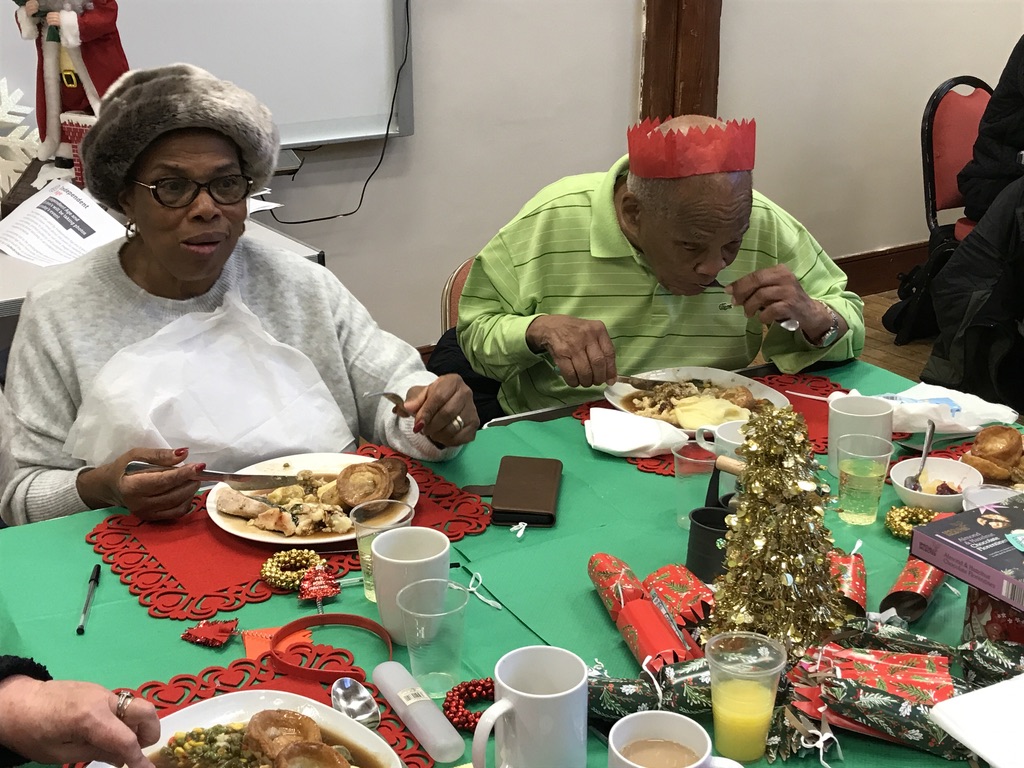 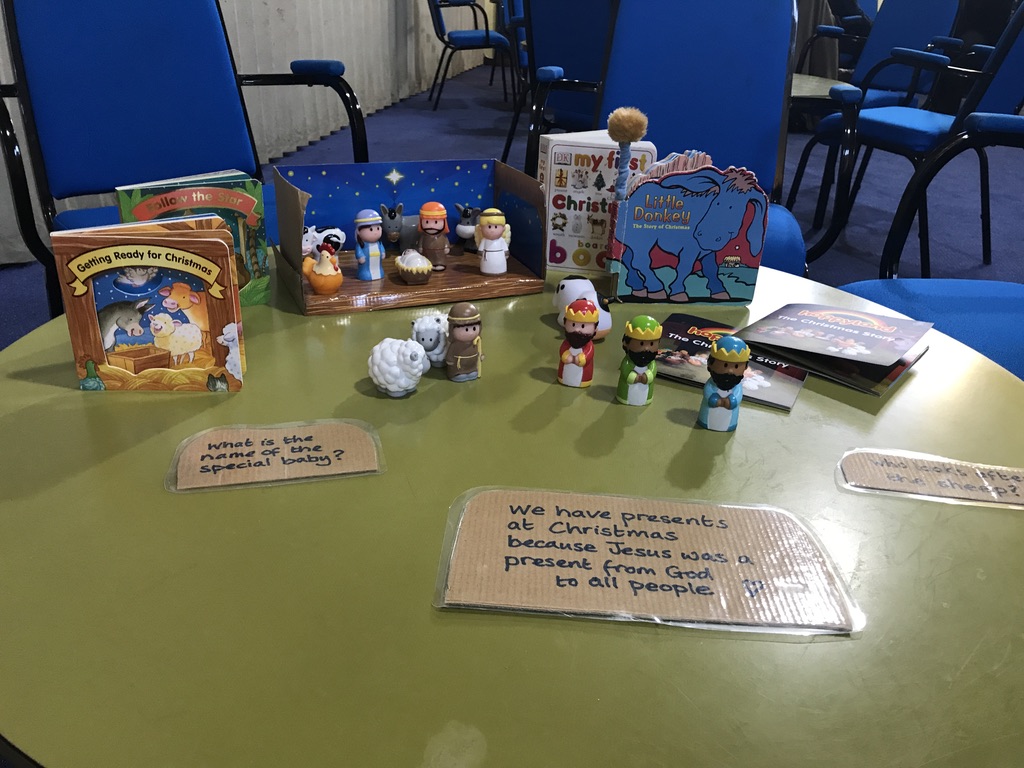 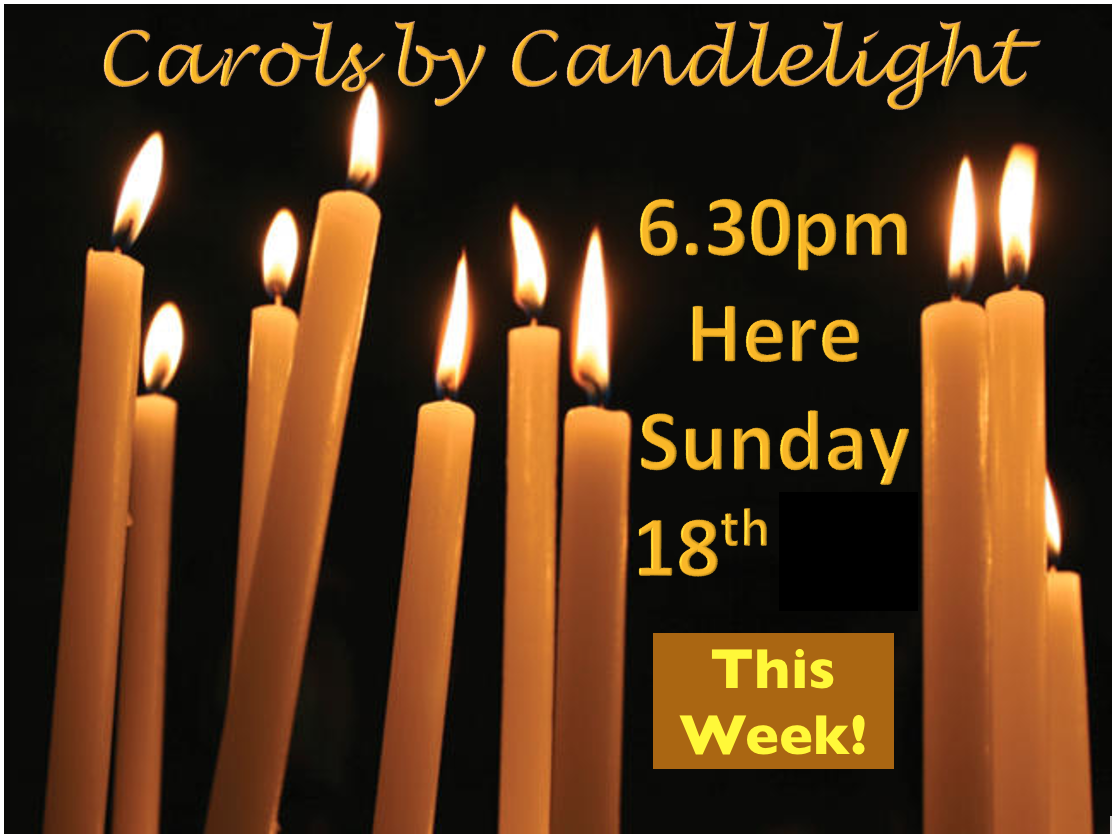 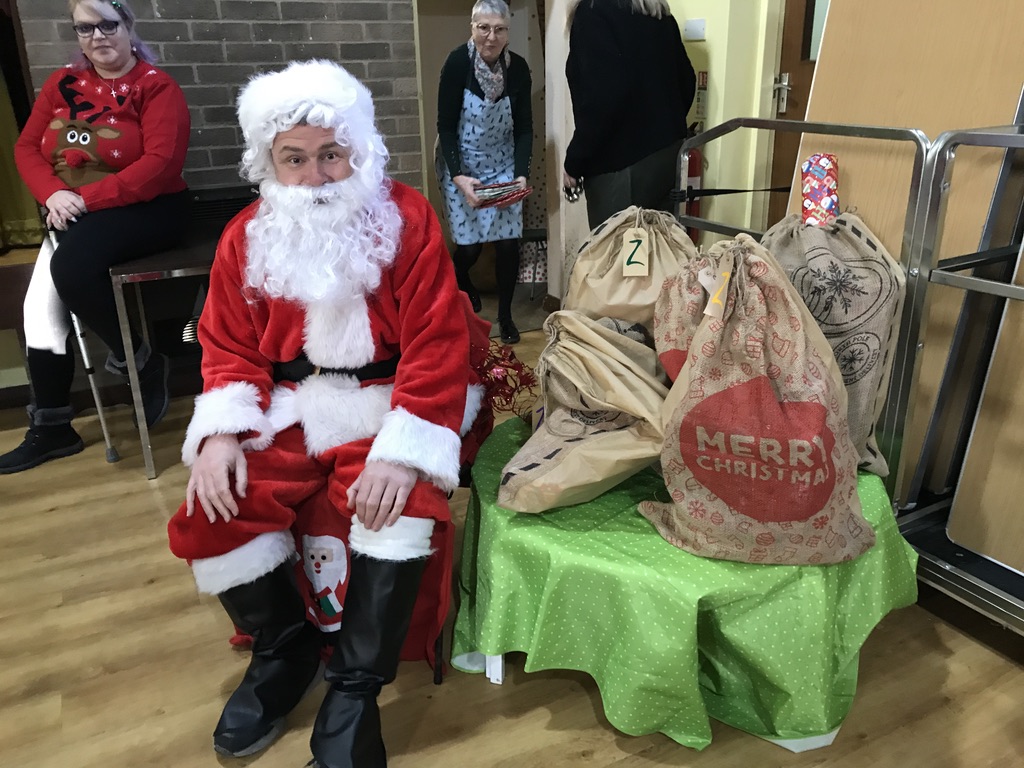 So many Christmas celebrations
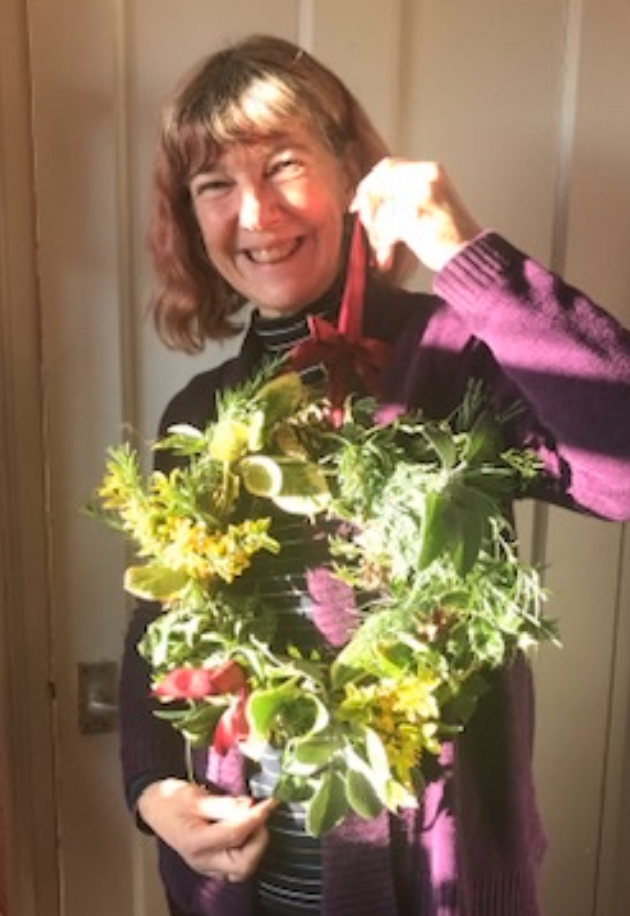 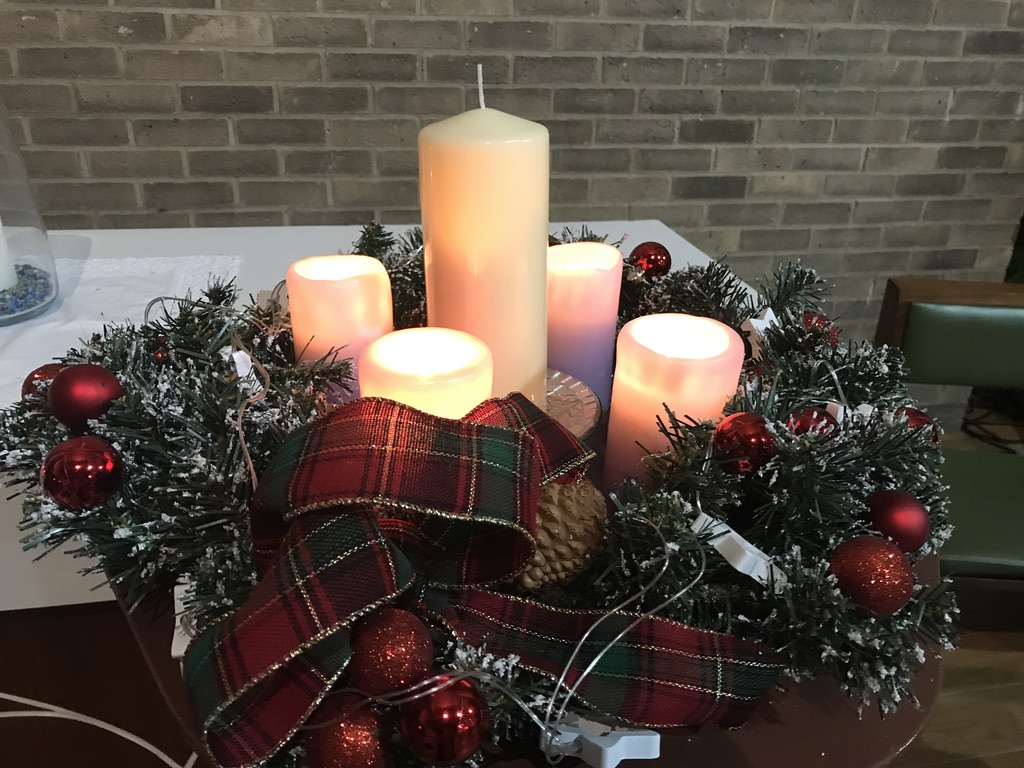